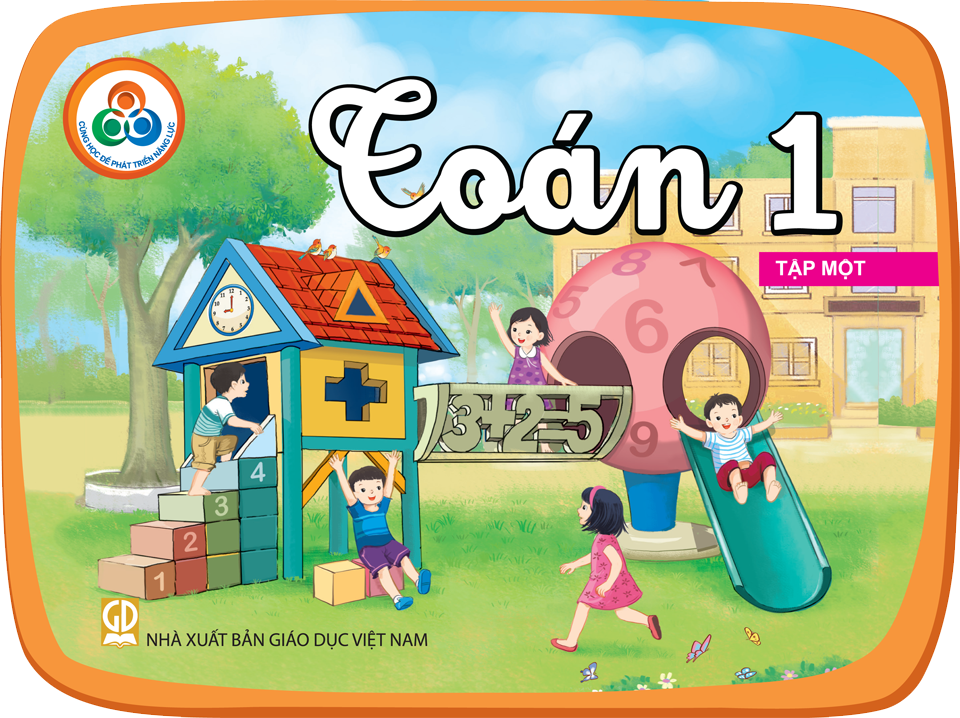 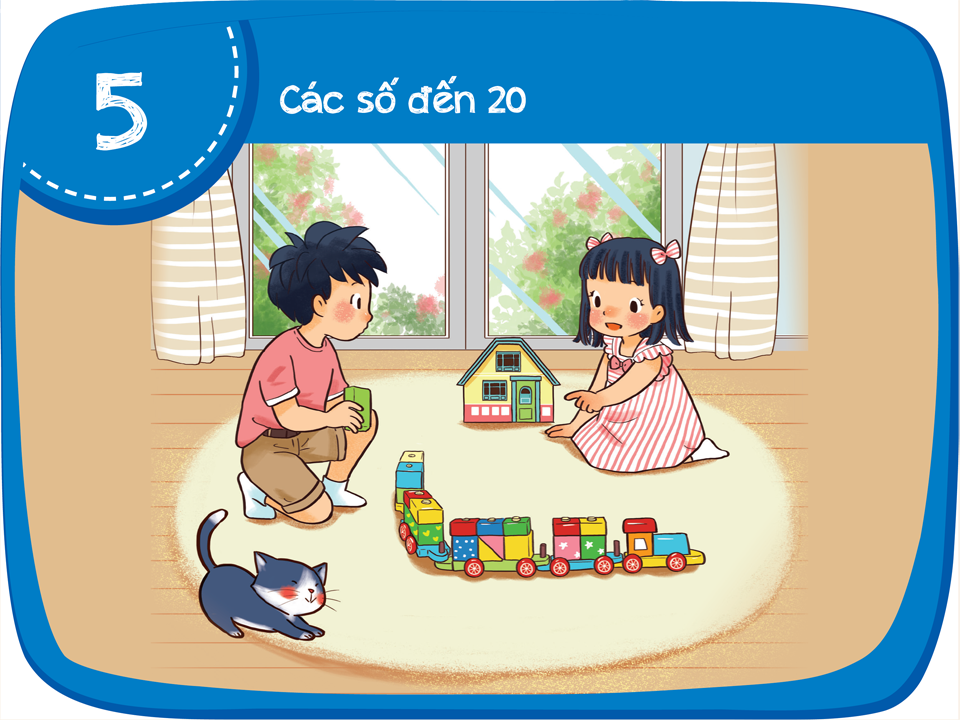 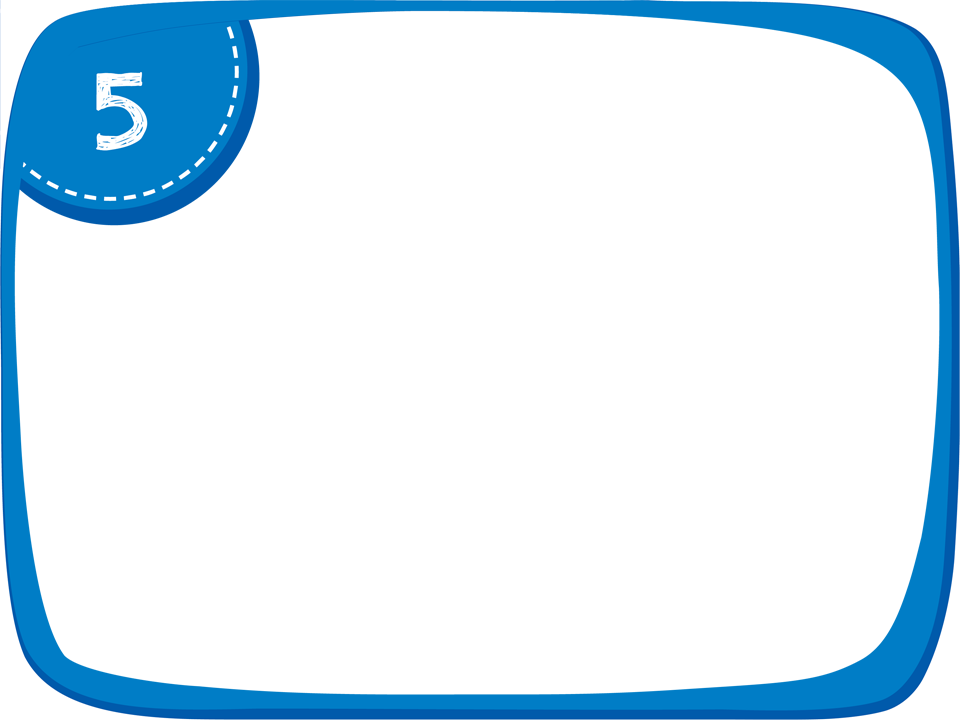 Đếm đến 20
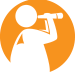 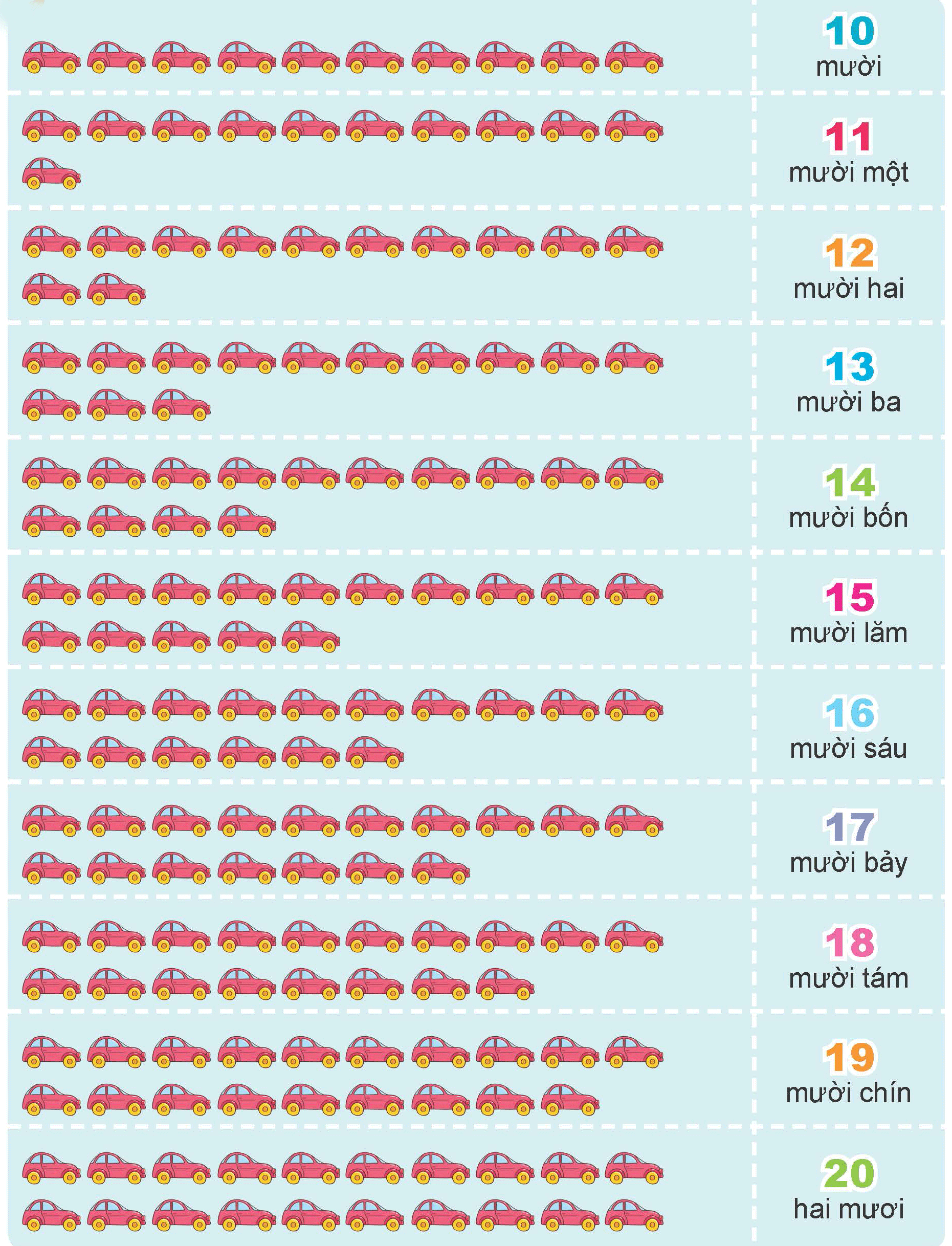 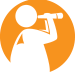 mười
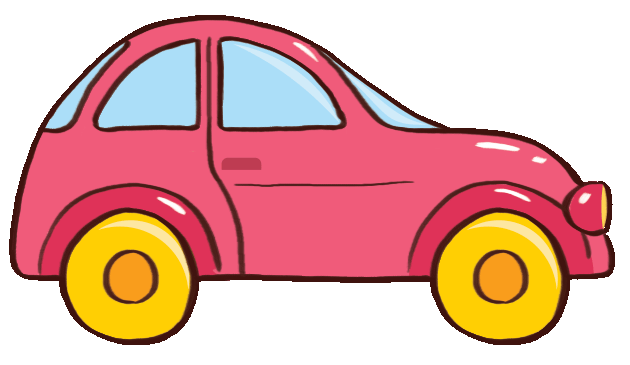 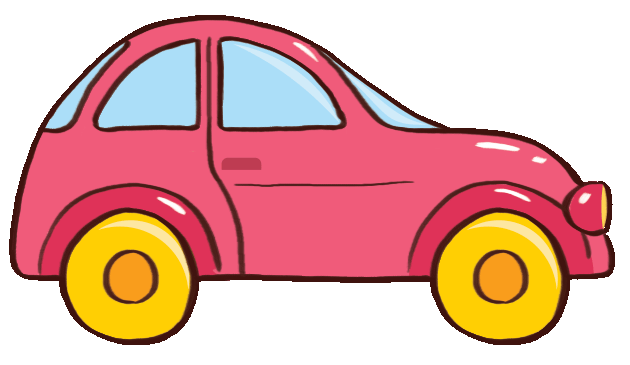 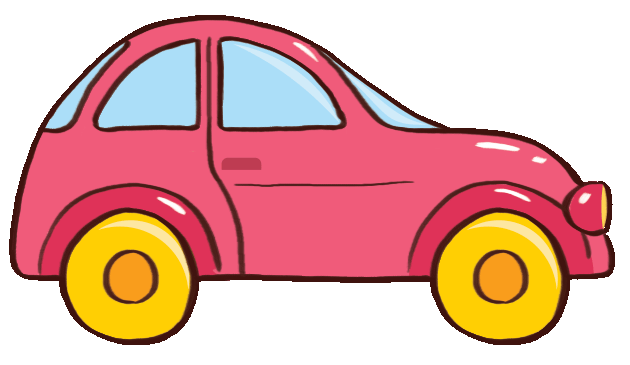 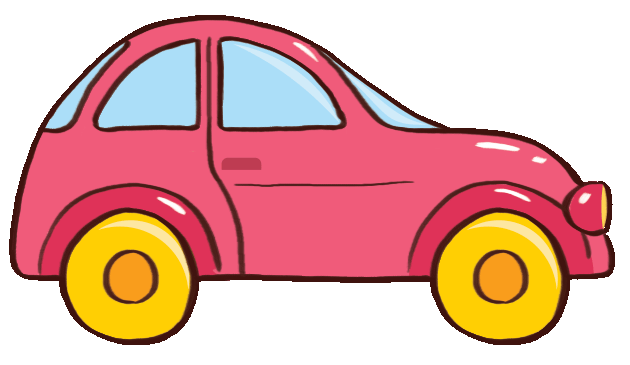 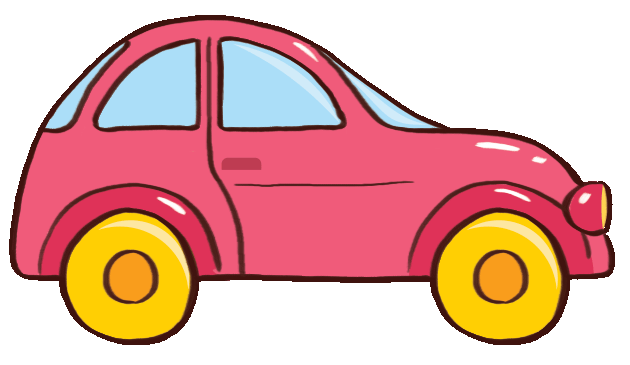 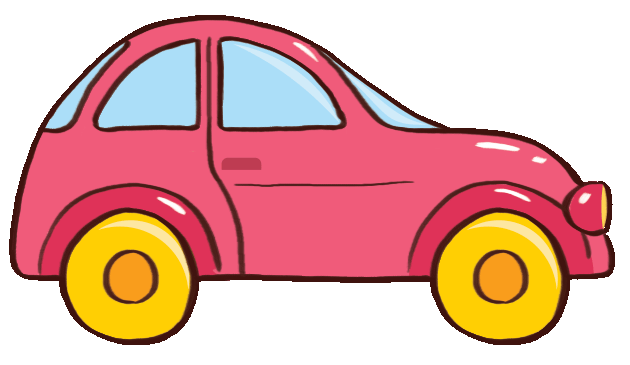 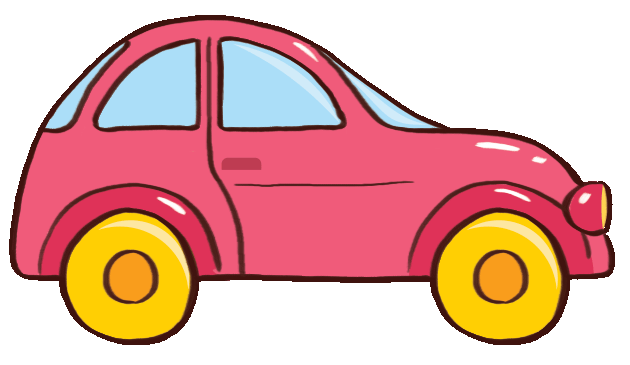 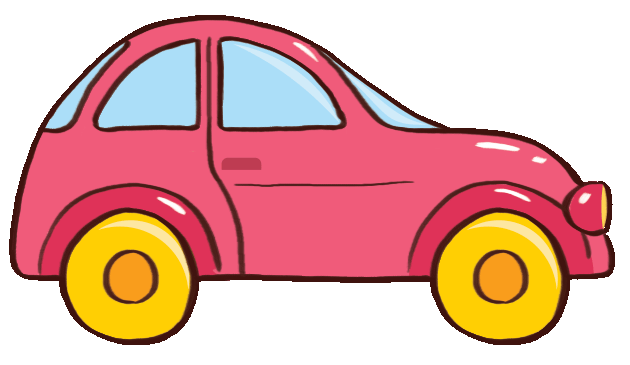 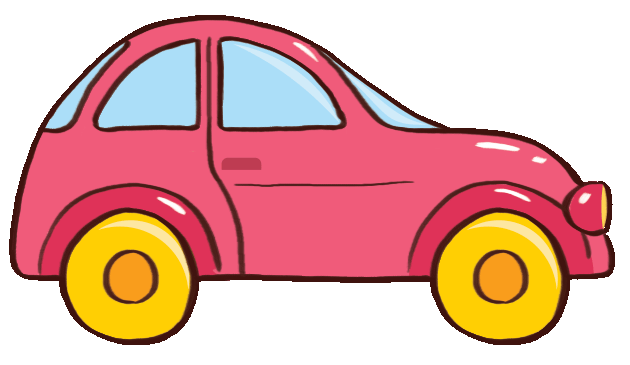 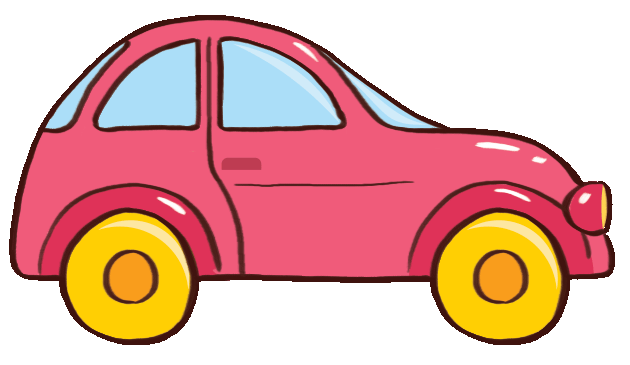 10
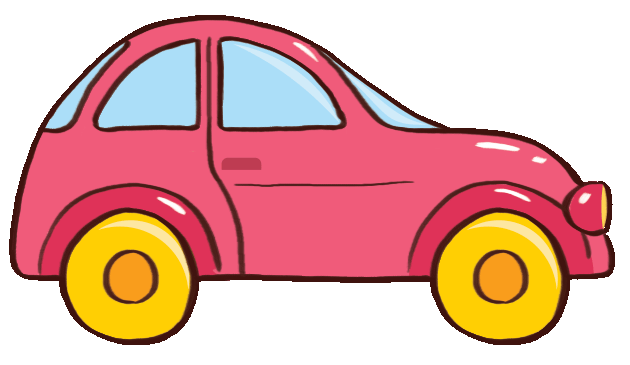 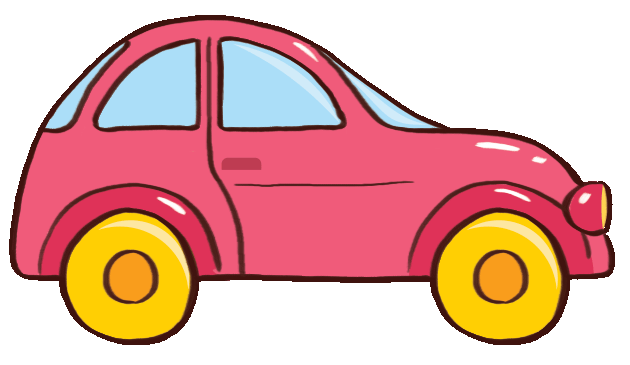 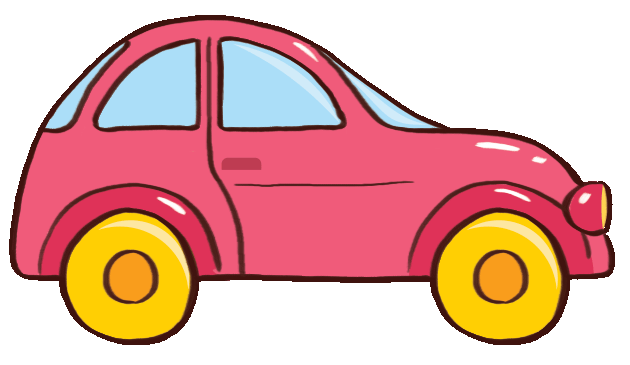 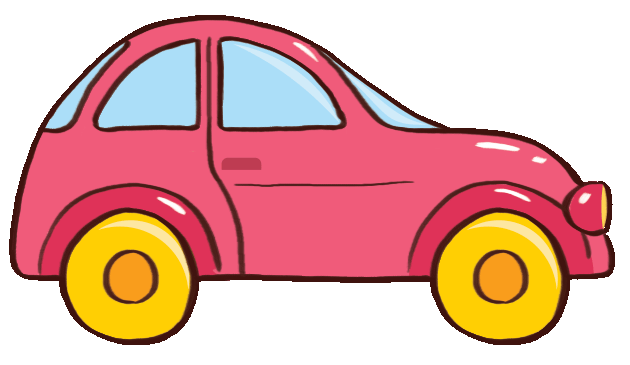 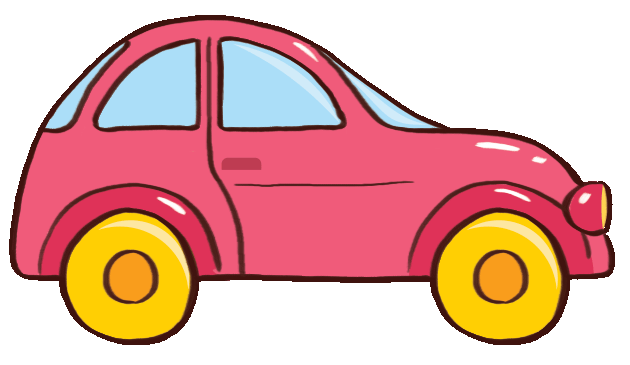 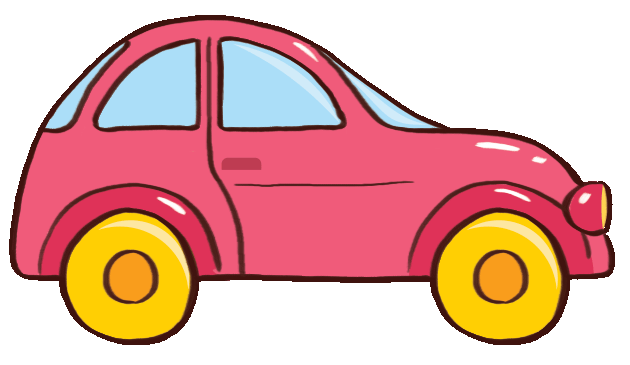 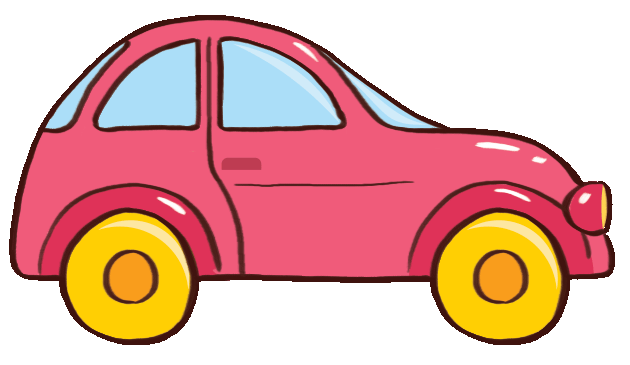 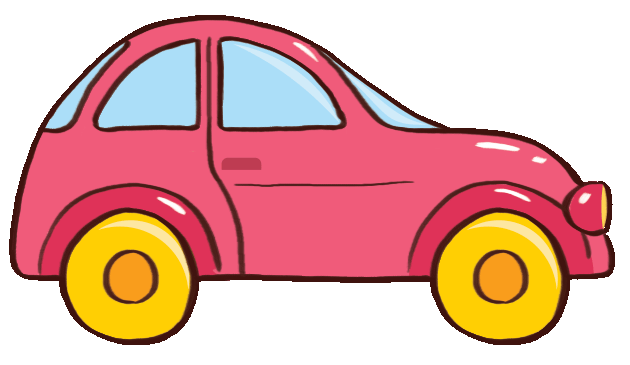 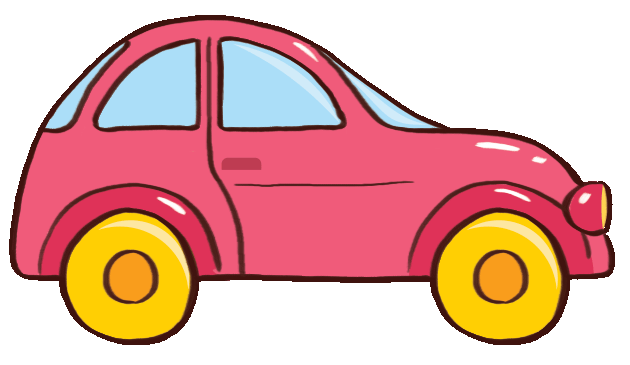 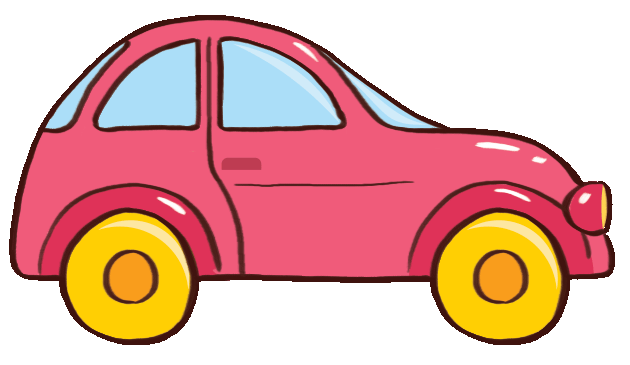 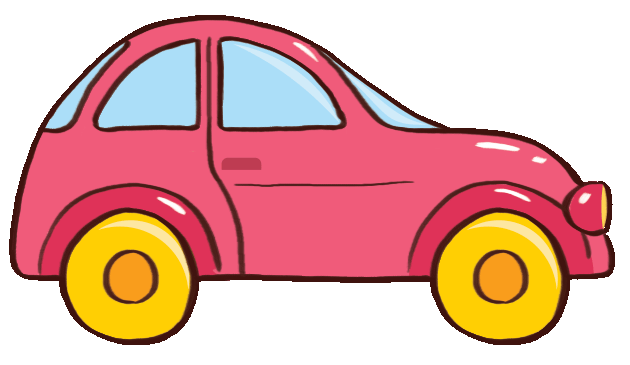 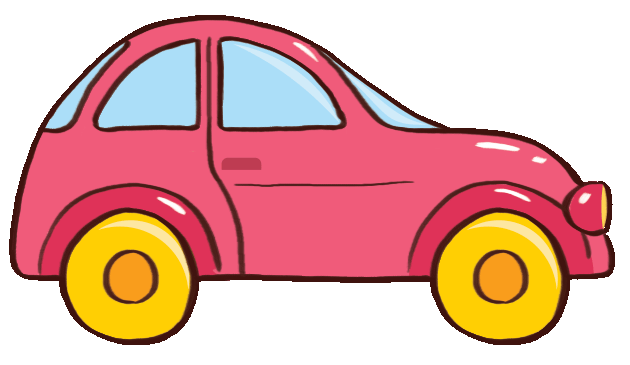 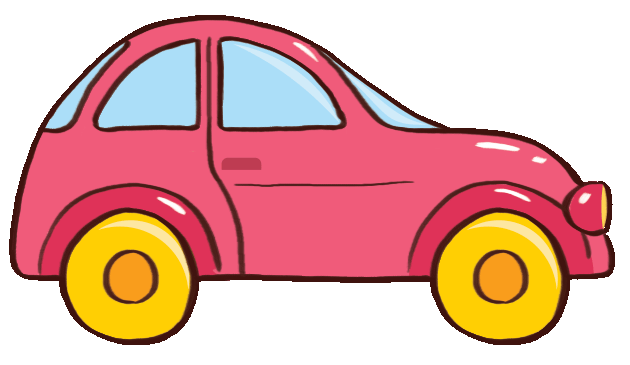 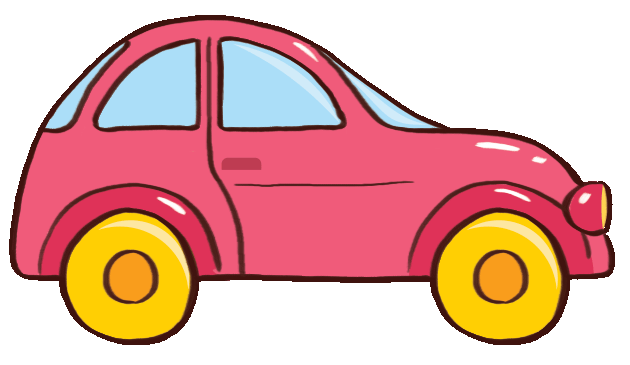 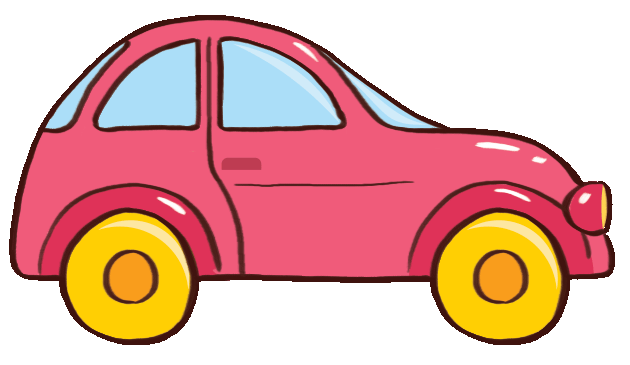 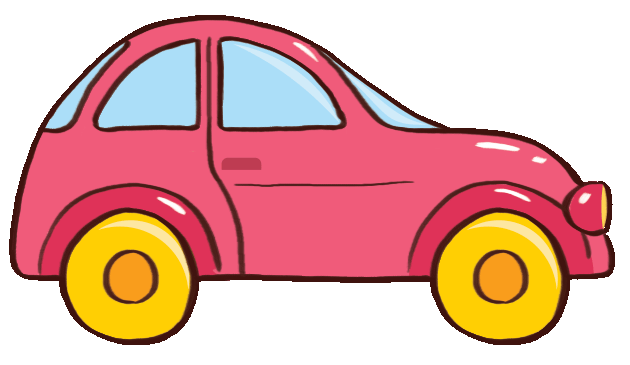 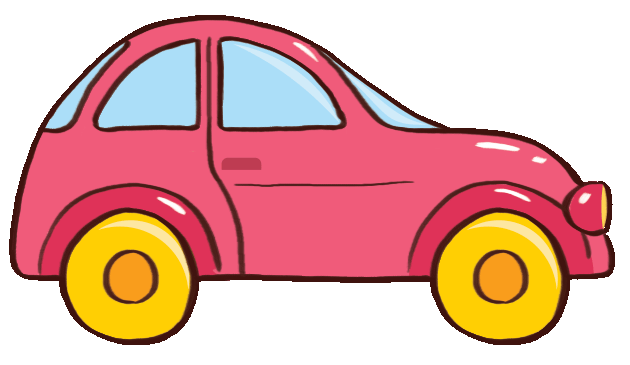 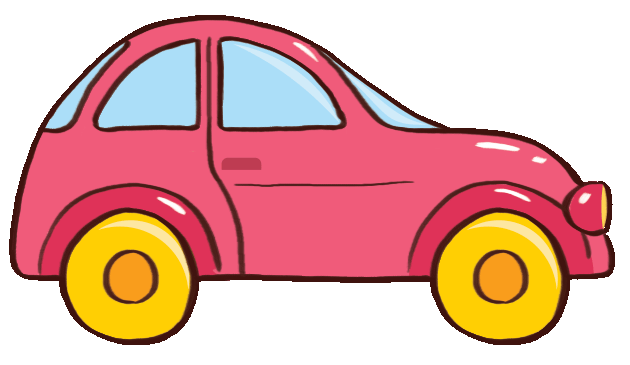 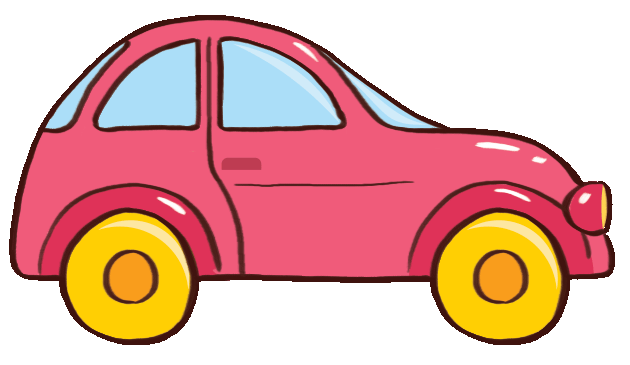 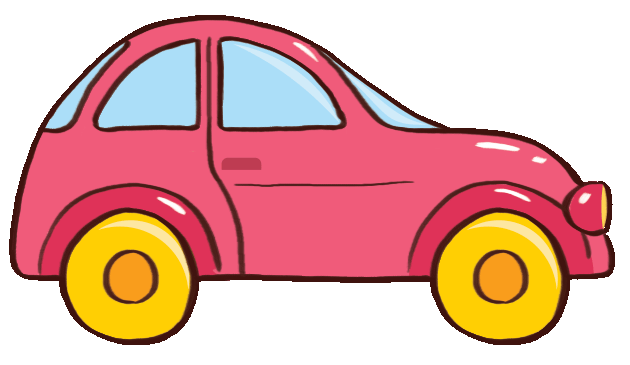 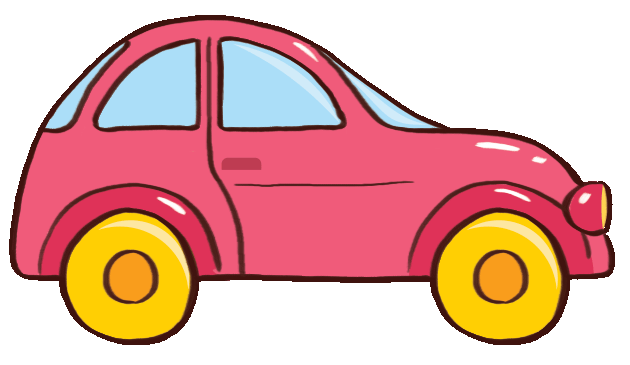 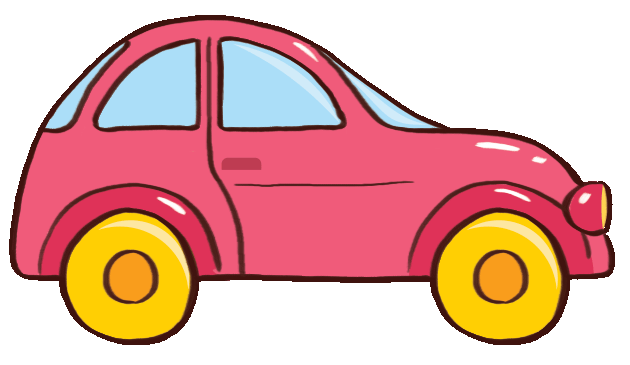 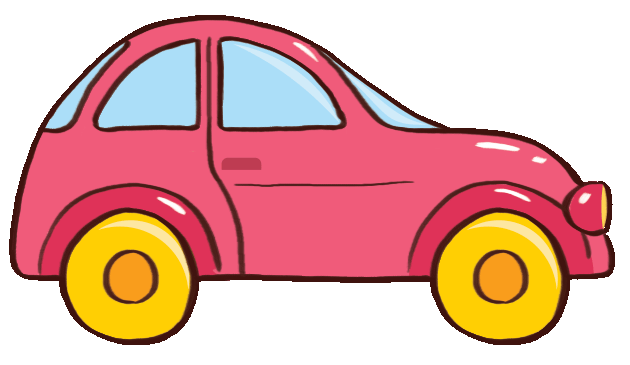 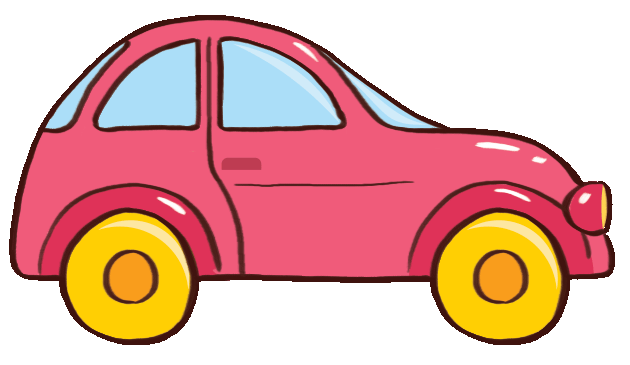 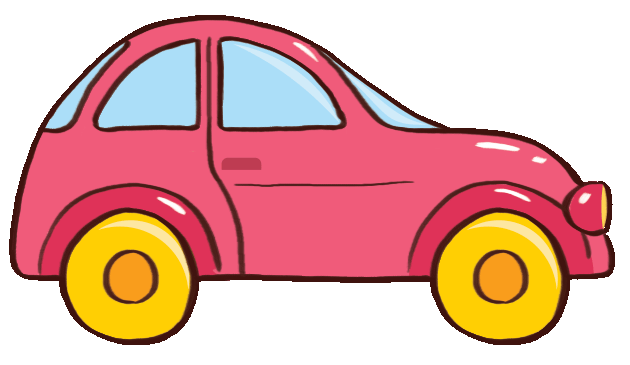 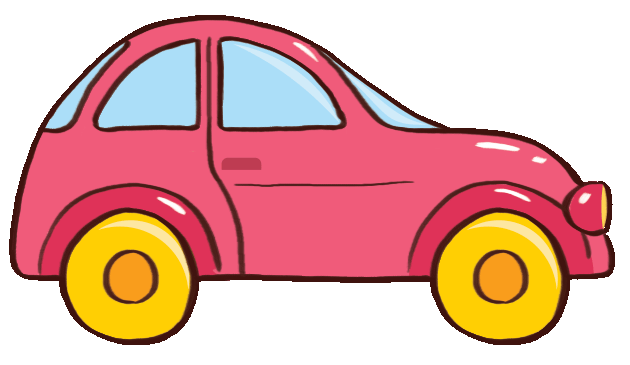 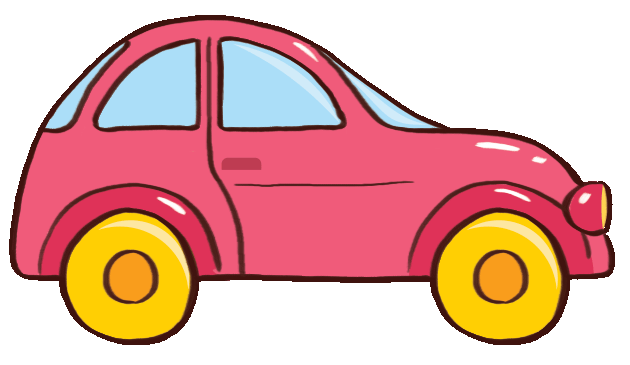 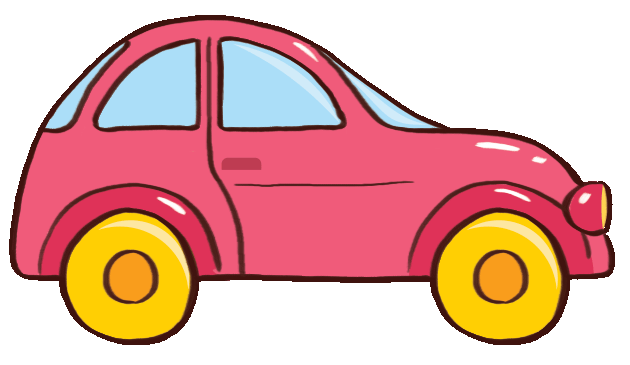 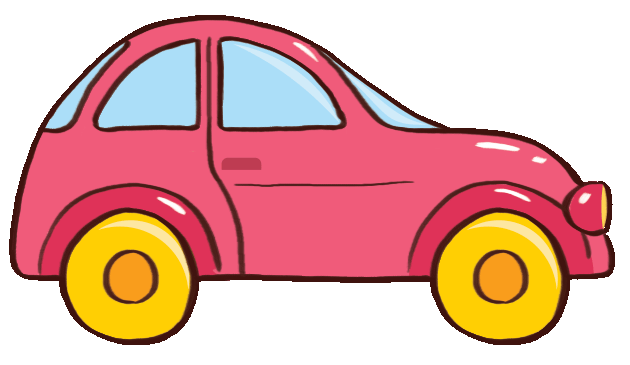 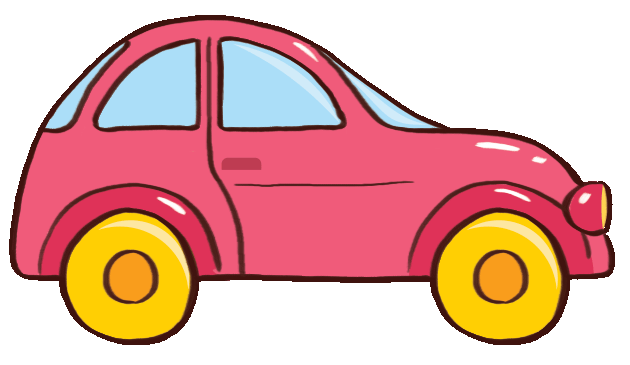 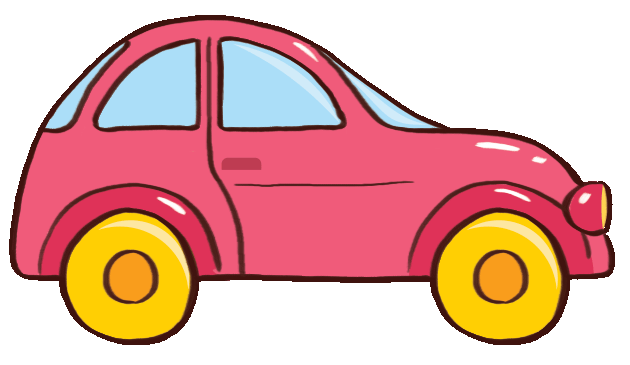 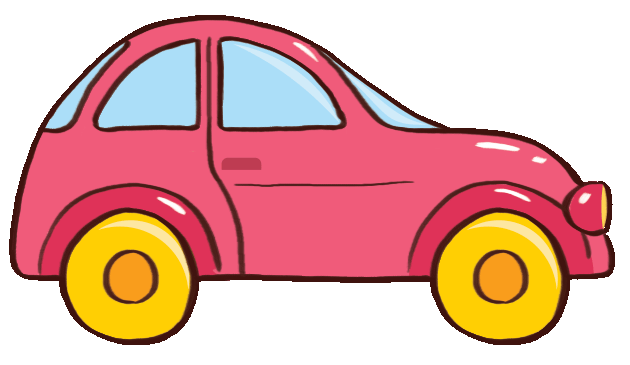 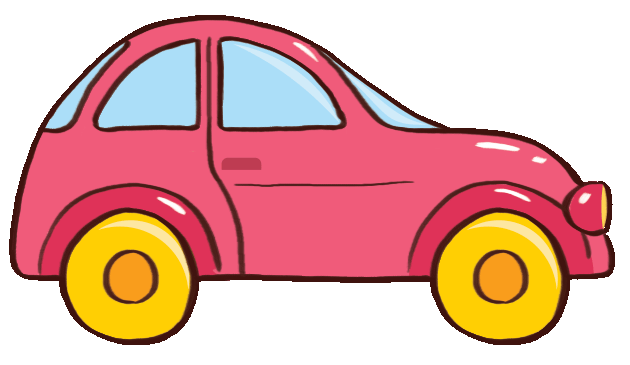 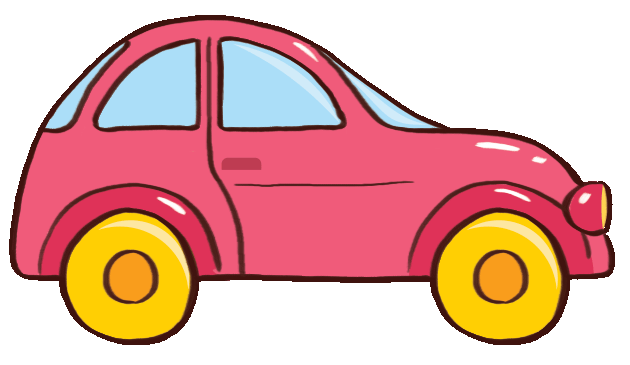 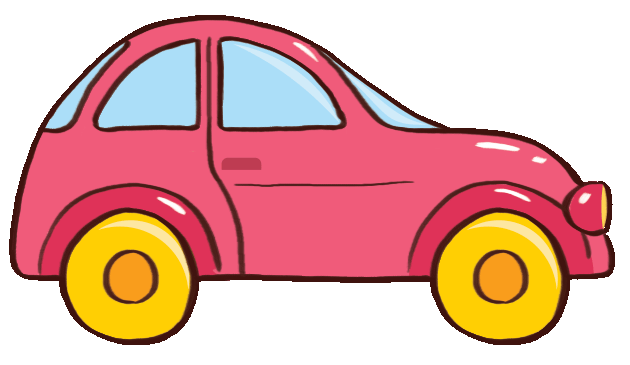 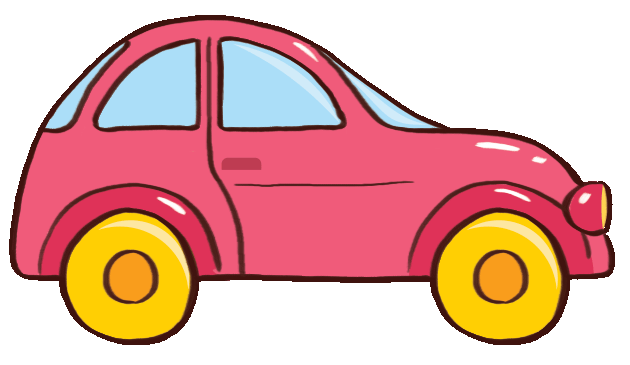 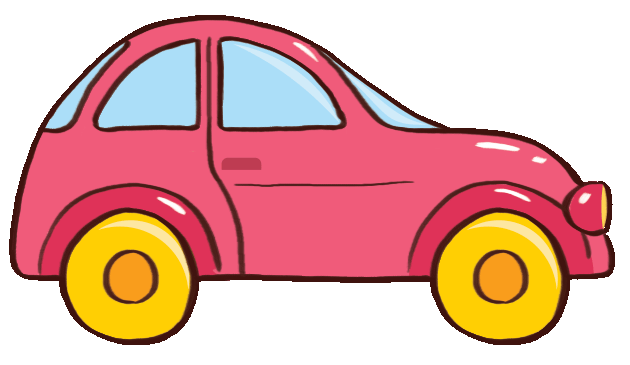 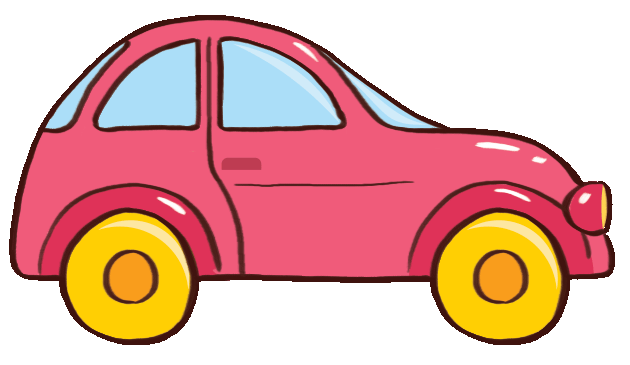 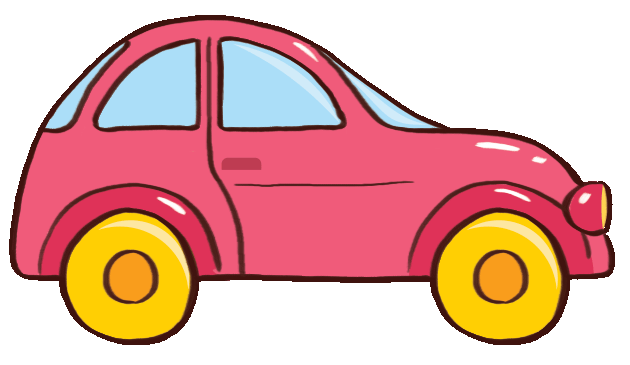 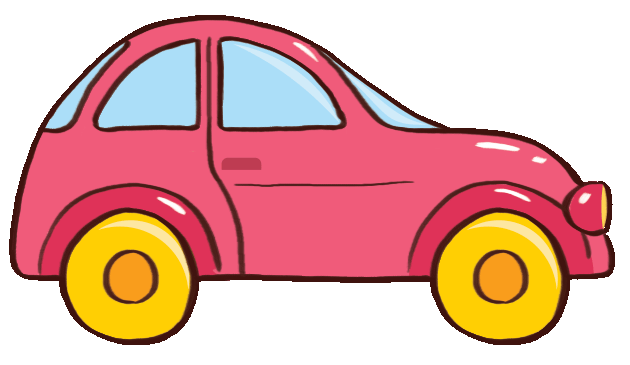 mười một
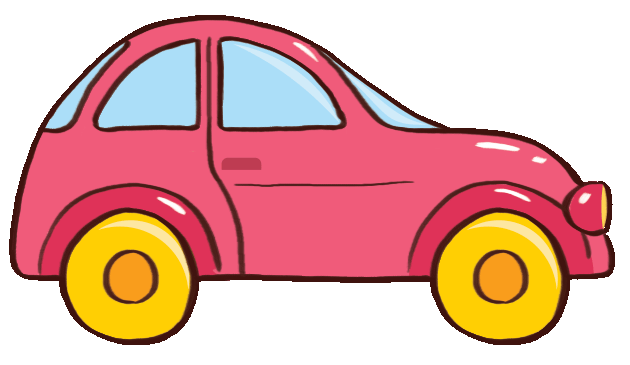 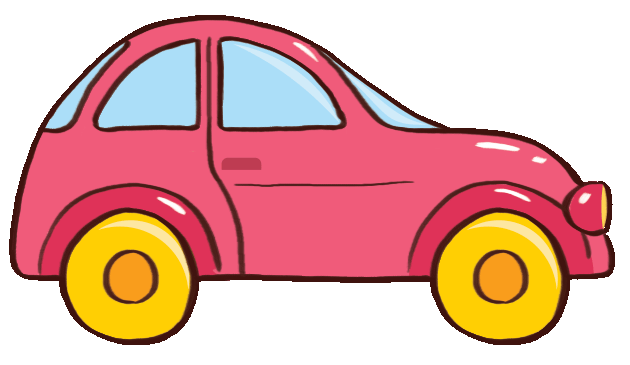 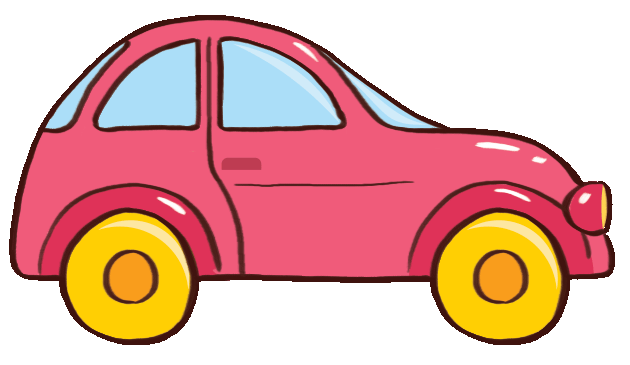 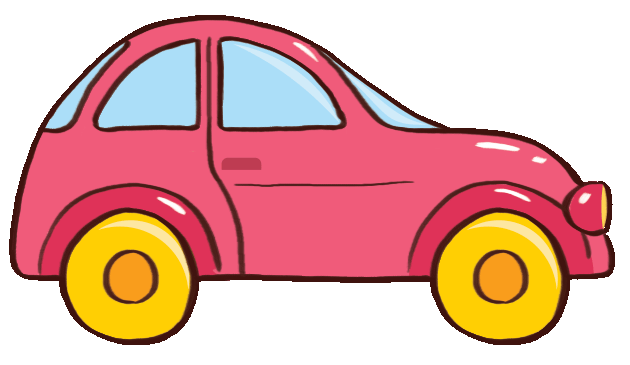 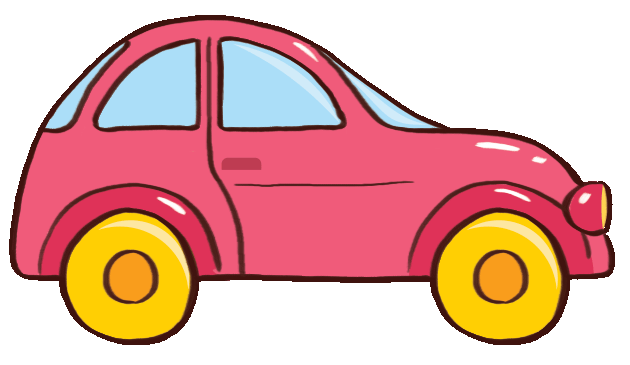 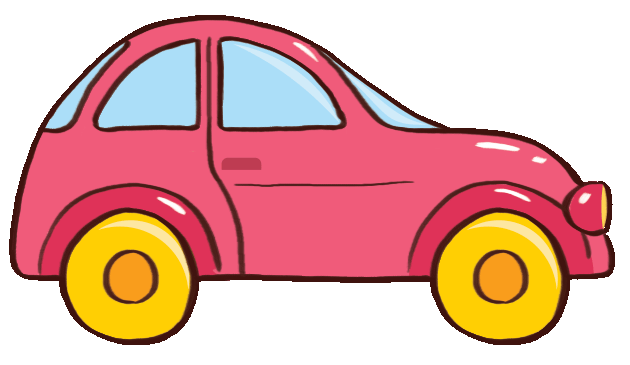 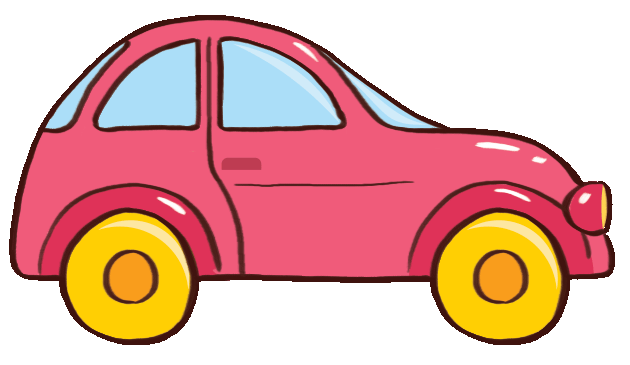 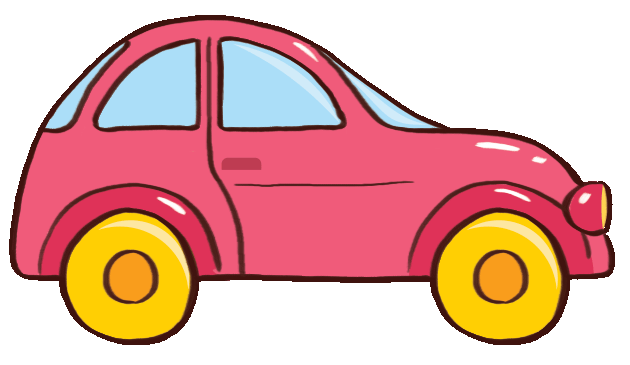 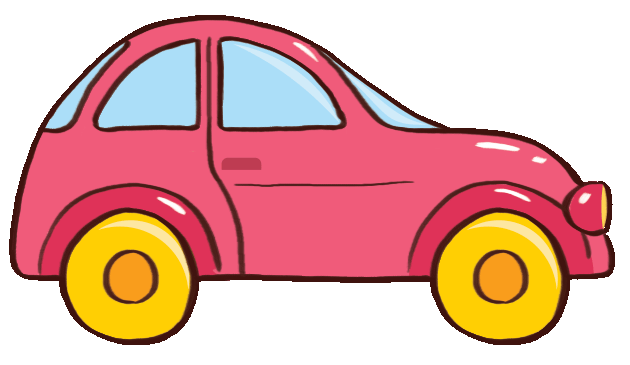 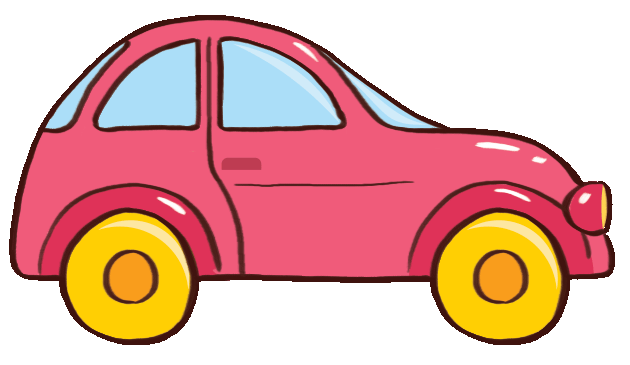 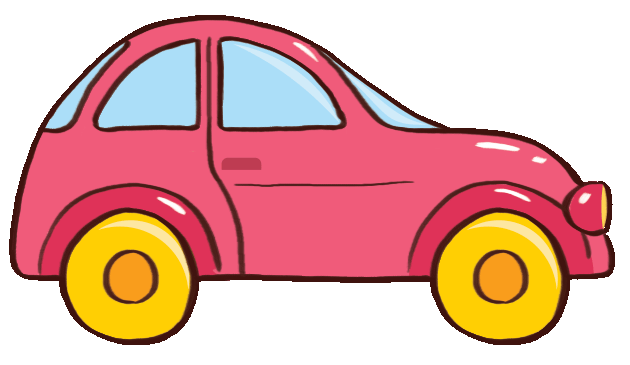 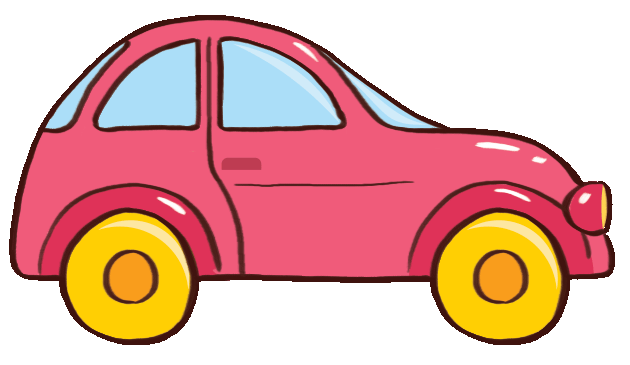 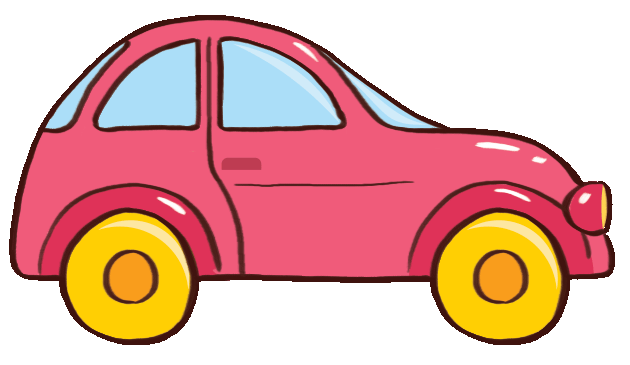 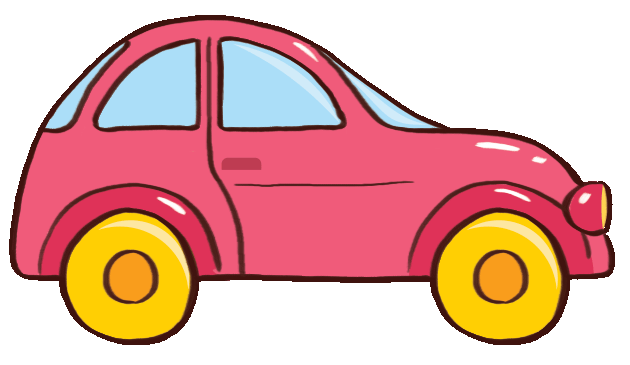 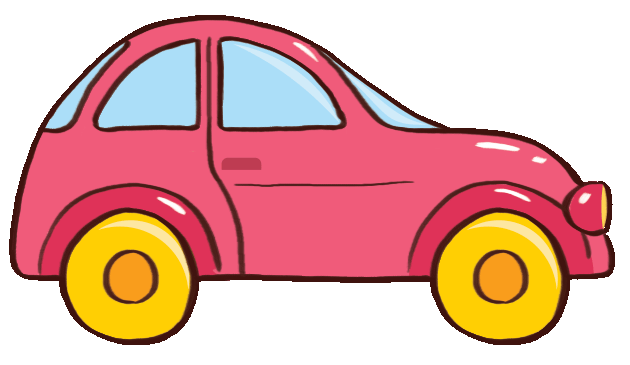 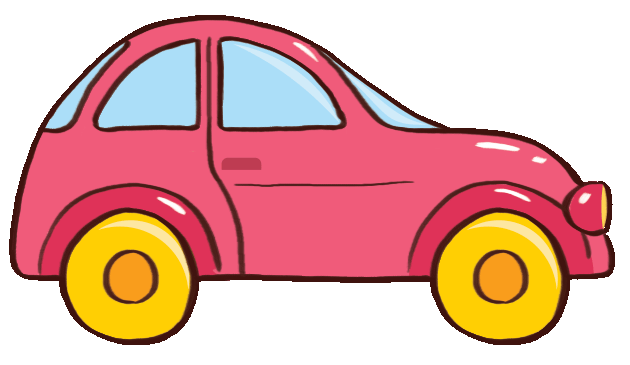 11
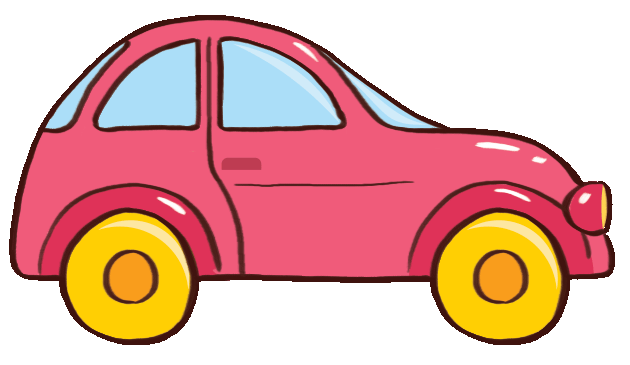 mười hai
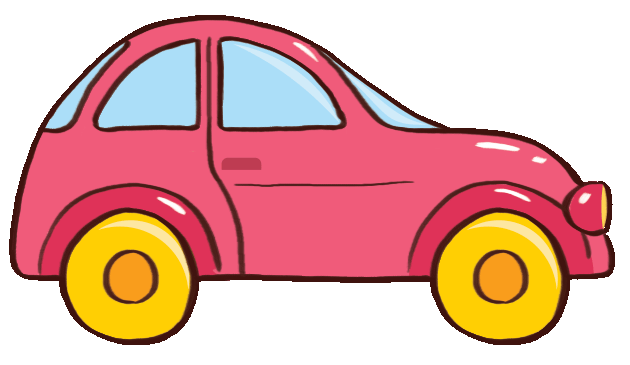 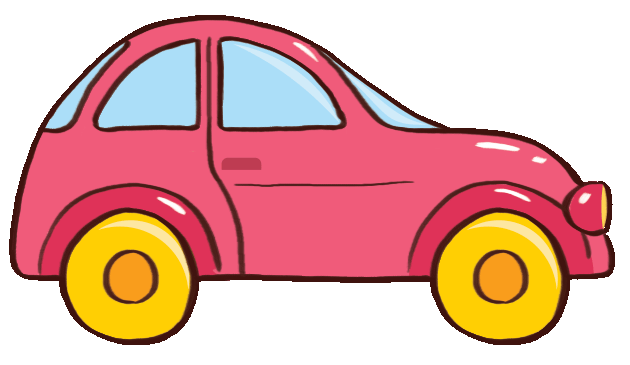 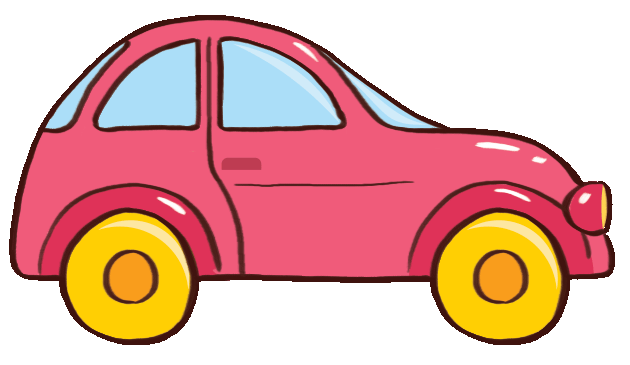 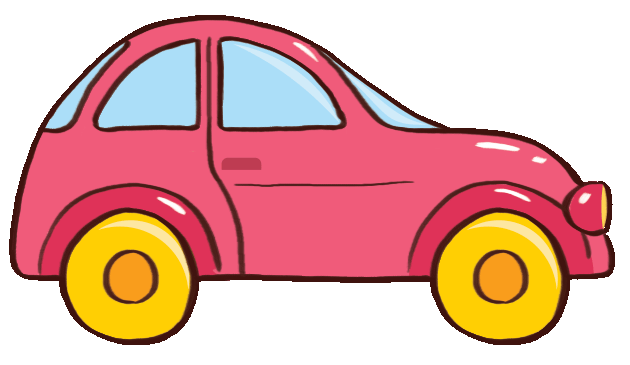 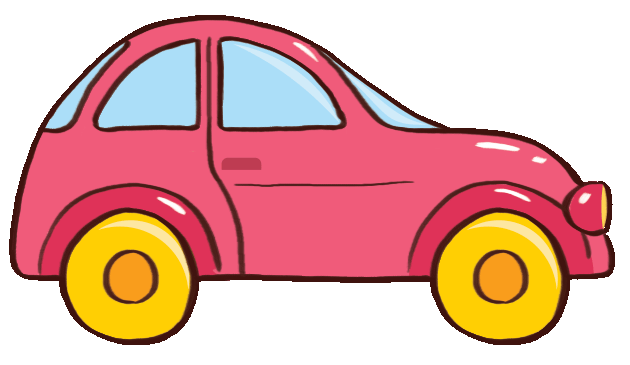 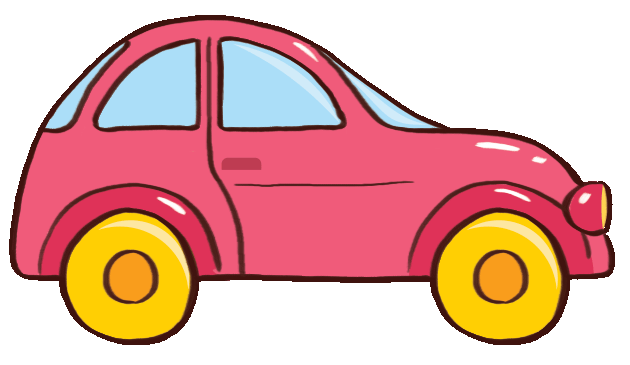 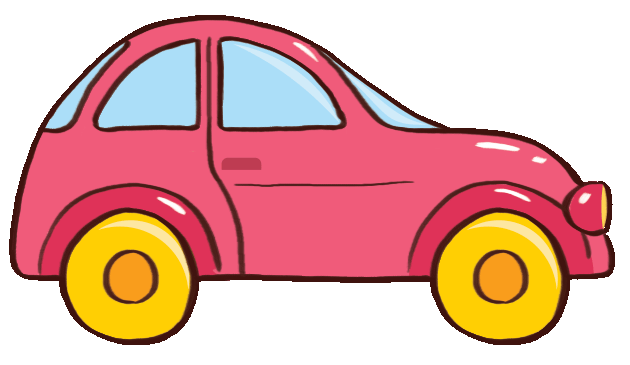 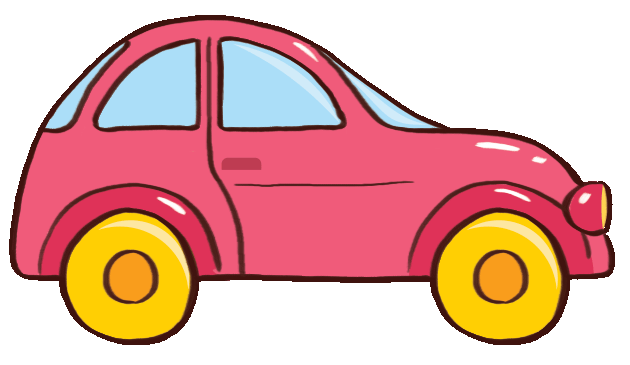 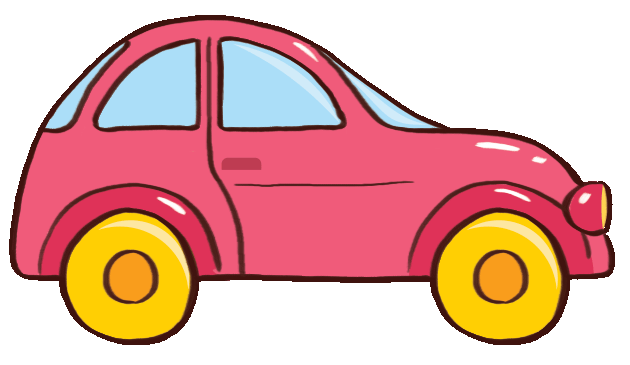 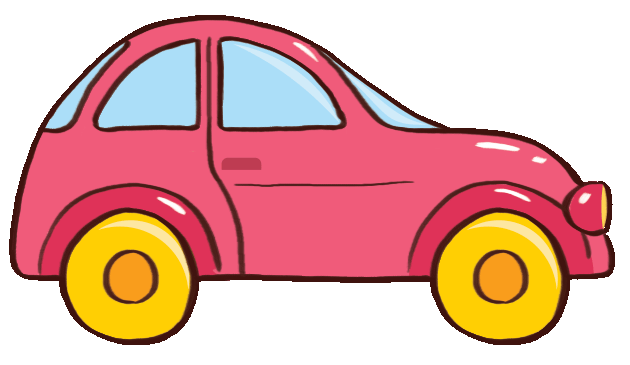 12
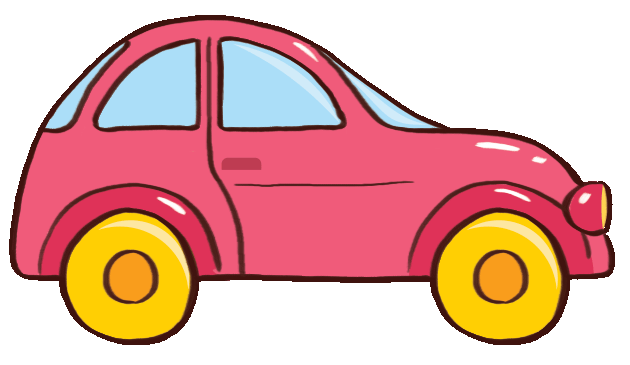 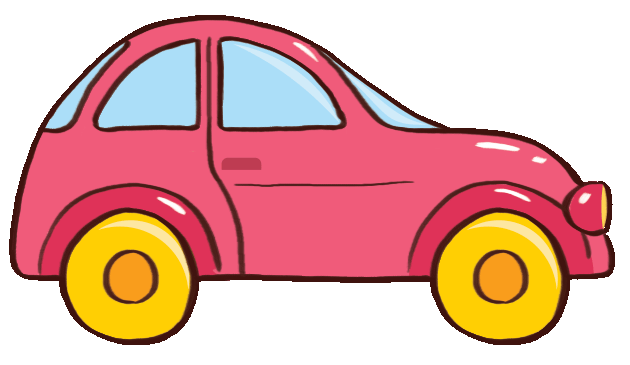 mười ba
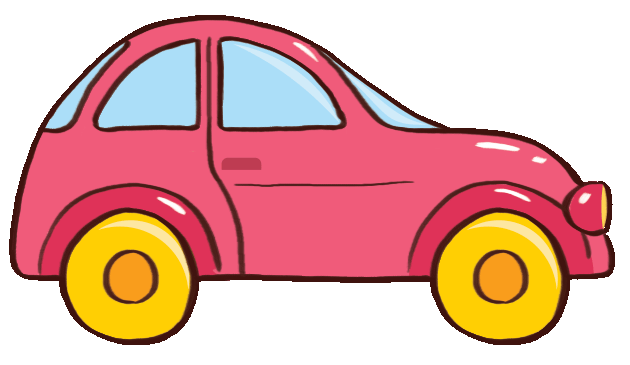 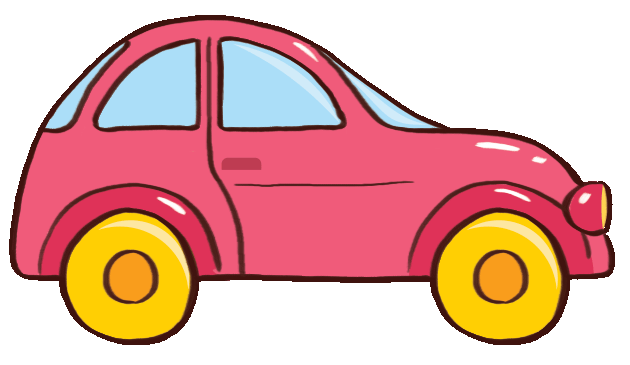 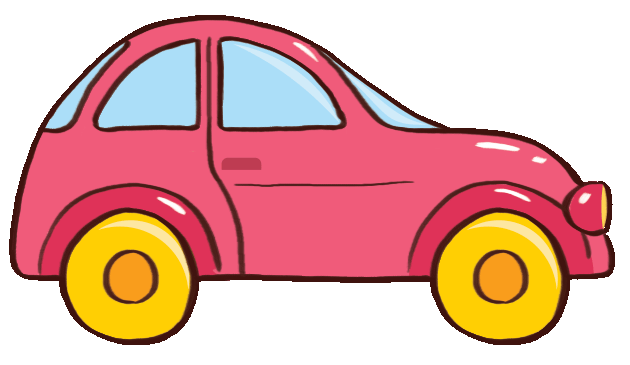 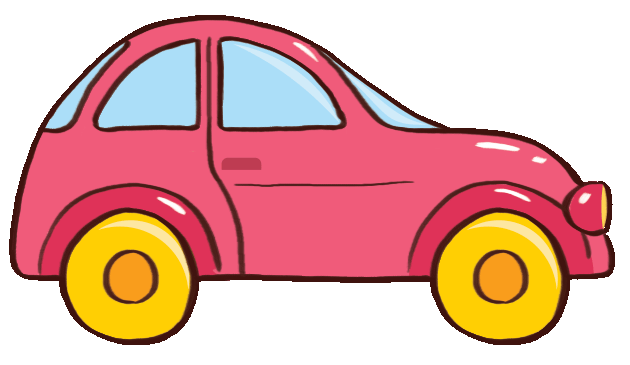 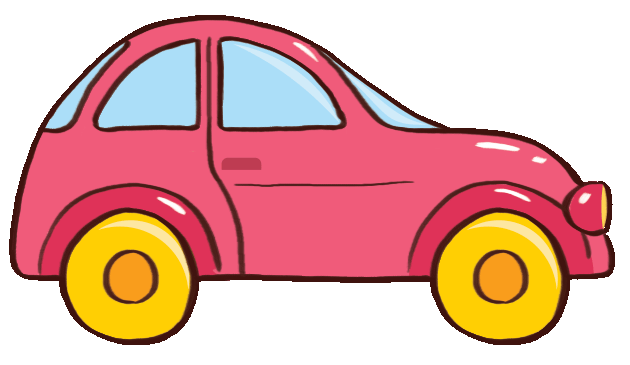 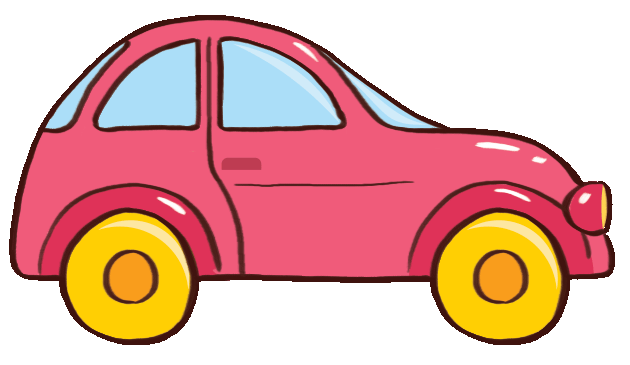 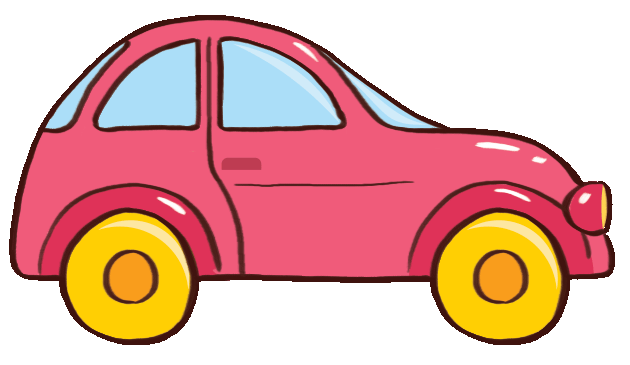 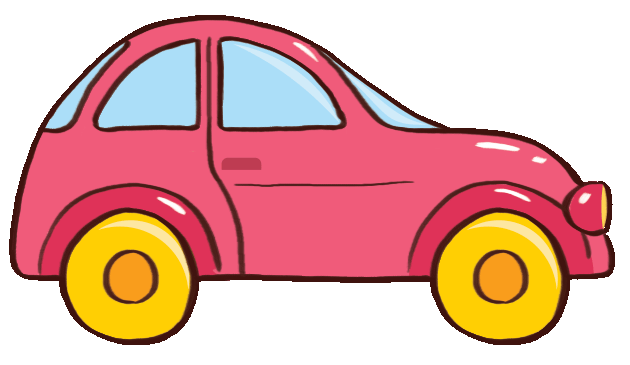 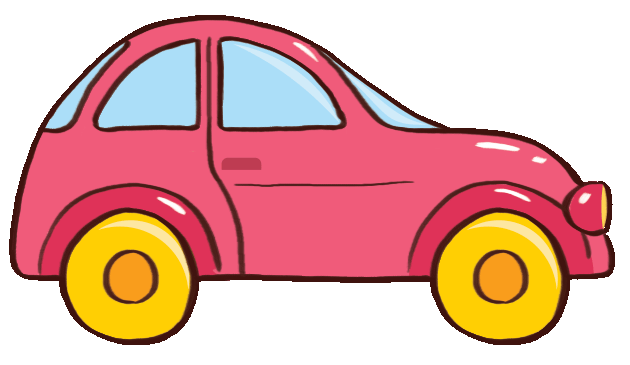 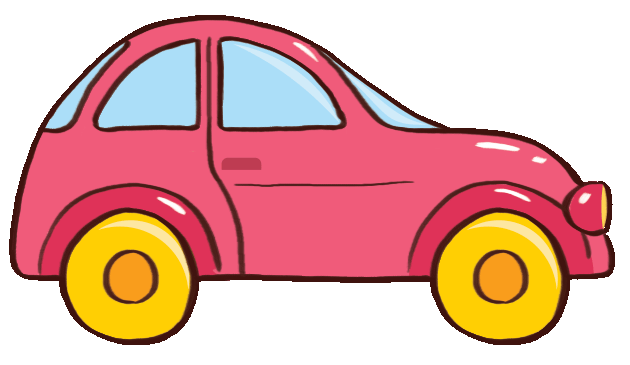 13
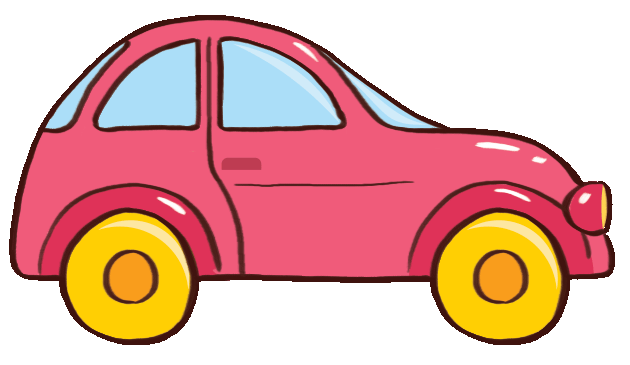 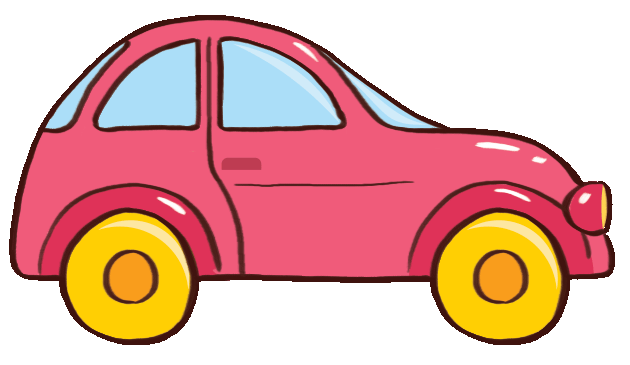 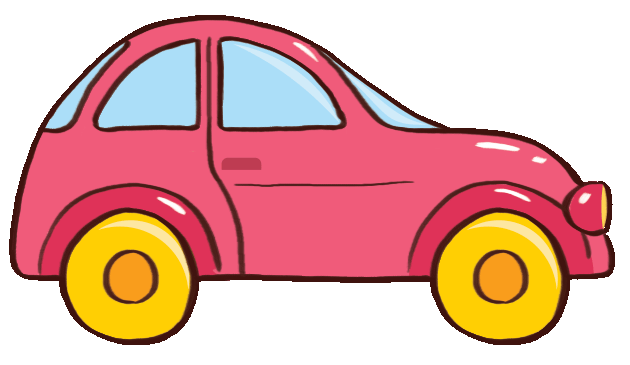 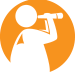 mười bốn
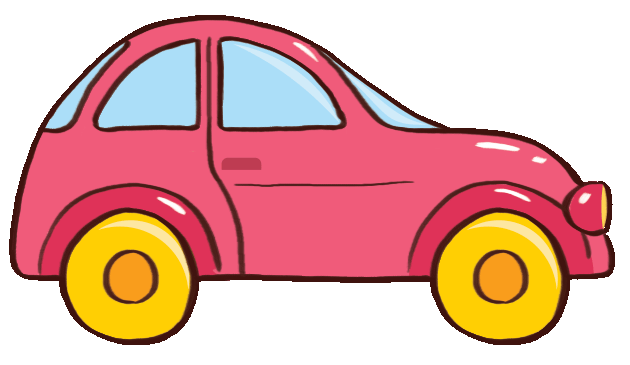 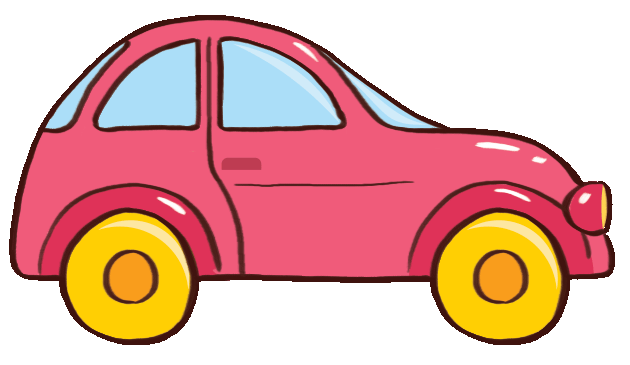 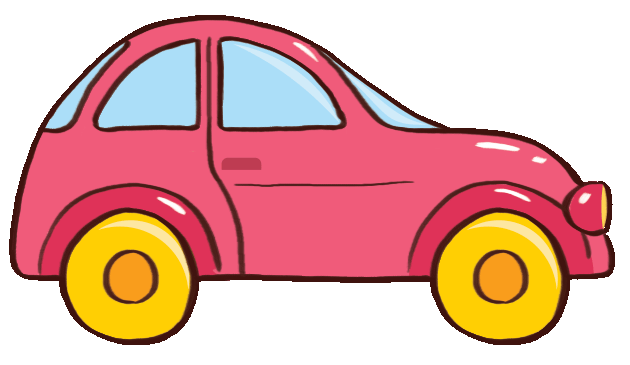 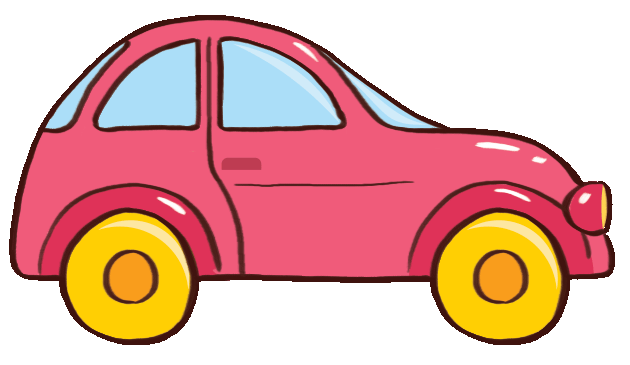 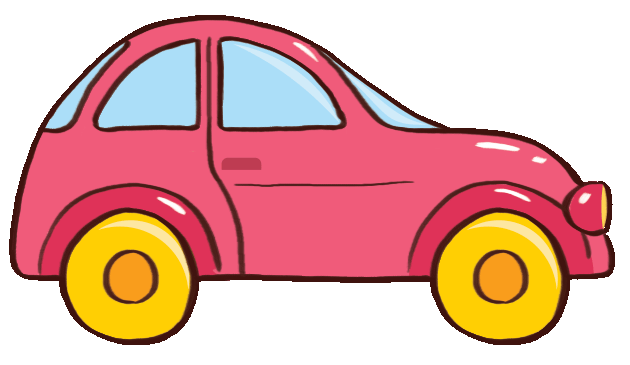 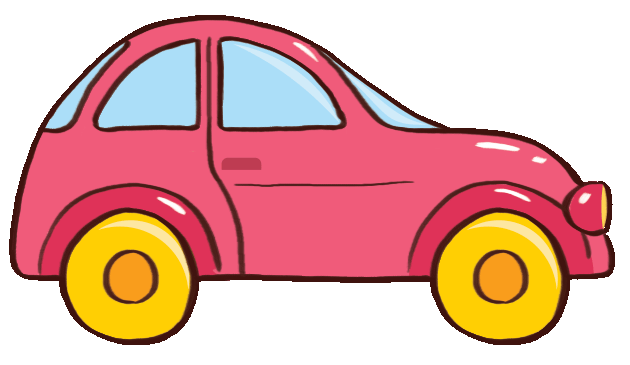 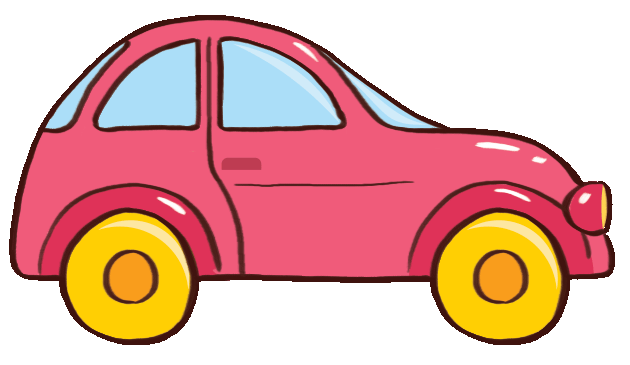 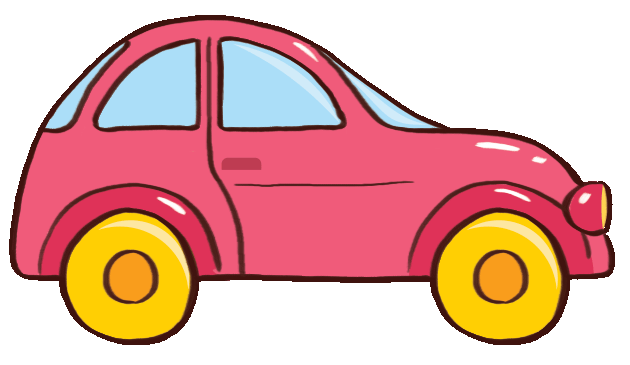 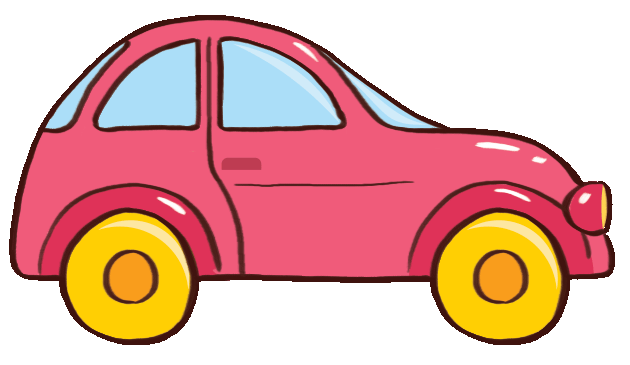 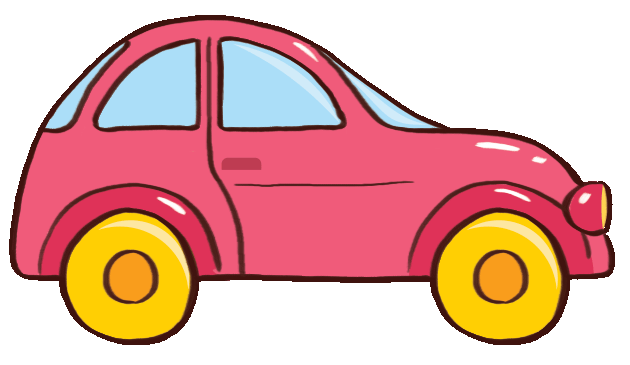 14
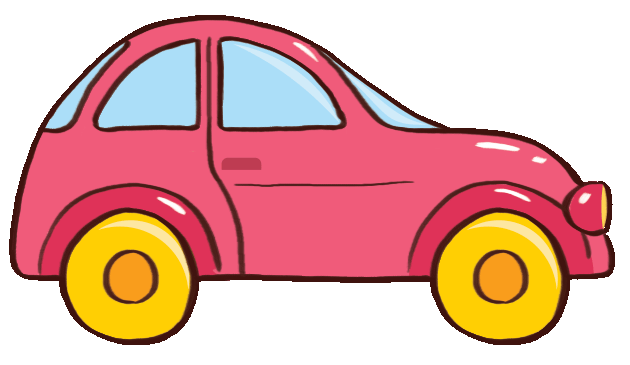 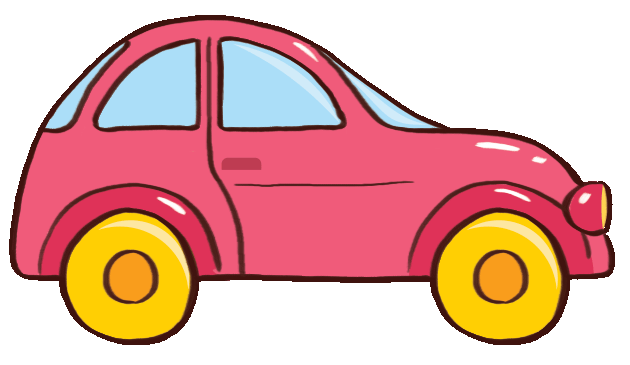 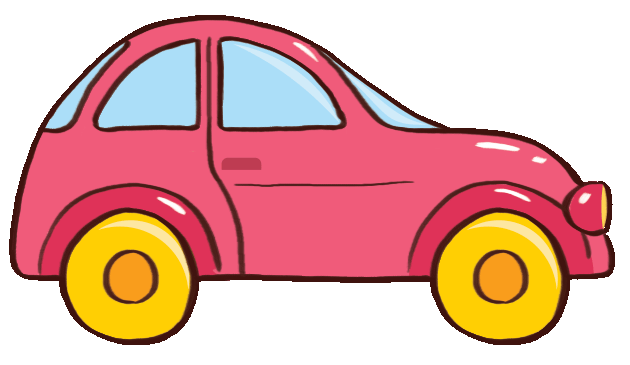 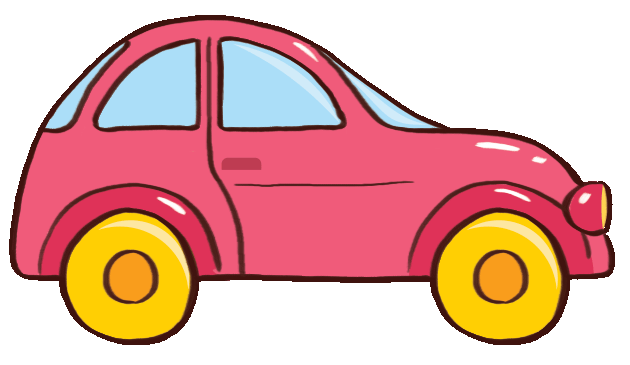 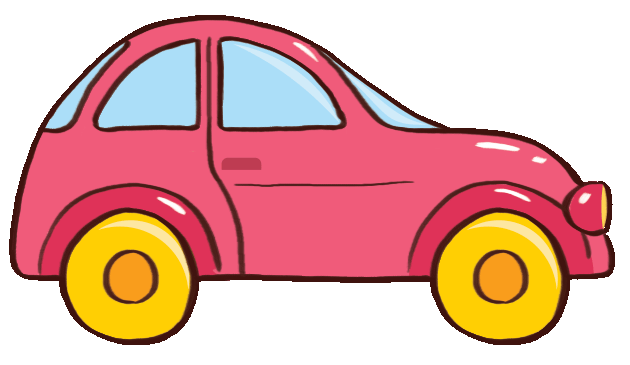 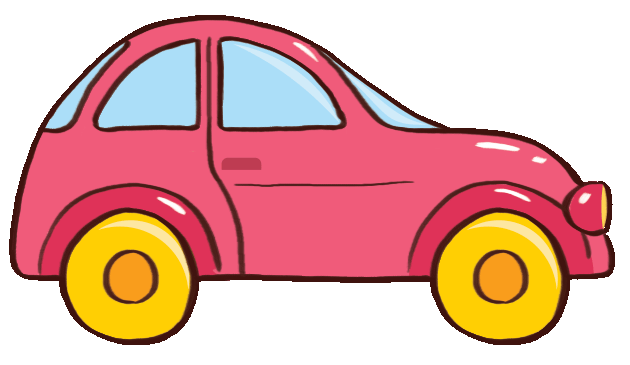 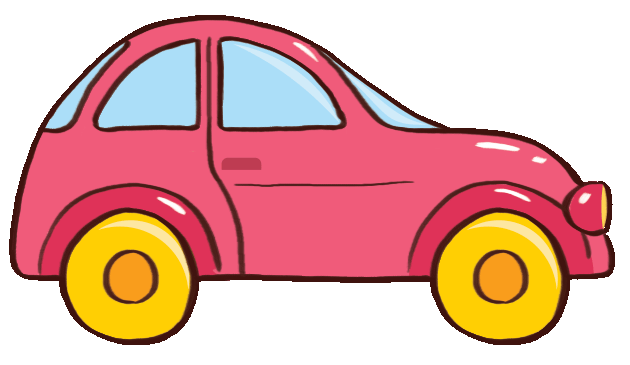 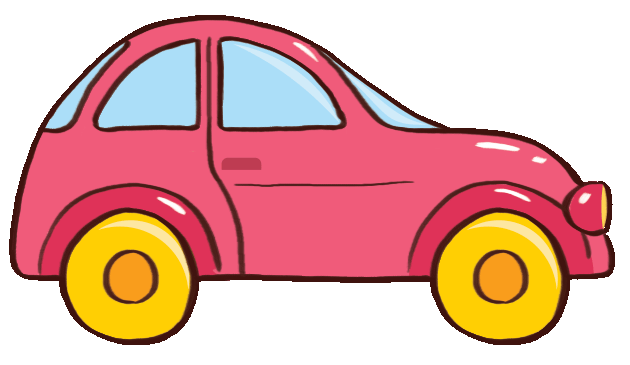 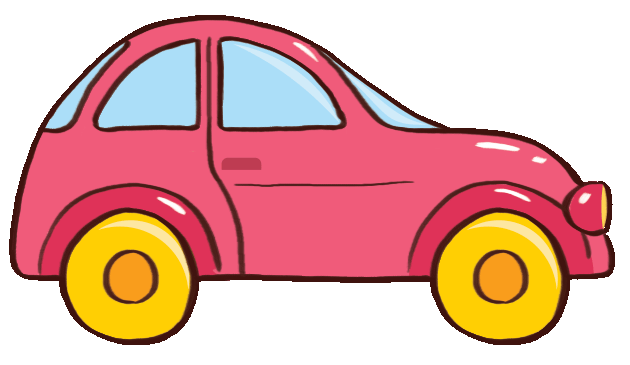 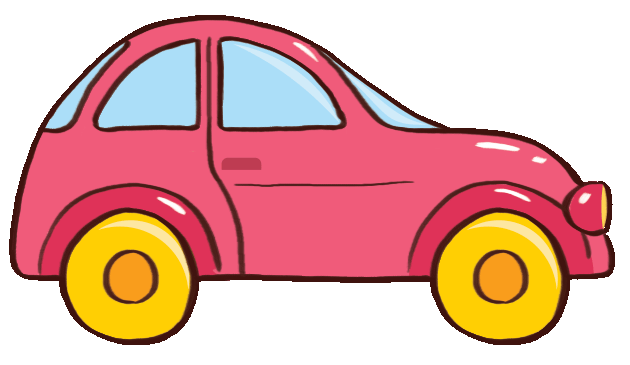 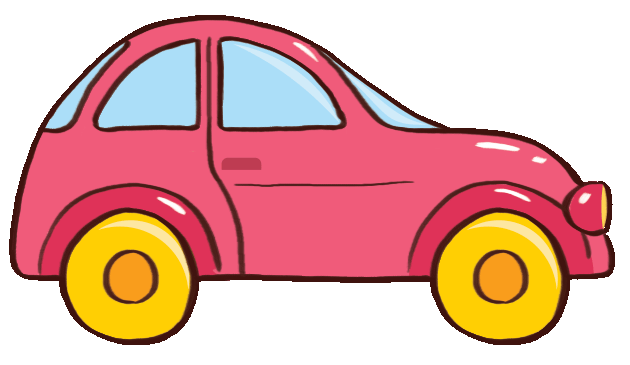 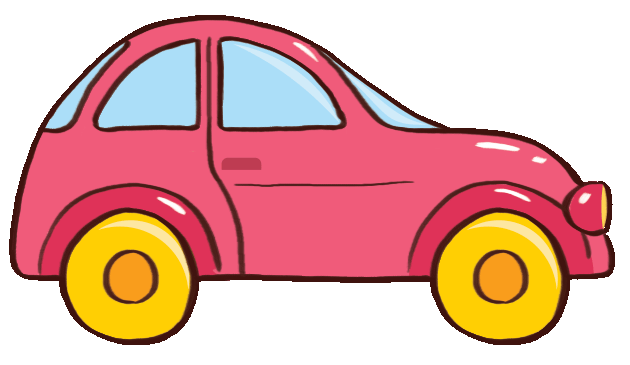 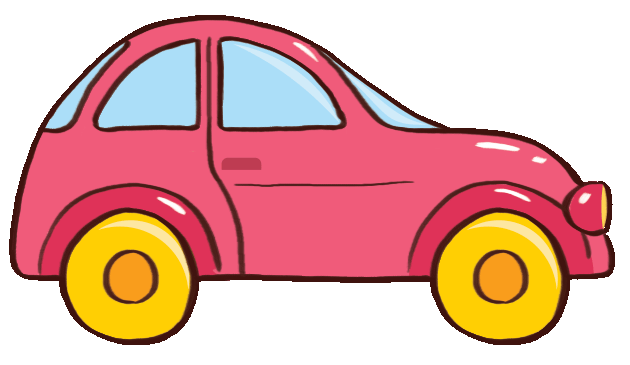 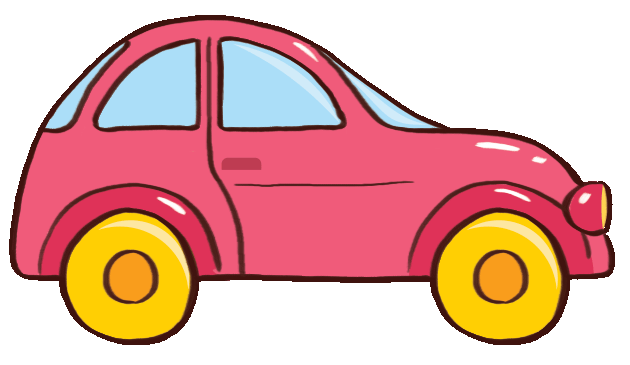 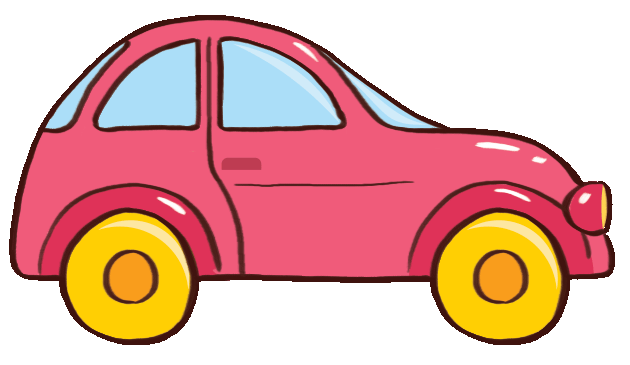 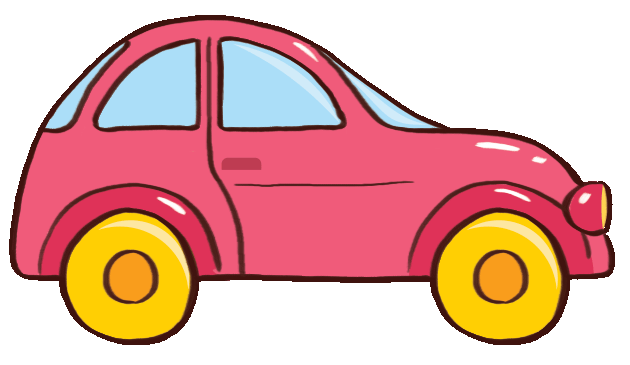 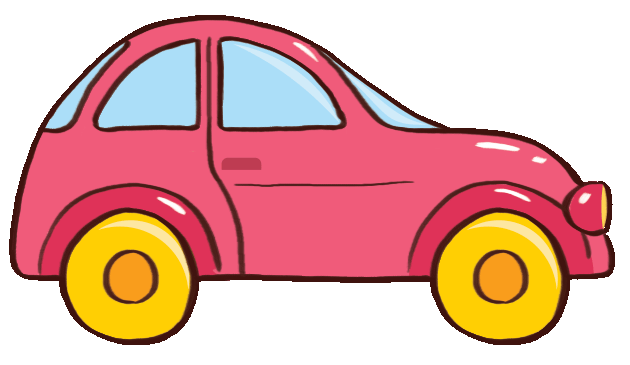 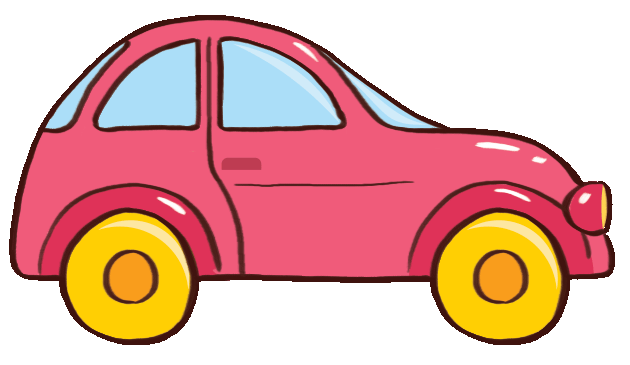 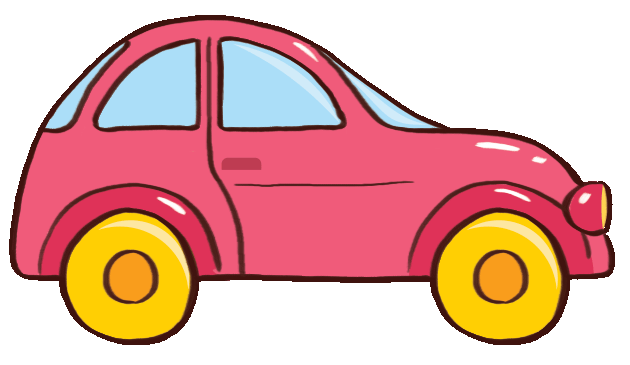 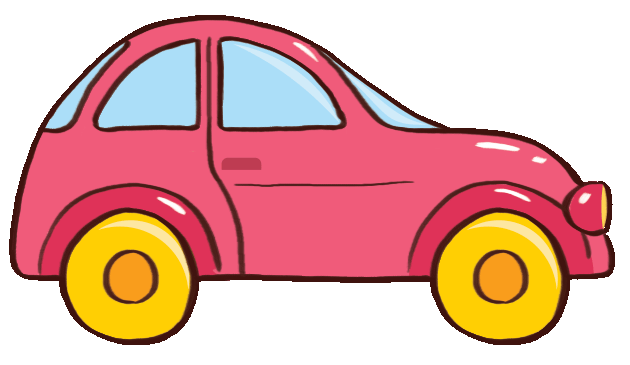 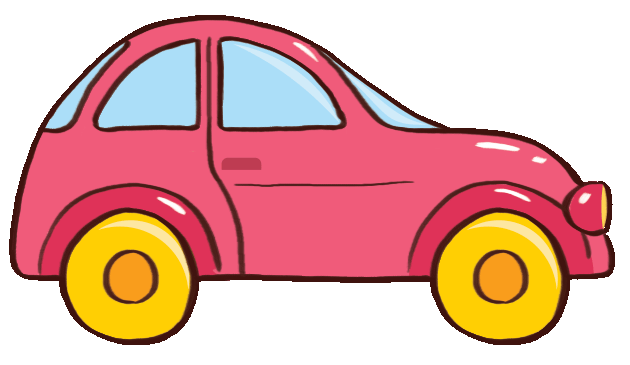 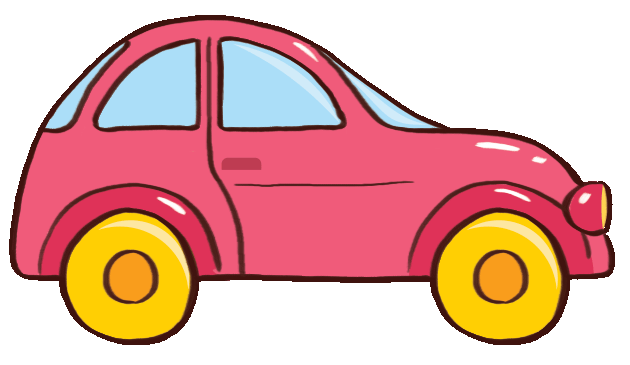 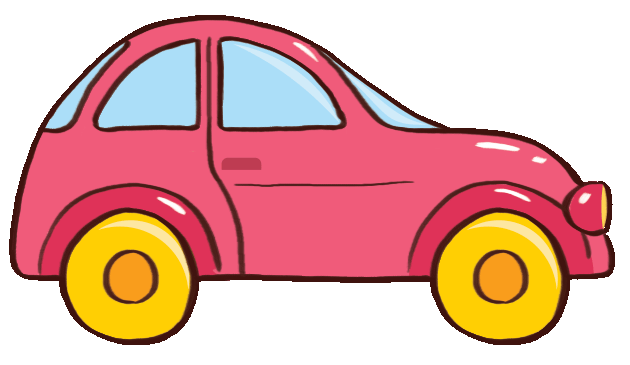 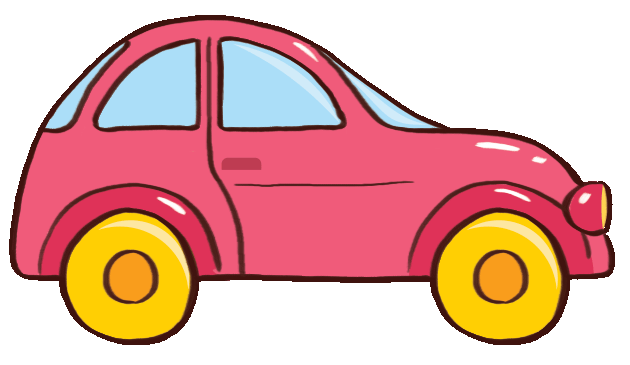 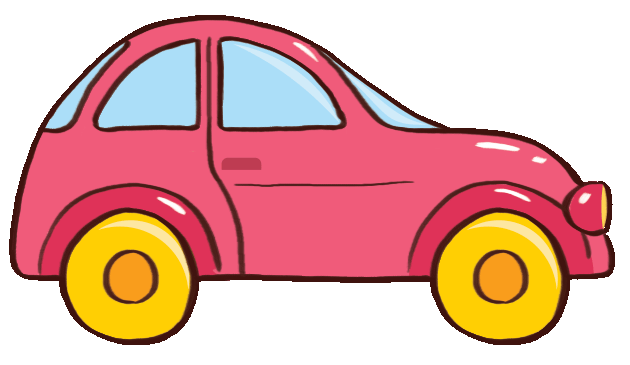 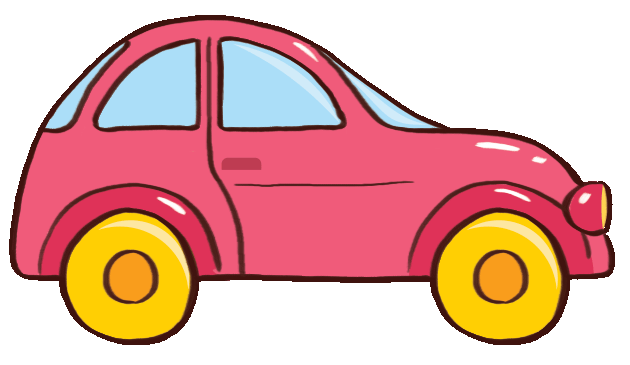 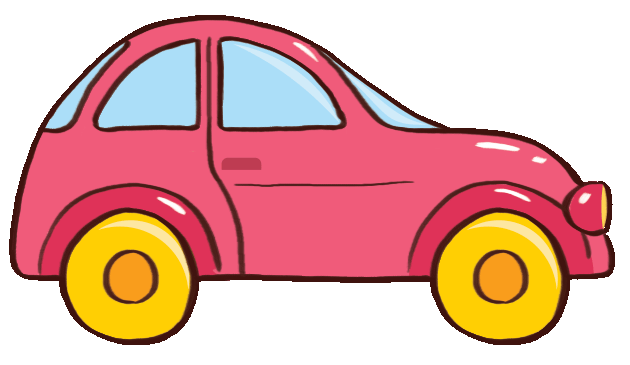 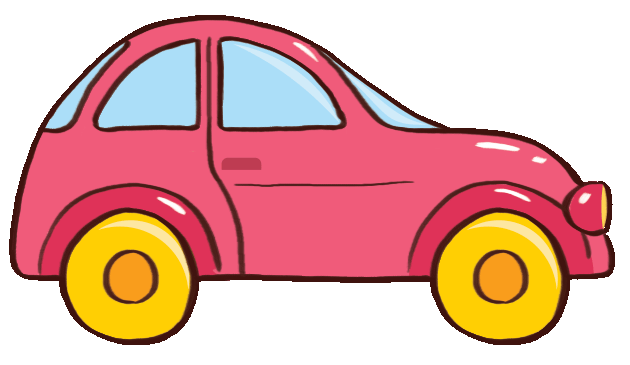 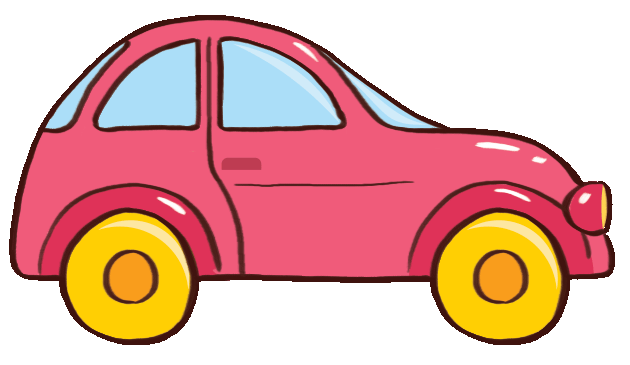 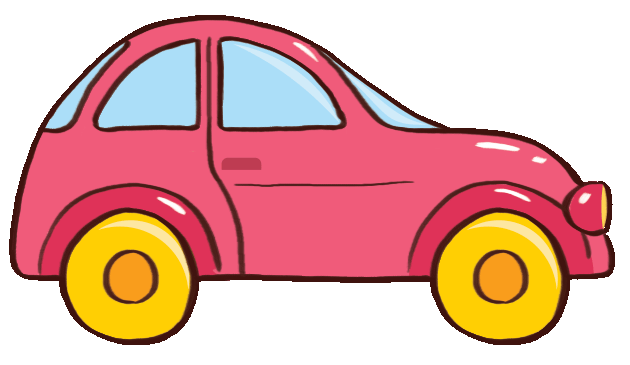 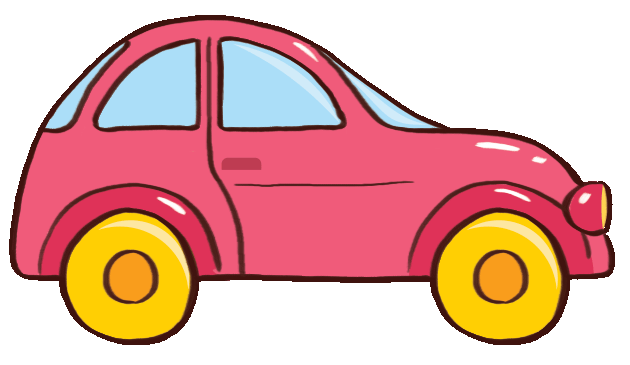 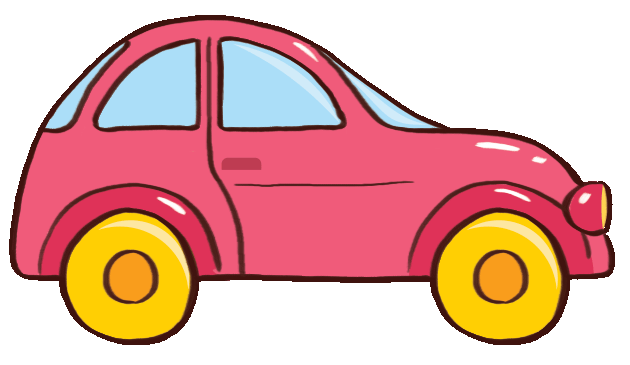 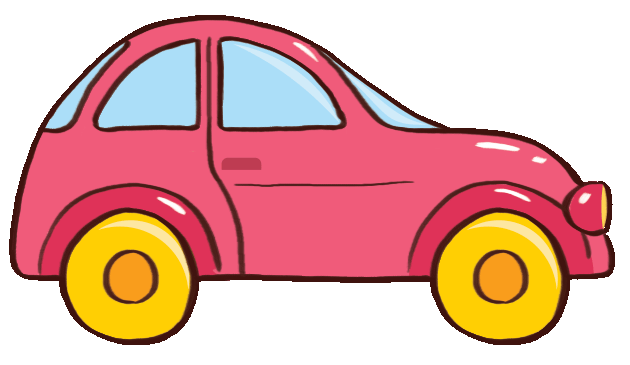 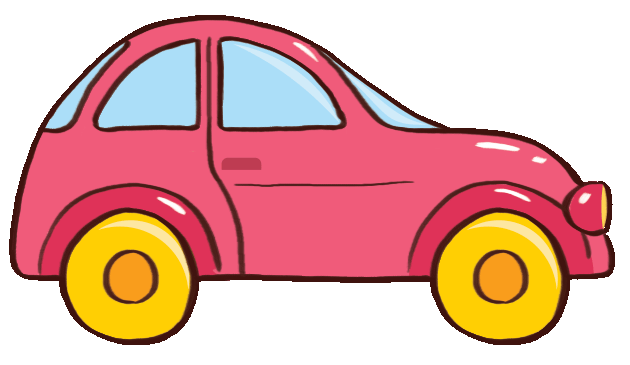 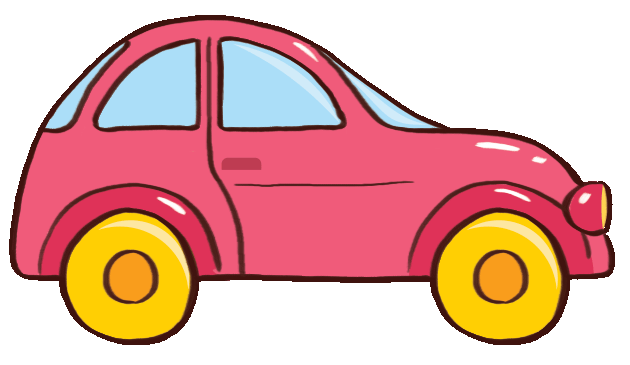 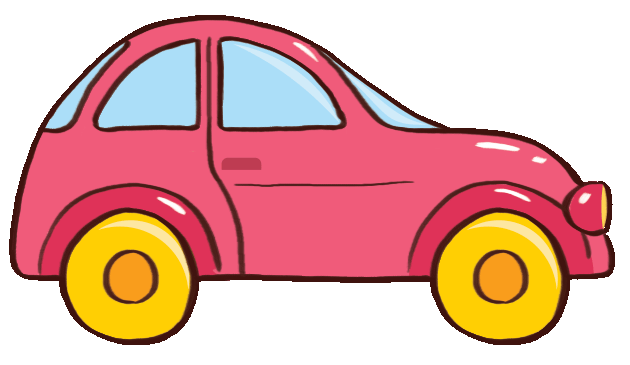 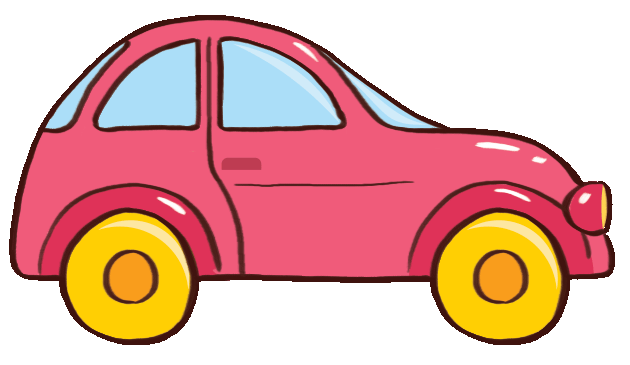 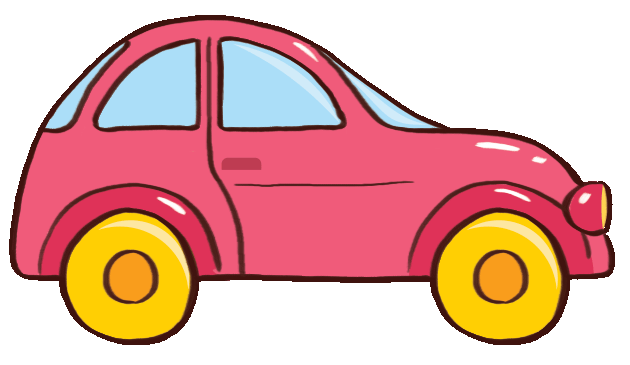 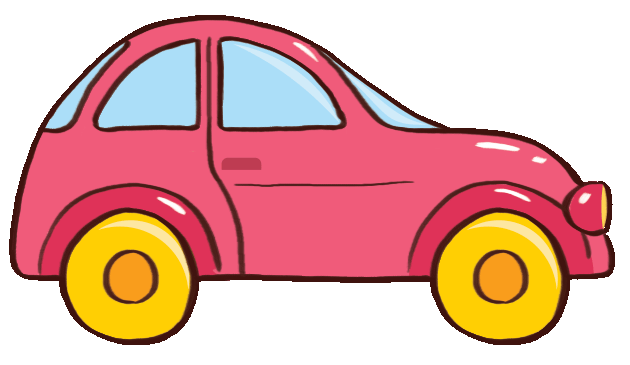 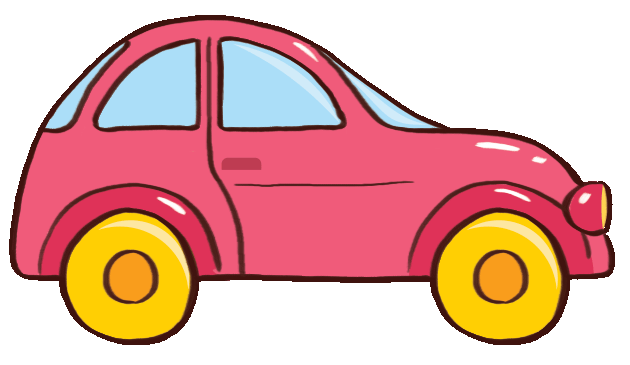 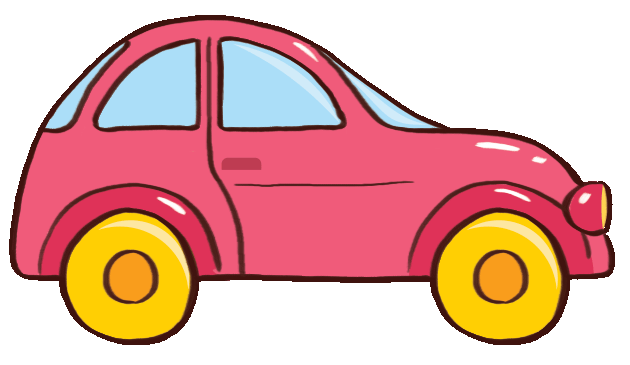 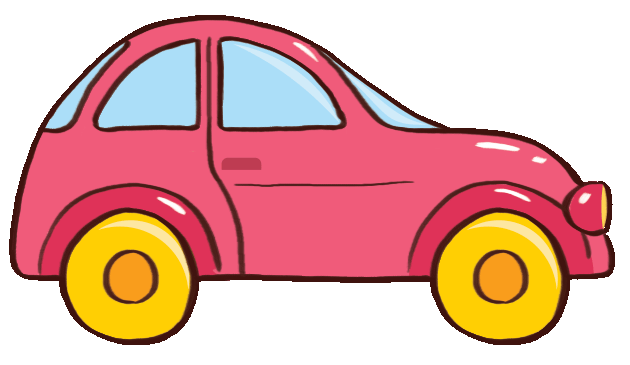 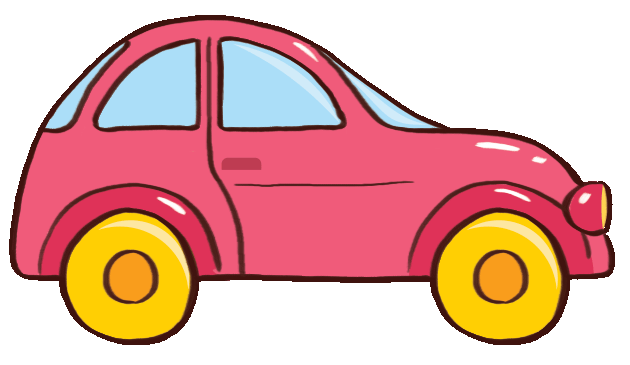 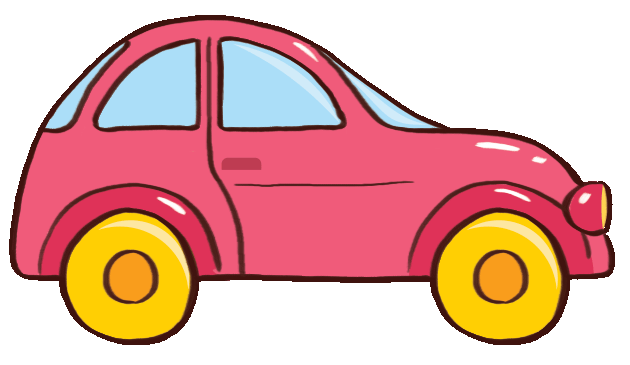 mười lăm
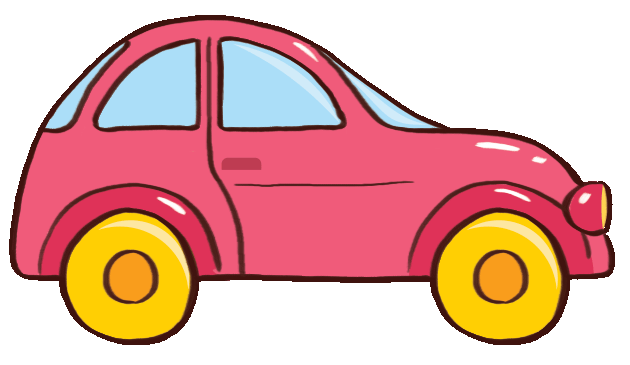 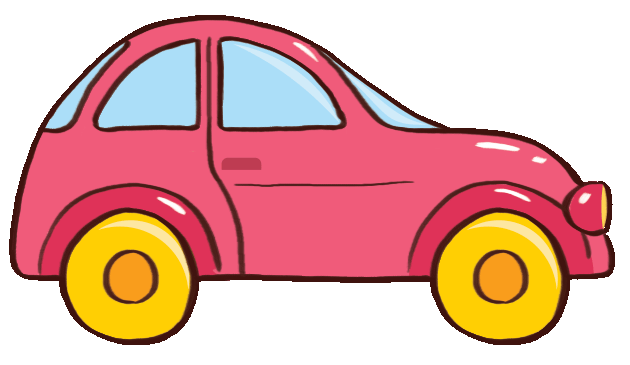 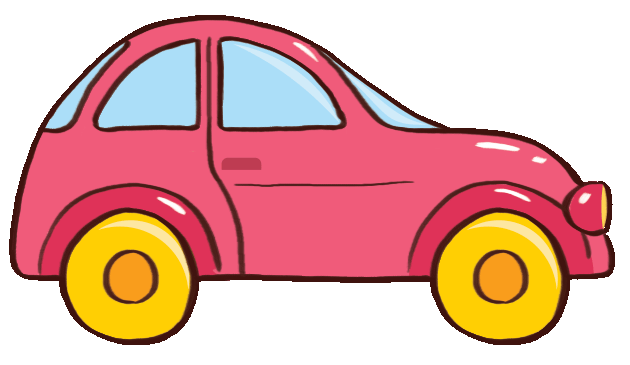 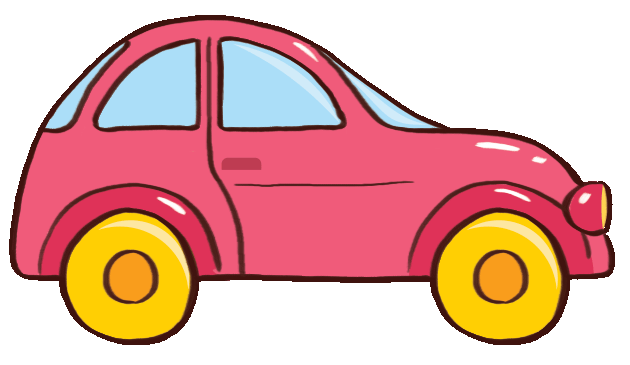 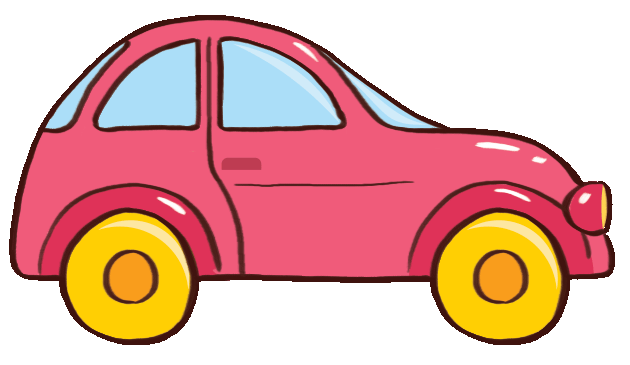 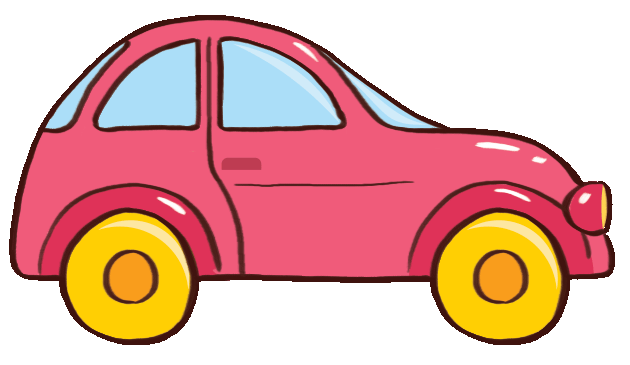 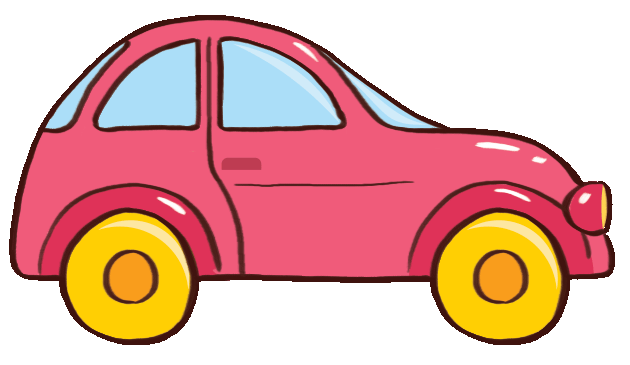 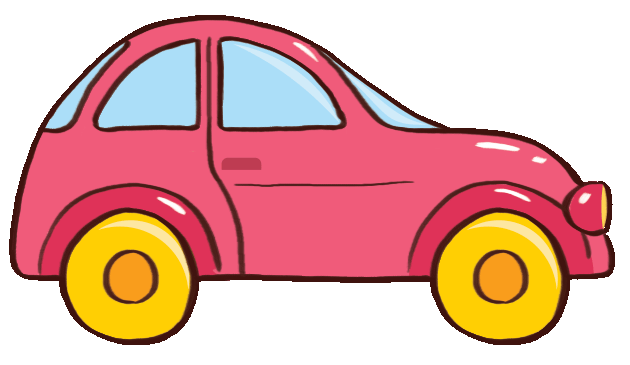 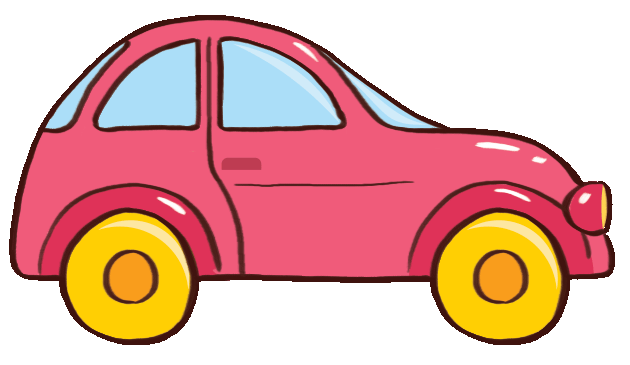 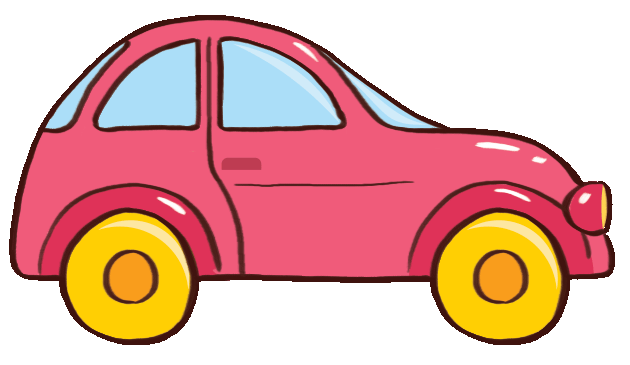 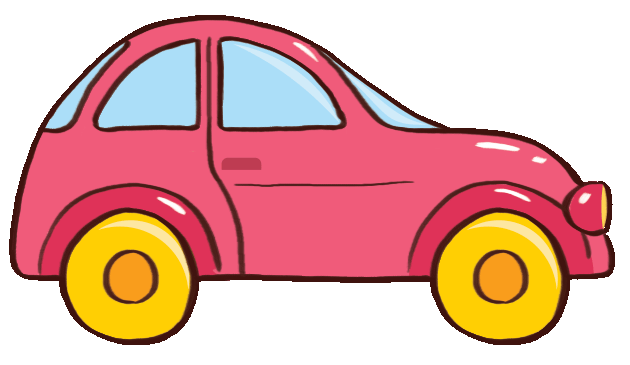 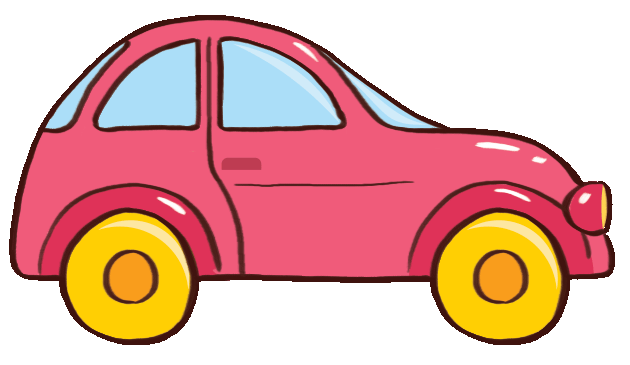 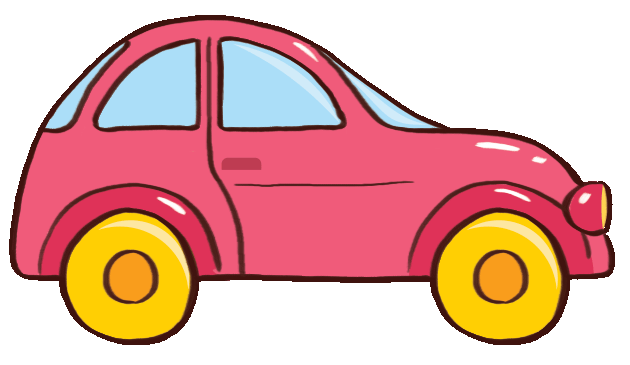 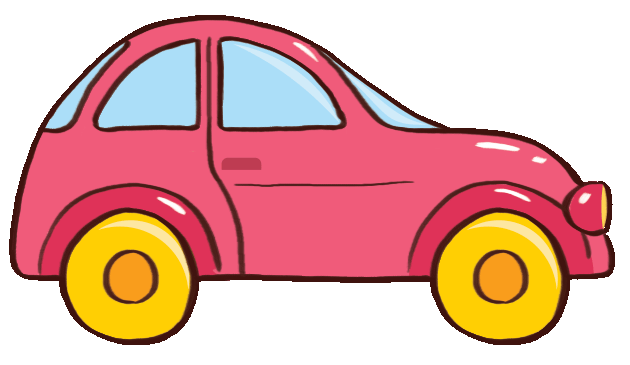 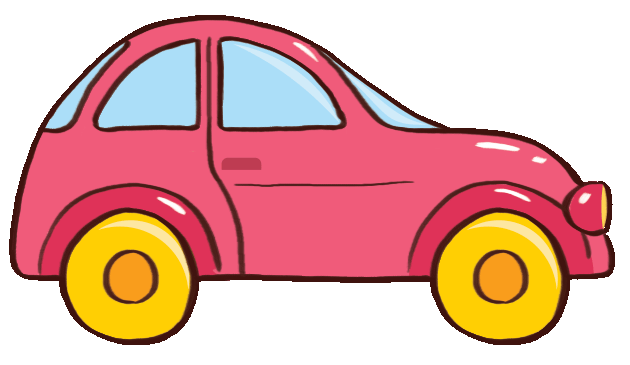 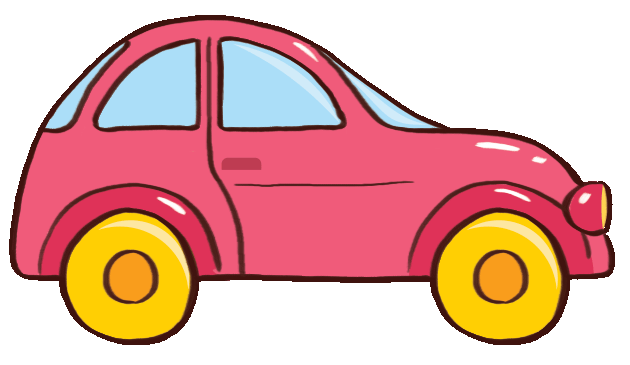 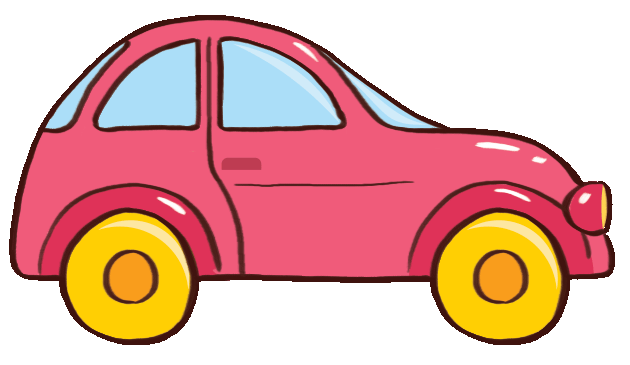 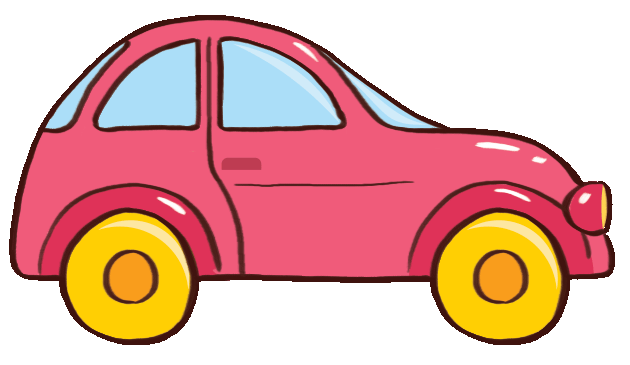 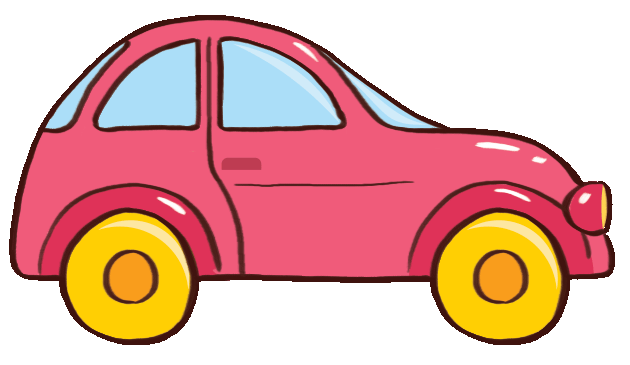 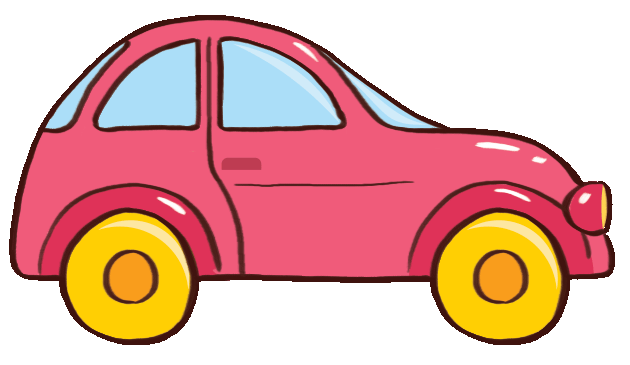 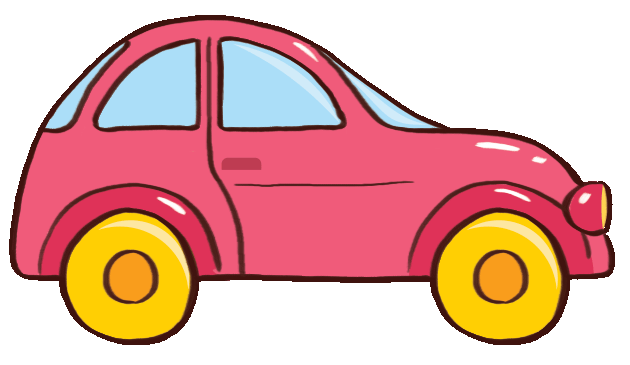 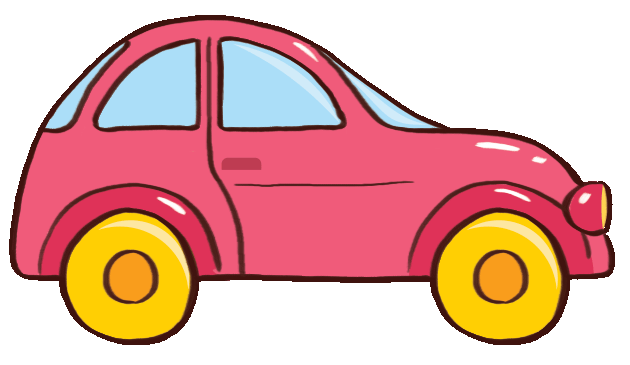 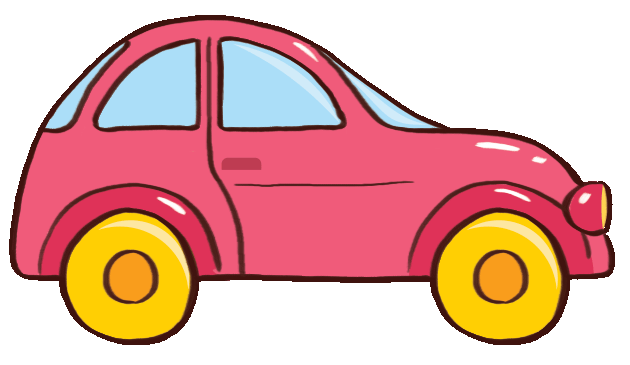 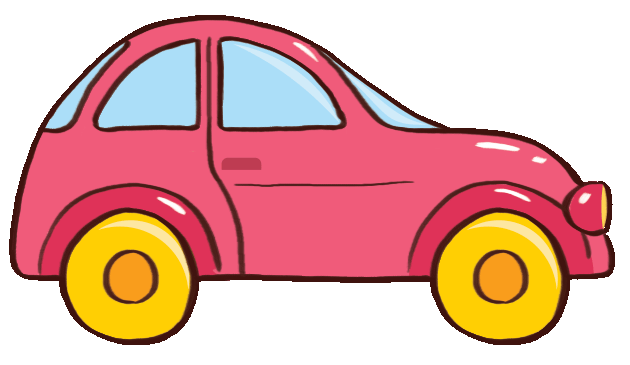 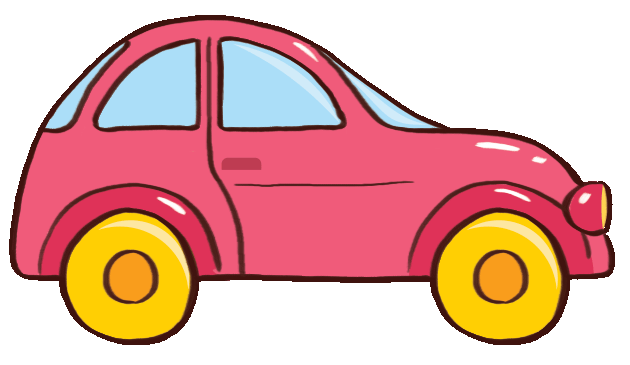 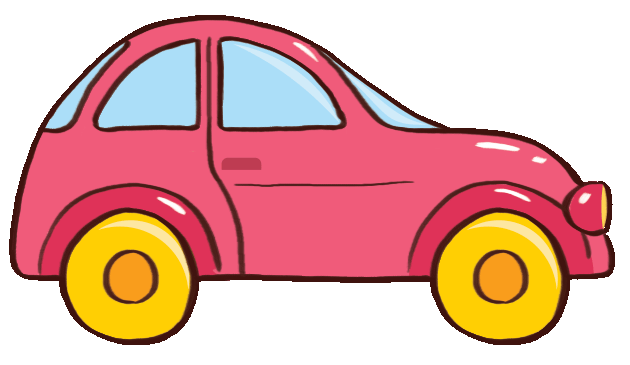 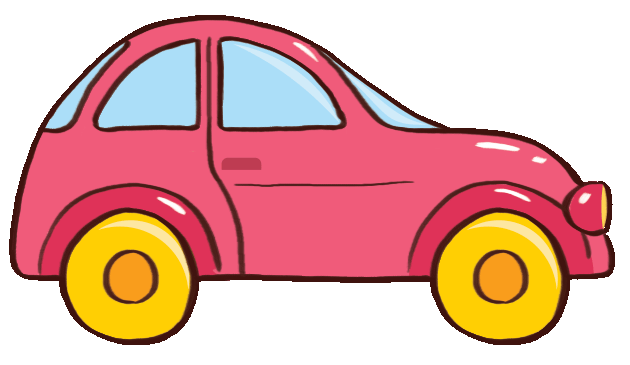 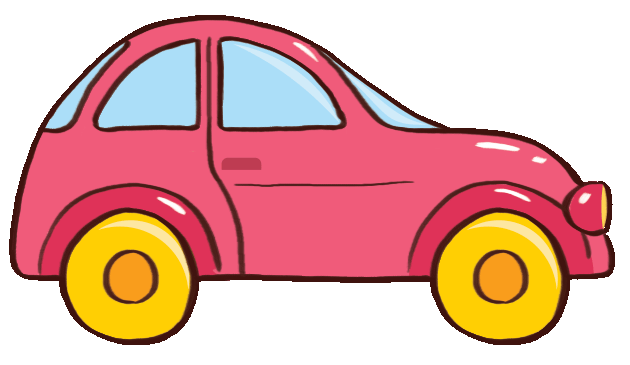 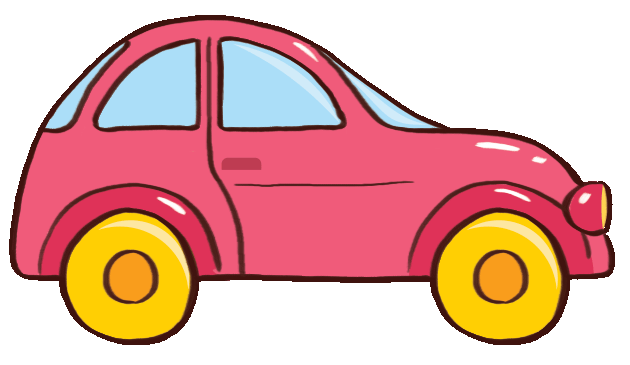 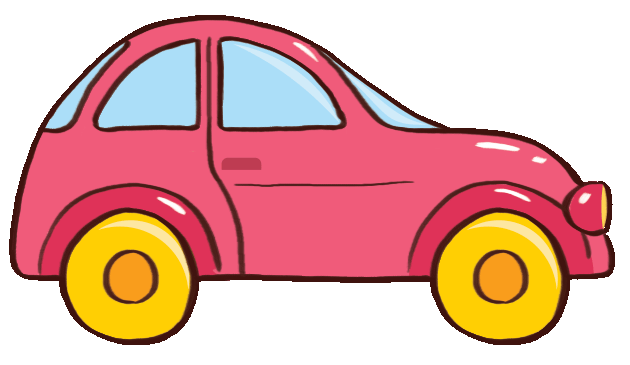 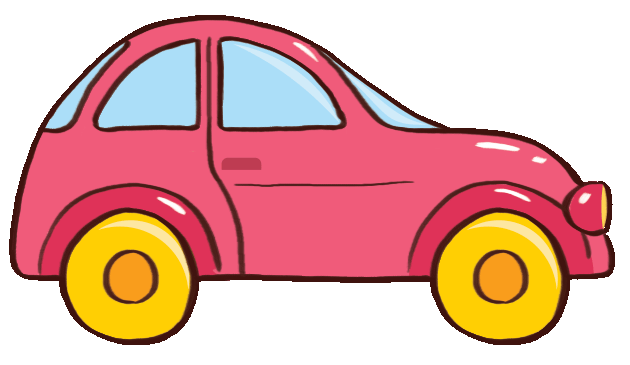 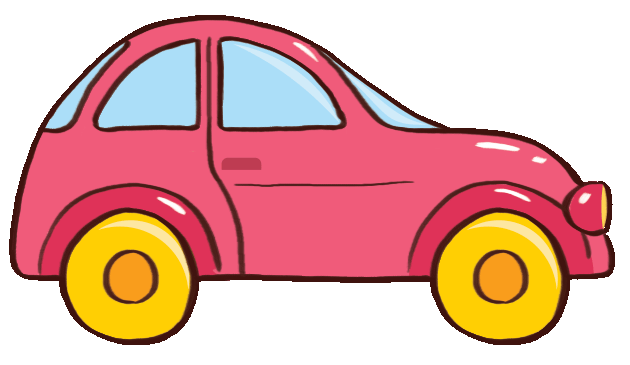 15
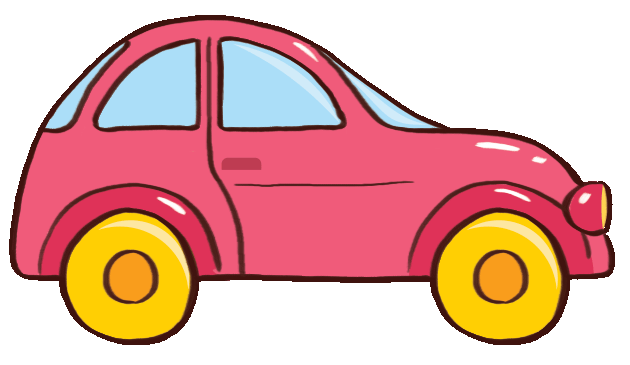 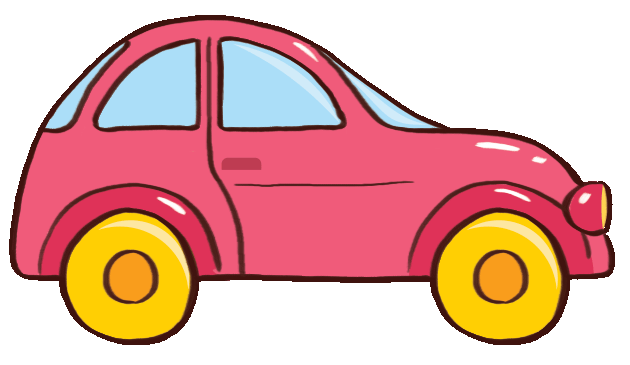 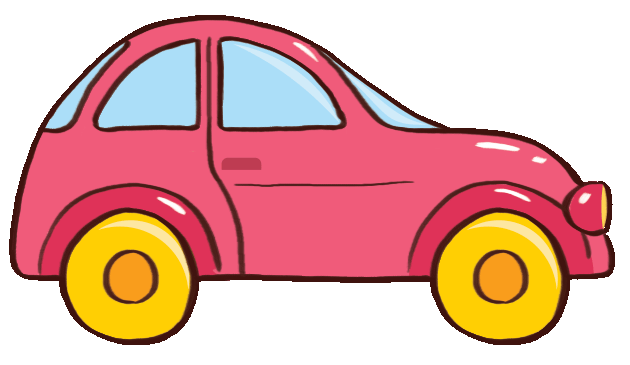 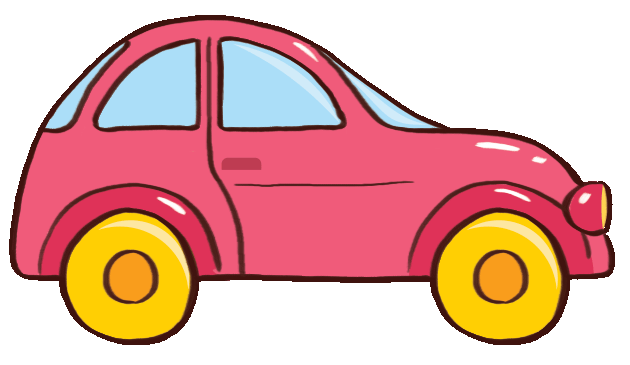 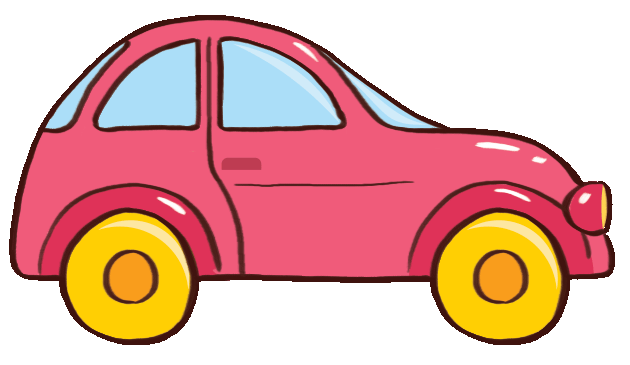 mười sáu
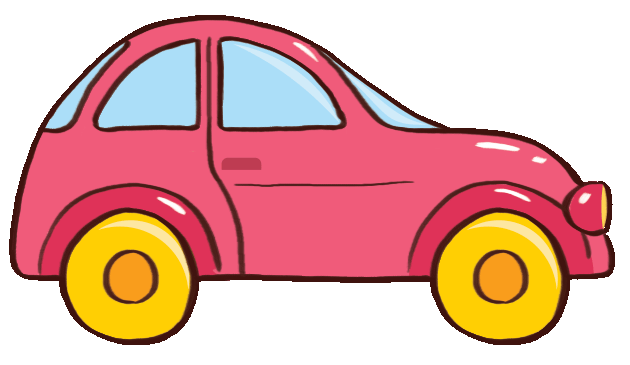 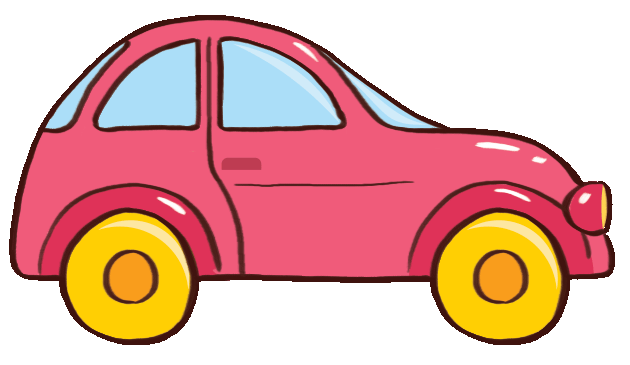 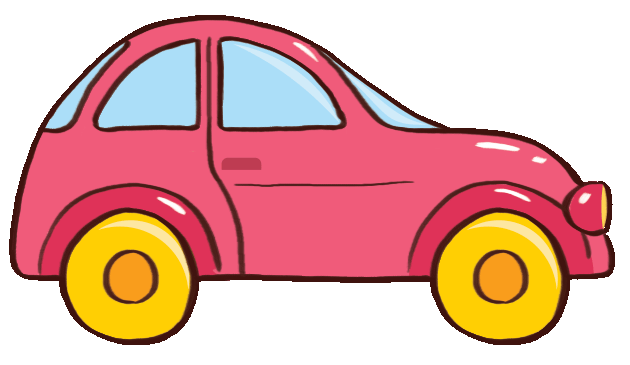 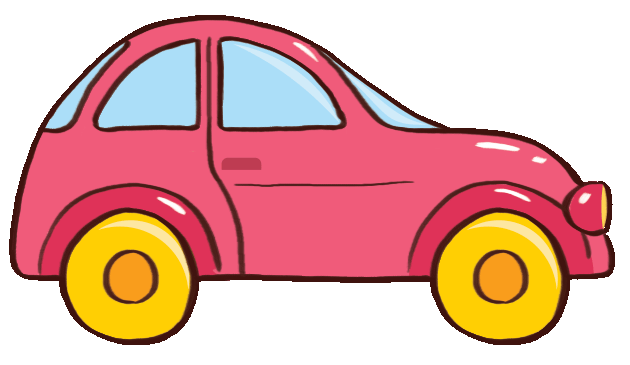 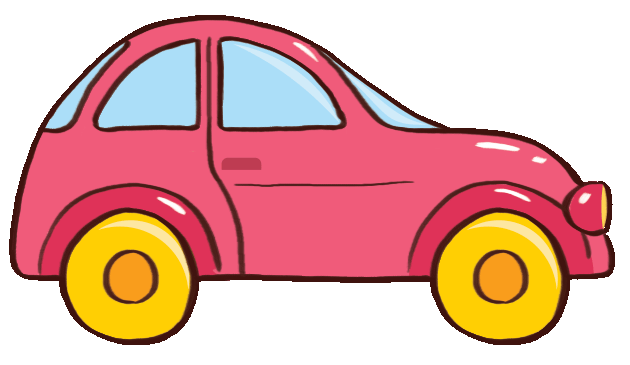 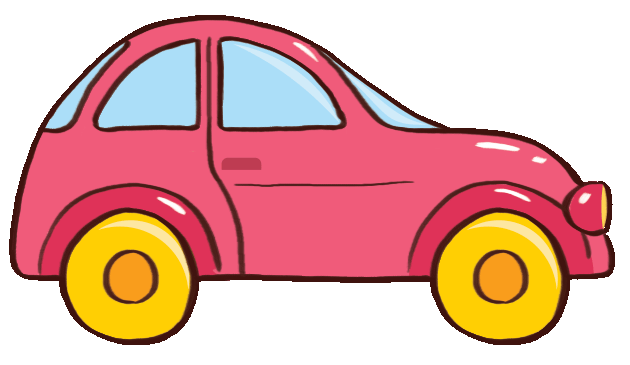 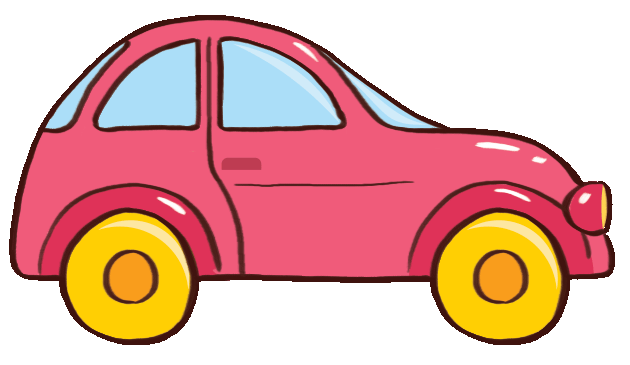 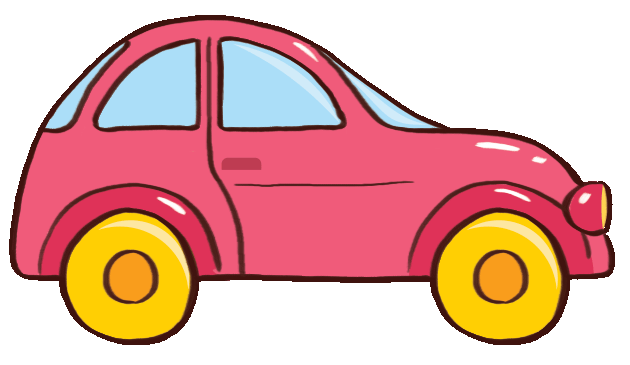 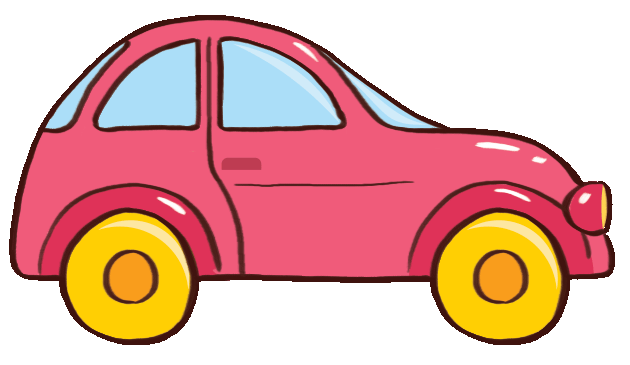 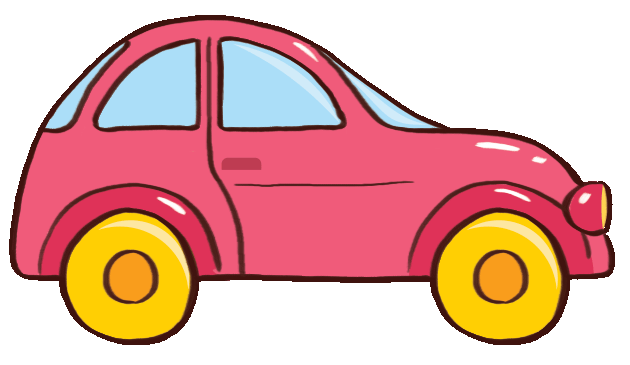 16
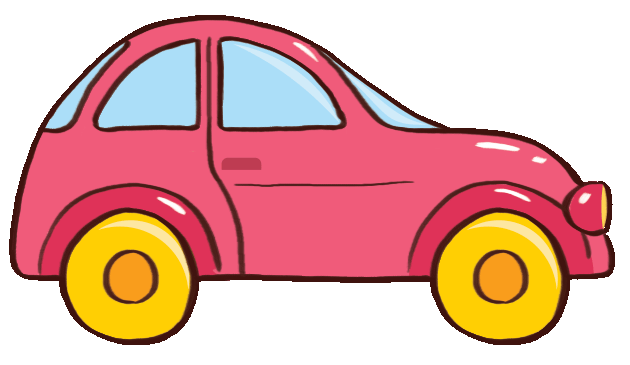 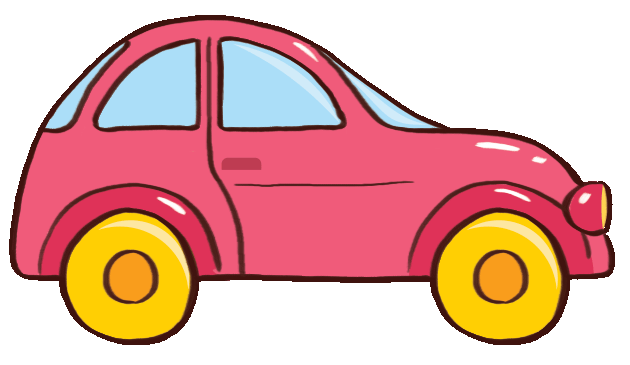 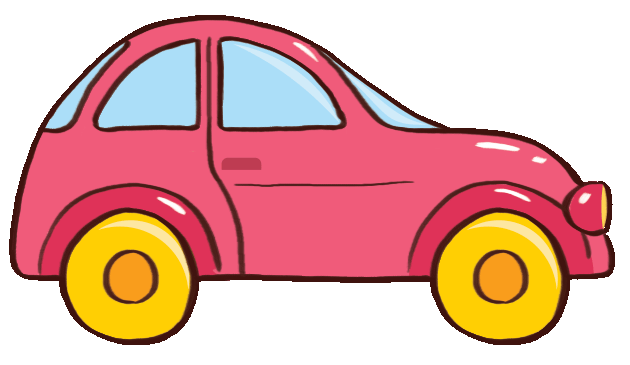 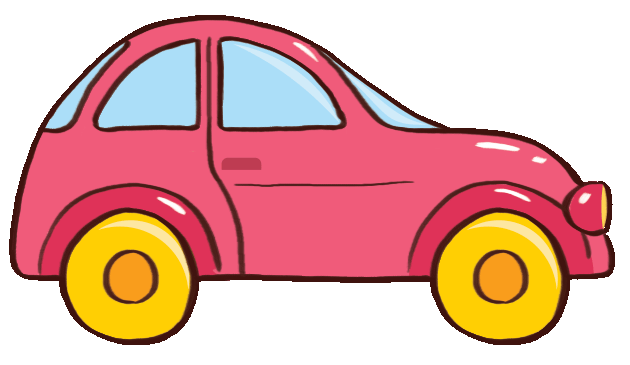 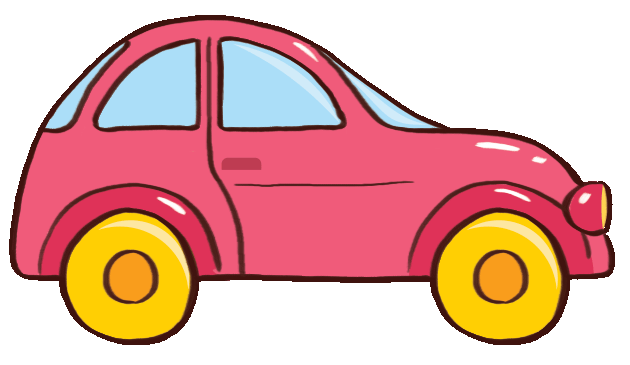 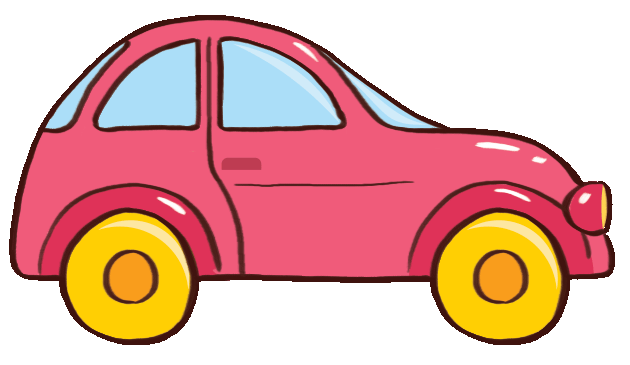 mười bảy
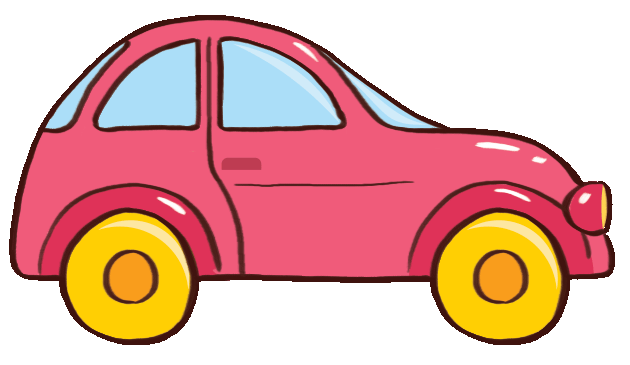 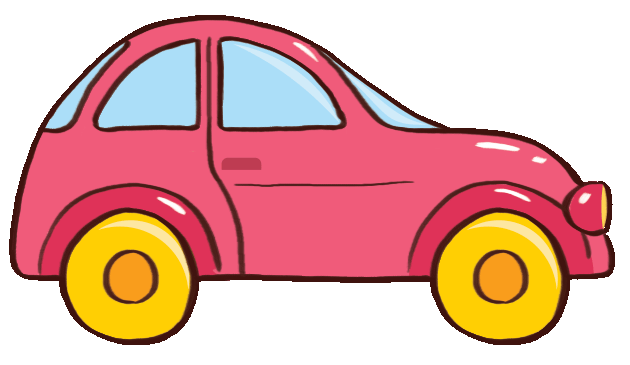 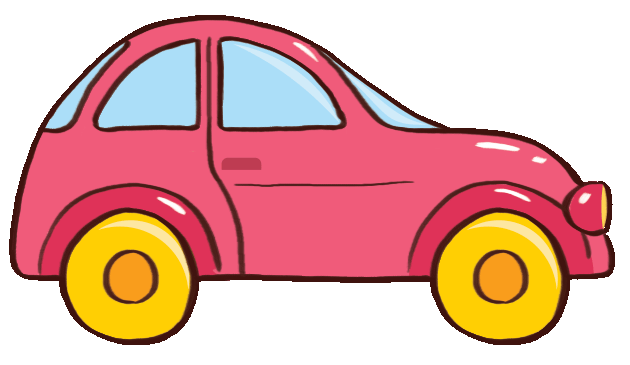 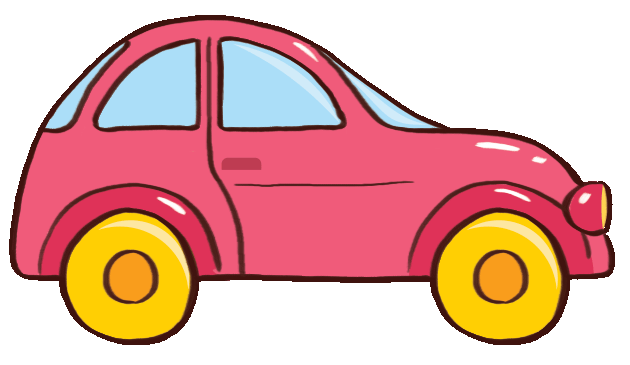 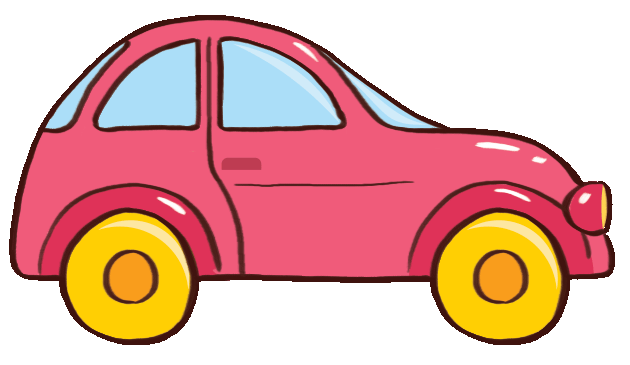 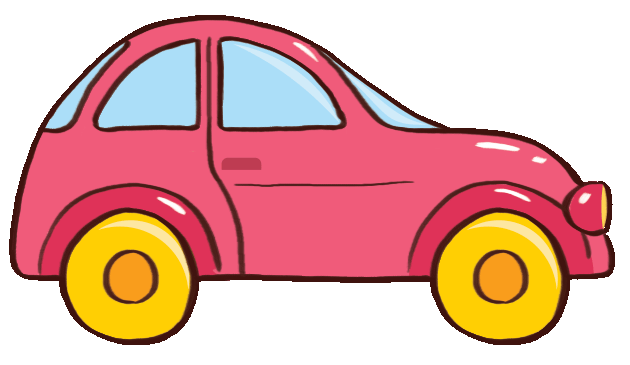 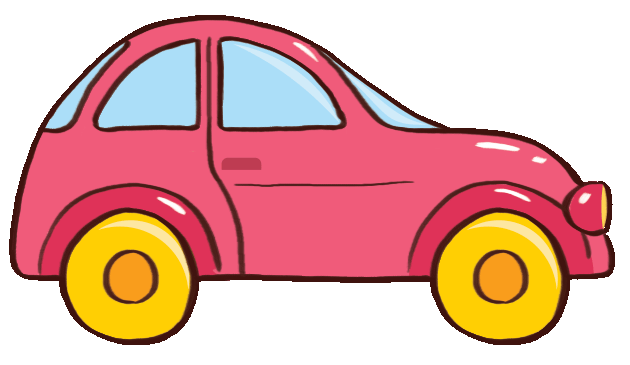 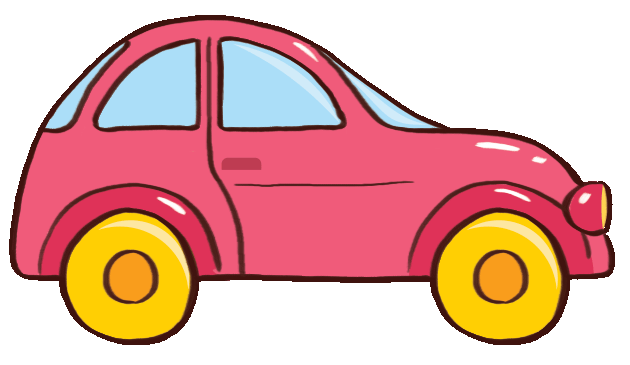 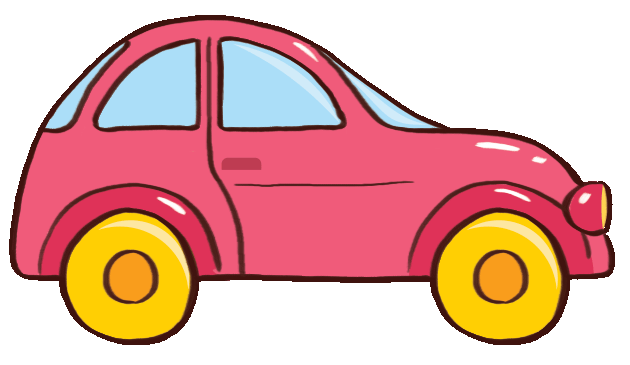 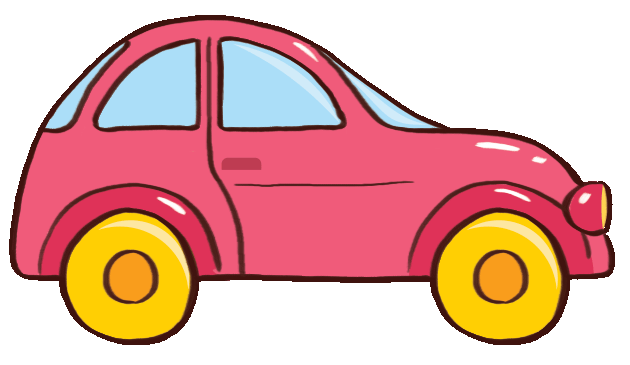 17
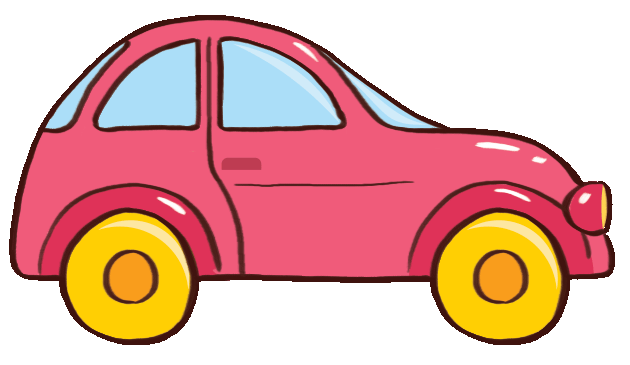 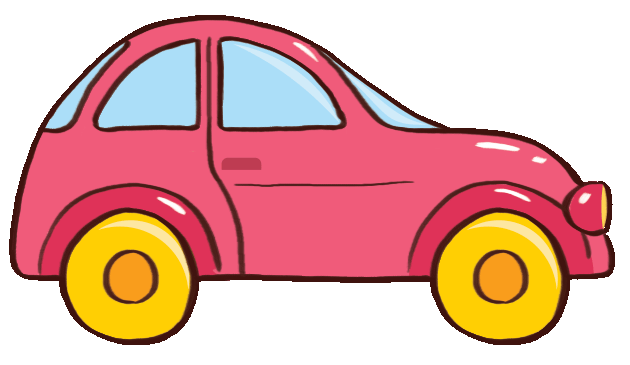 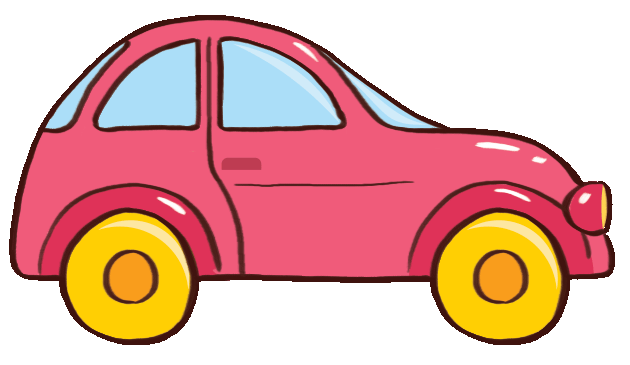 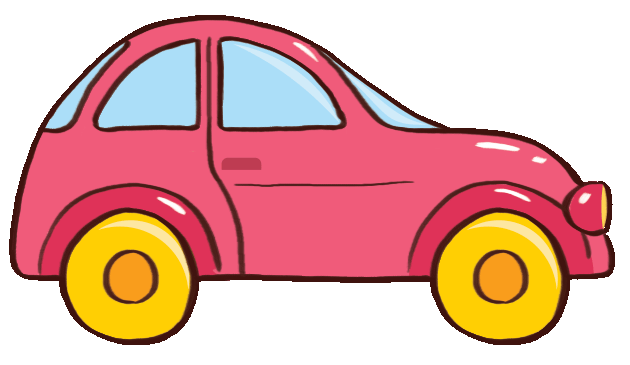 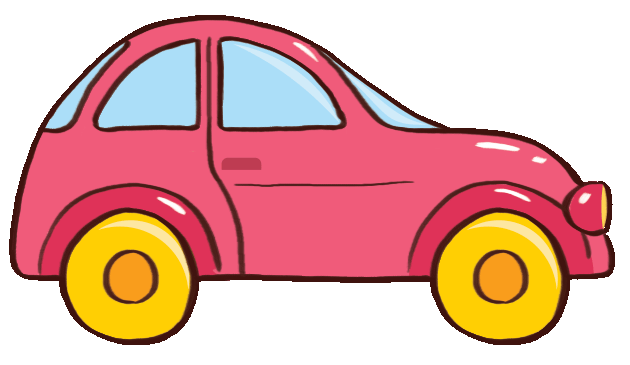 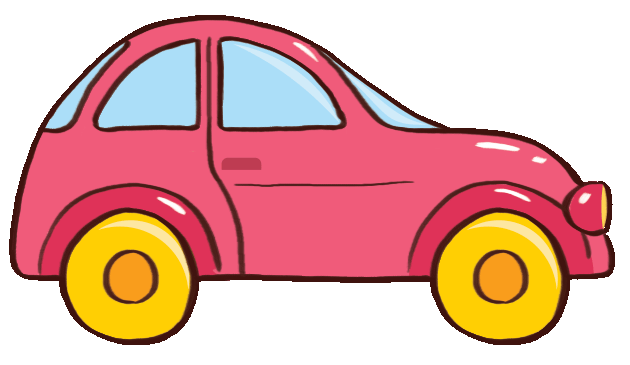 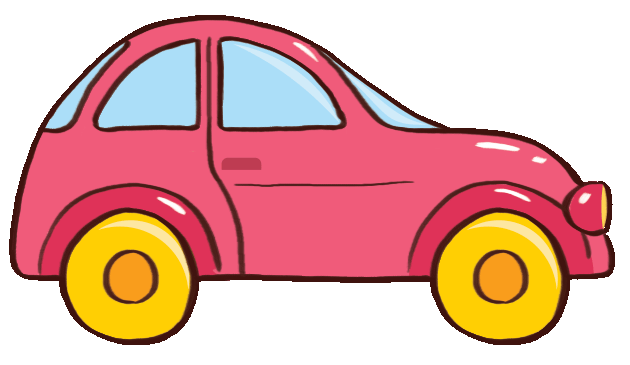 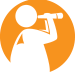 mười tám
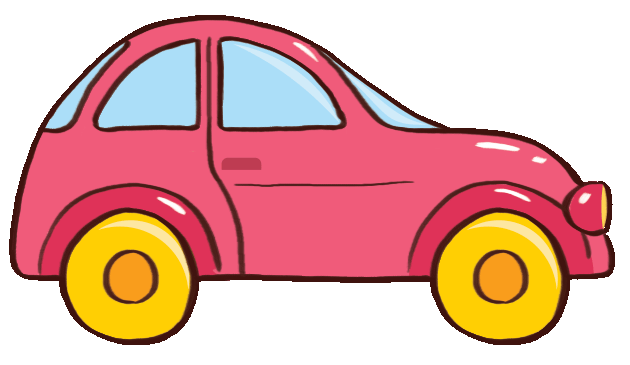 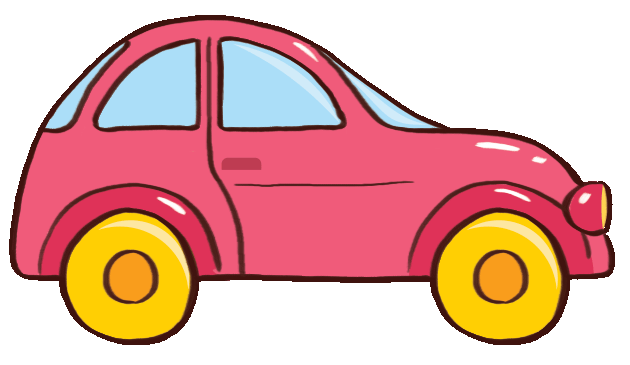 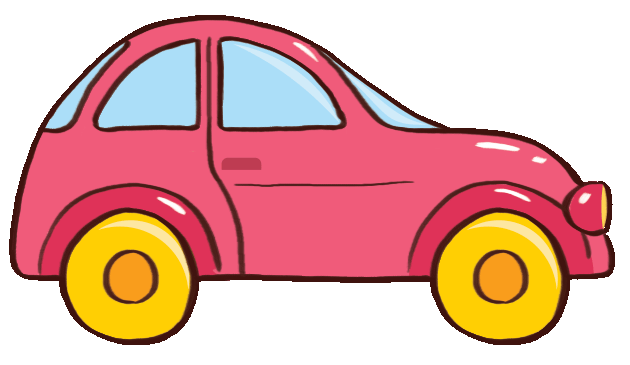 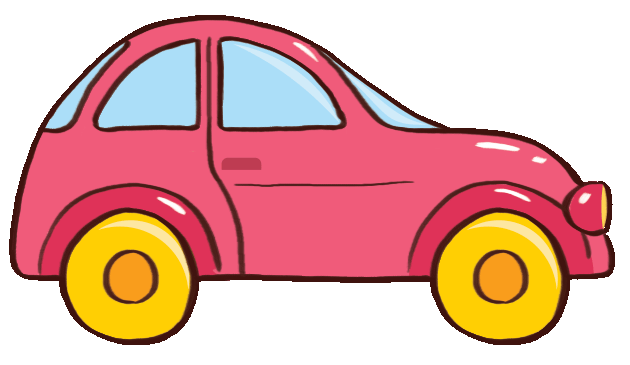 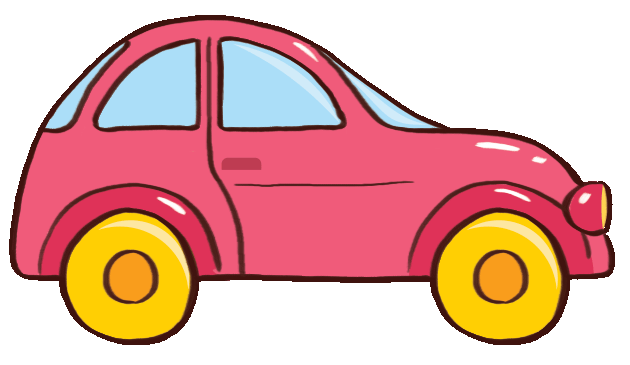 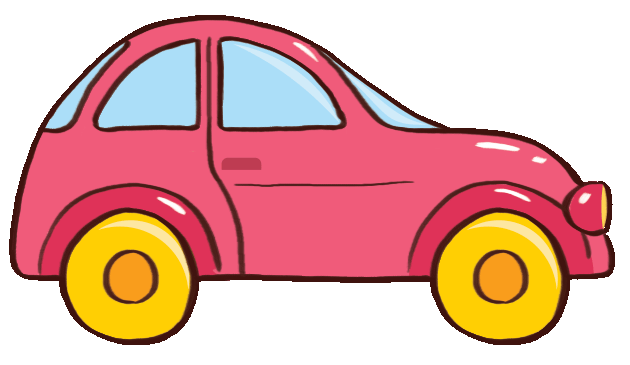 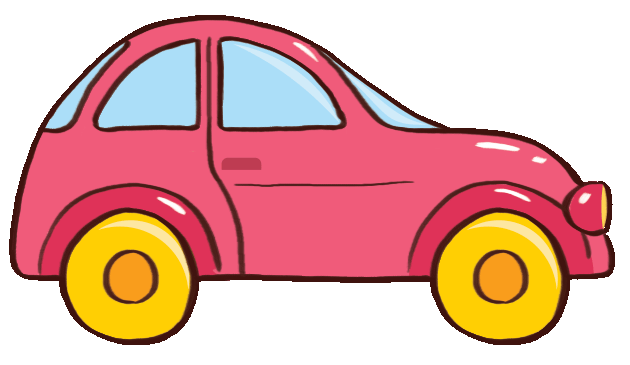 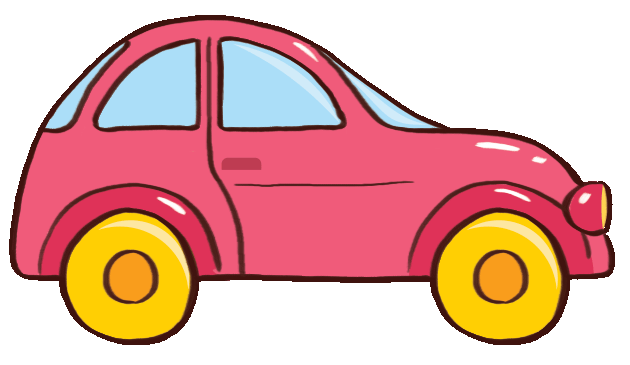 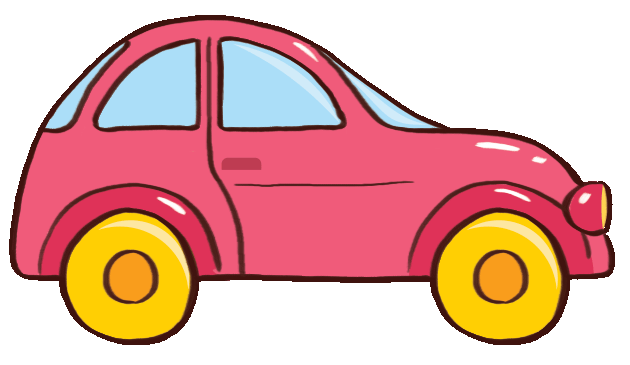 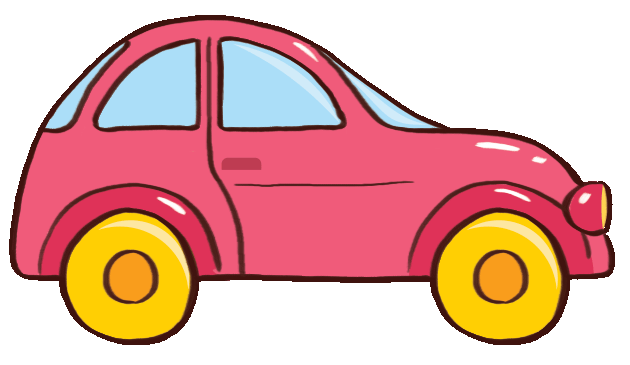 18
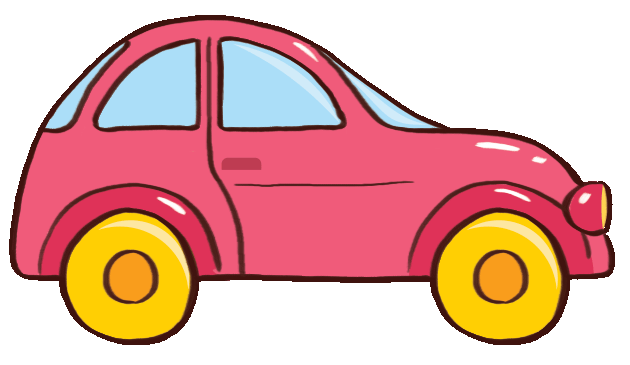 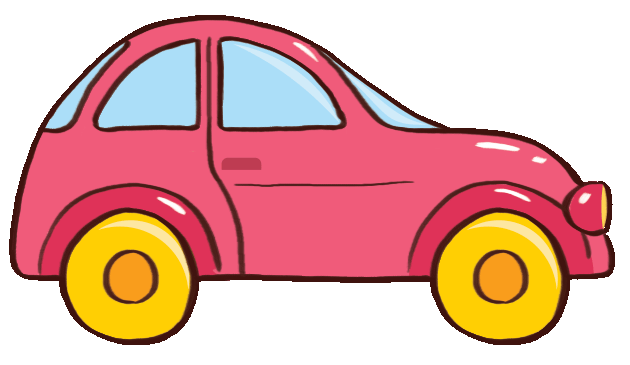 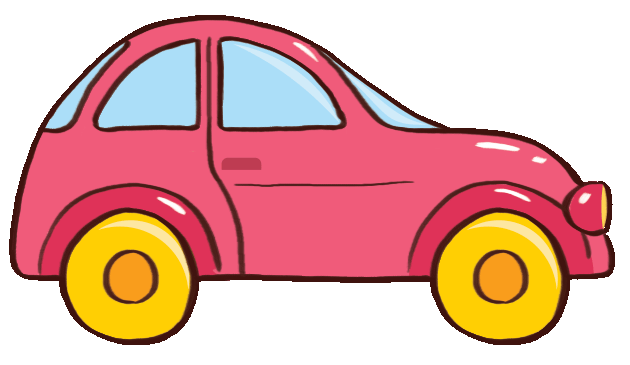 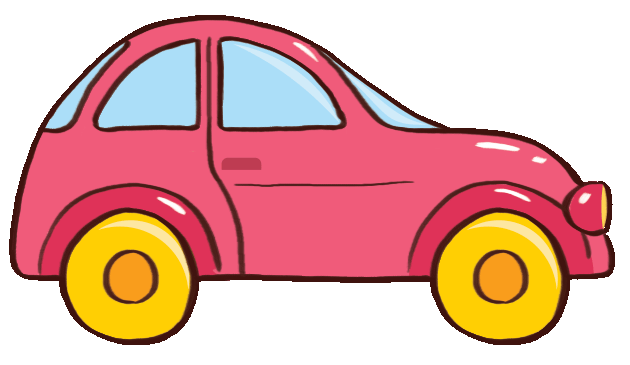 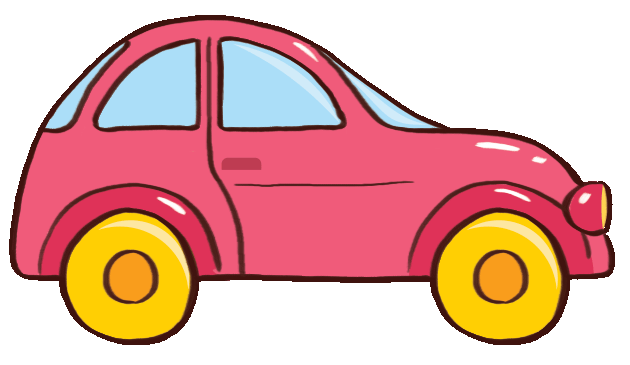 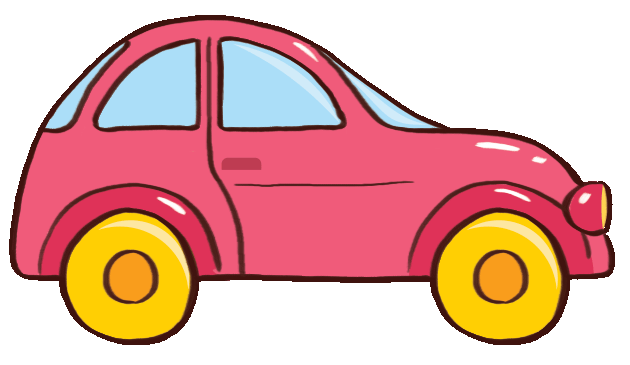 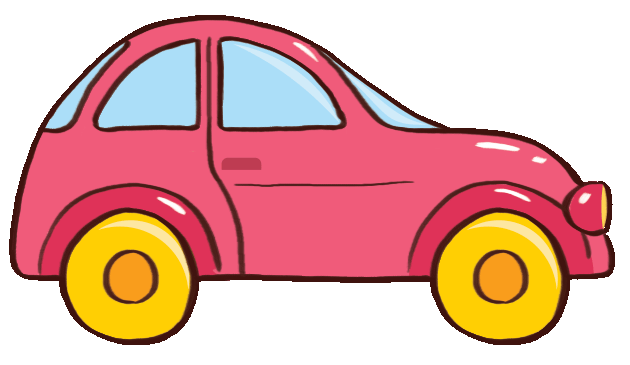 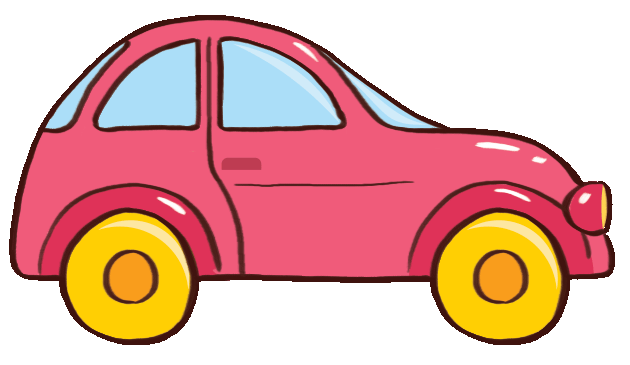 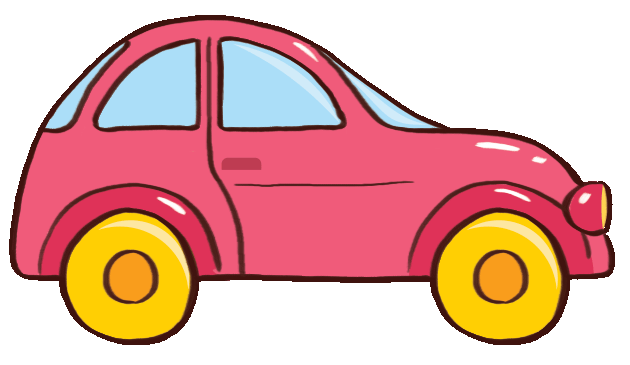 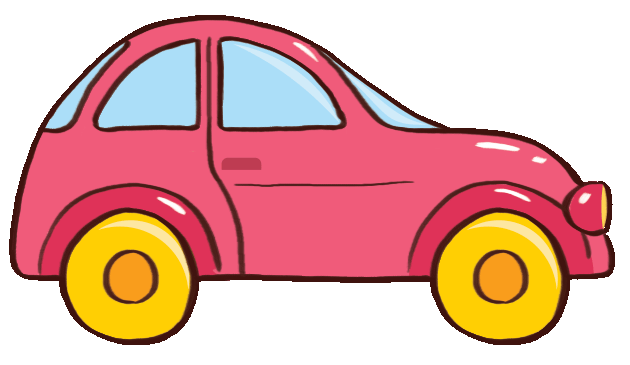 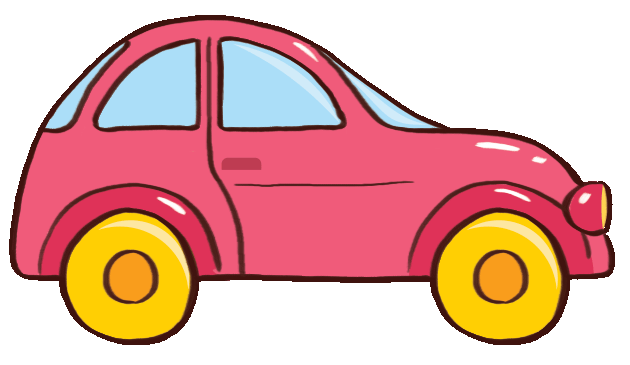 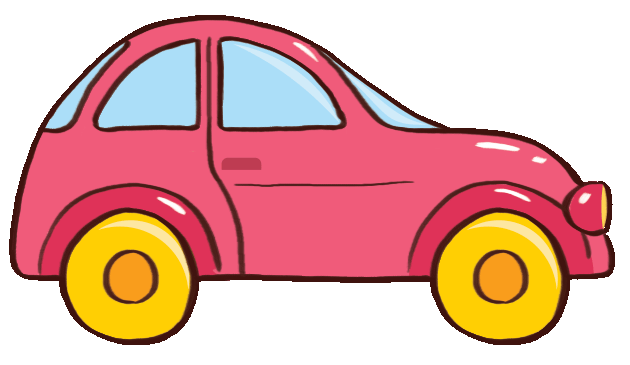 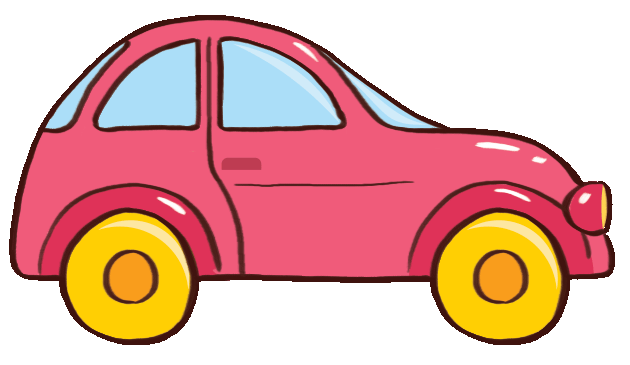 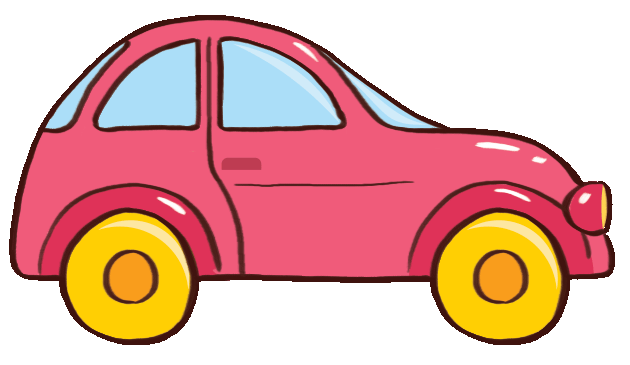 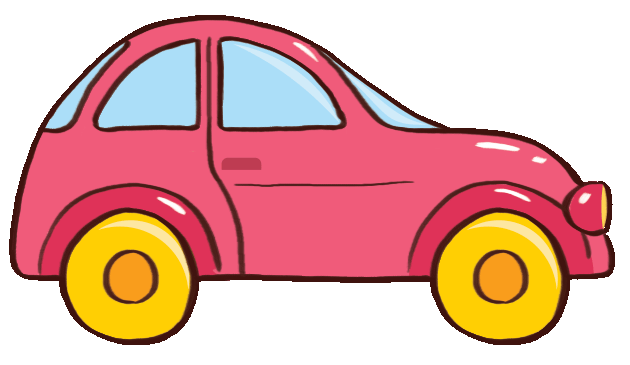 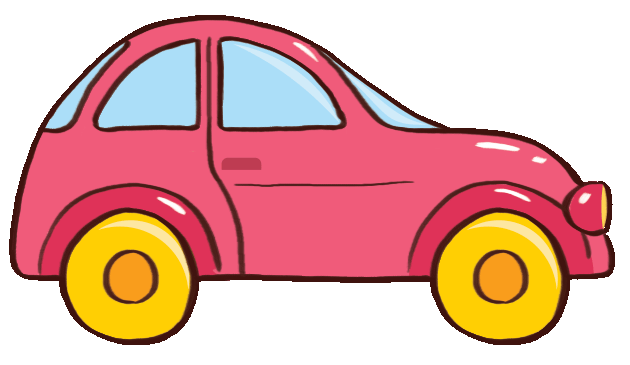 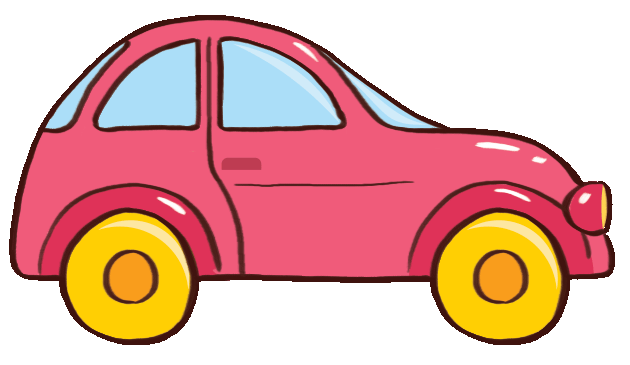 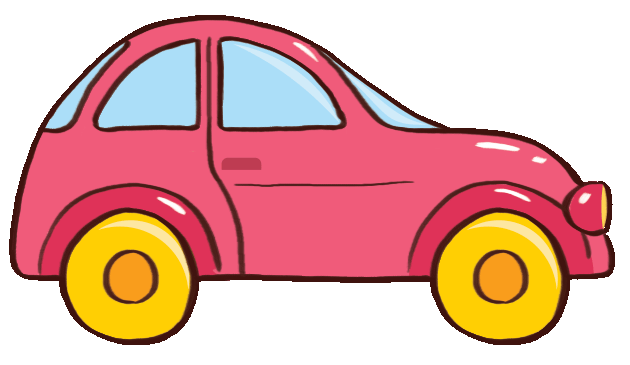 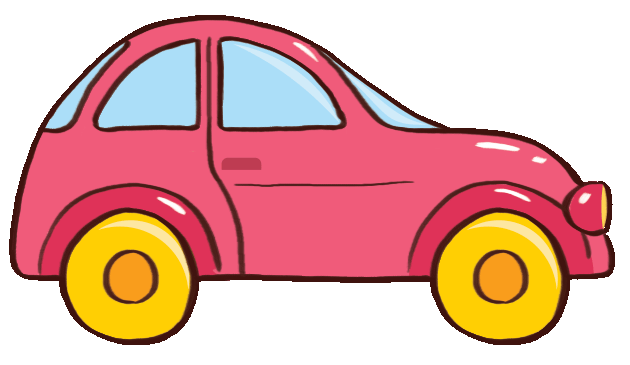 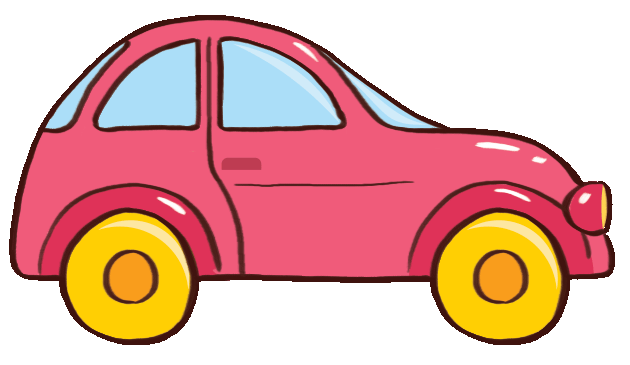 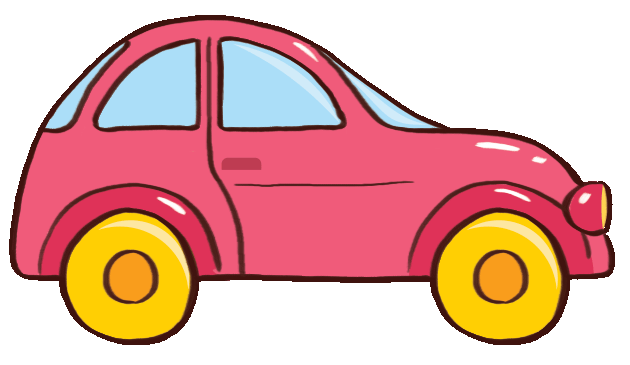 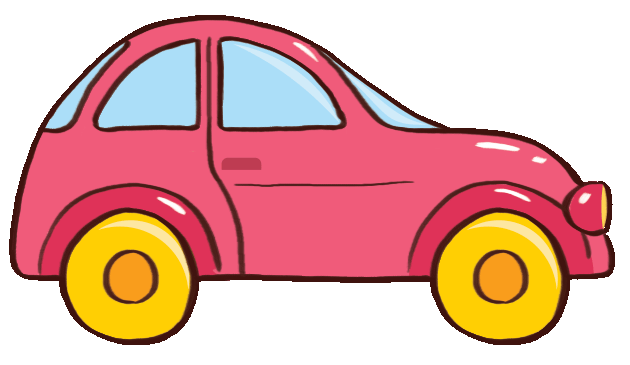 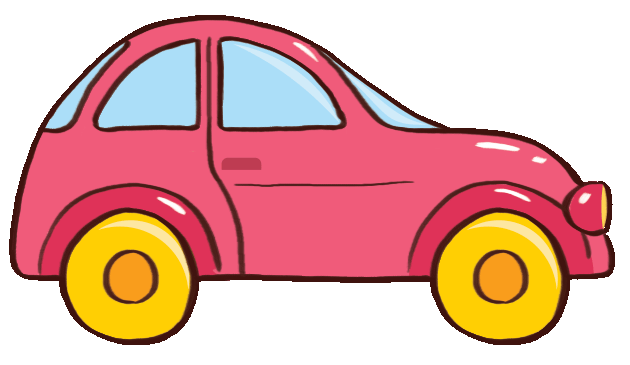 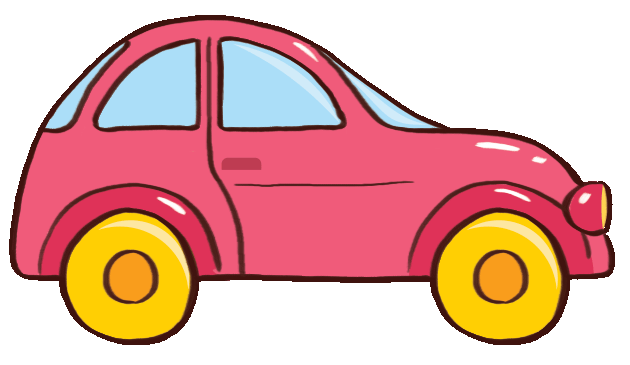 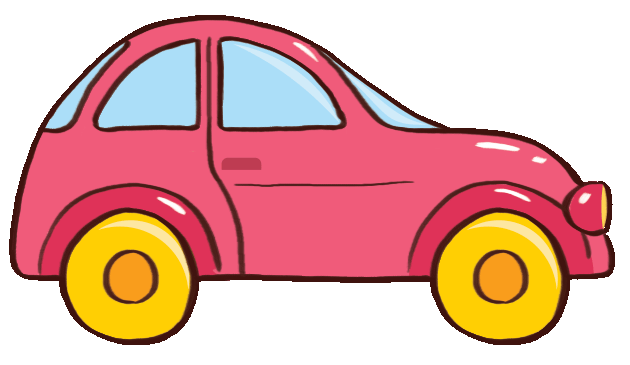 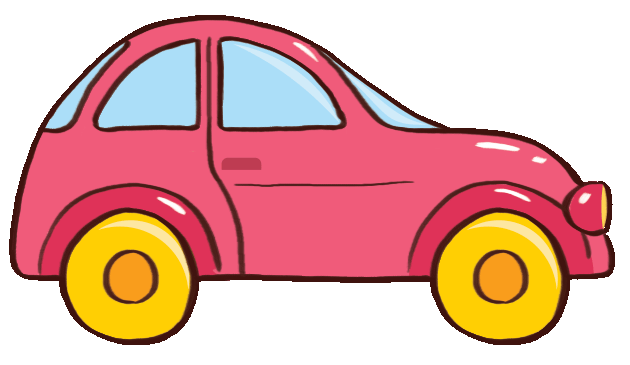 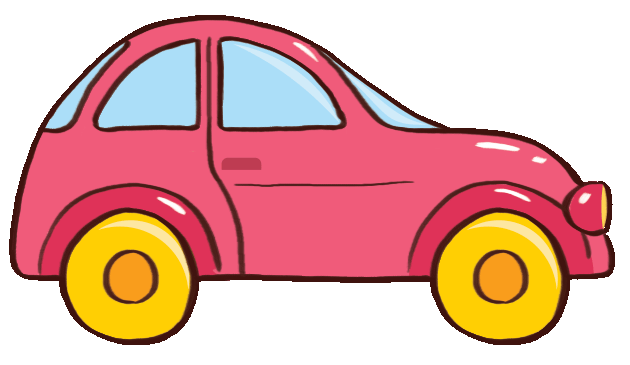 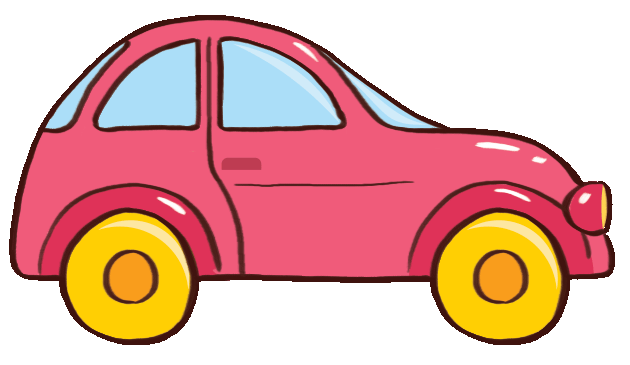 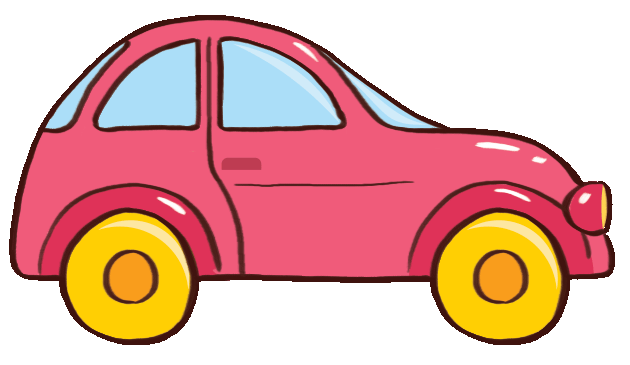 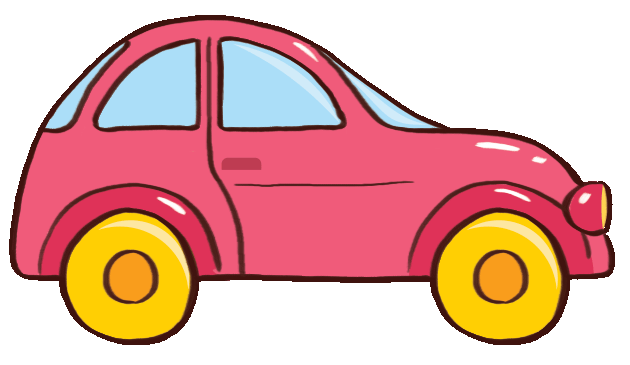 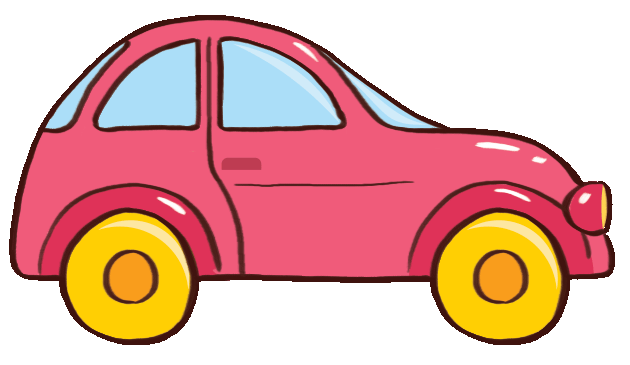 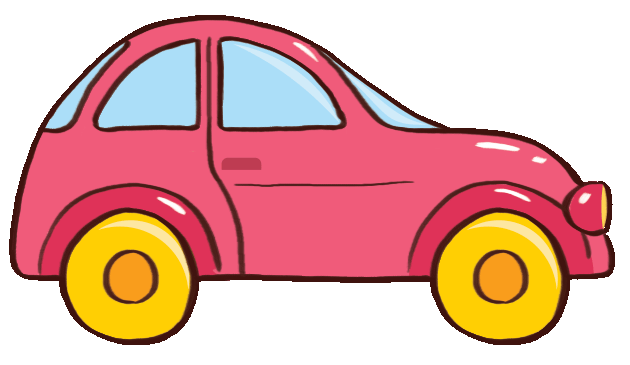 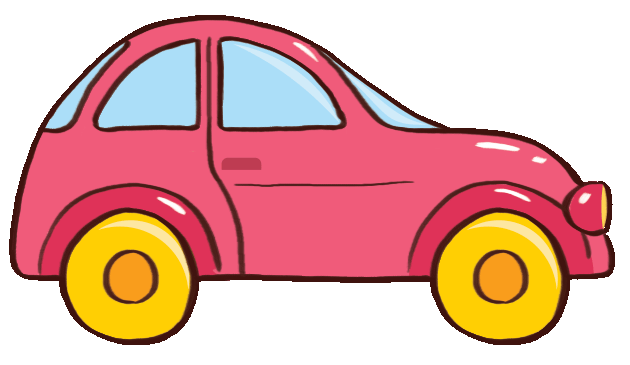 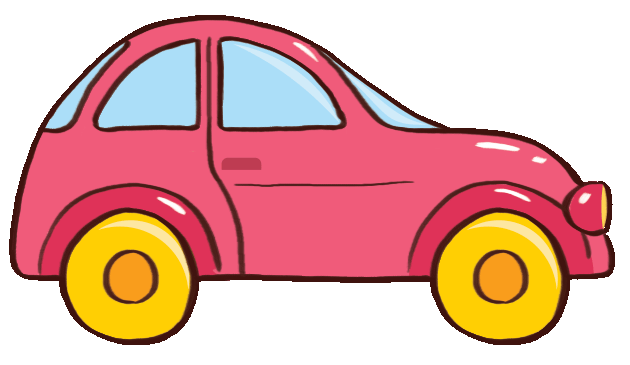 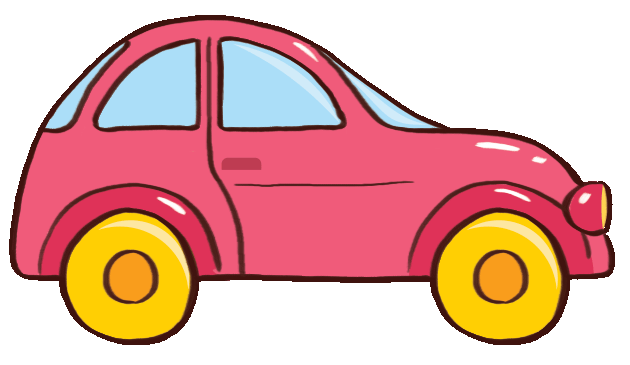 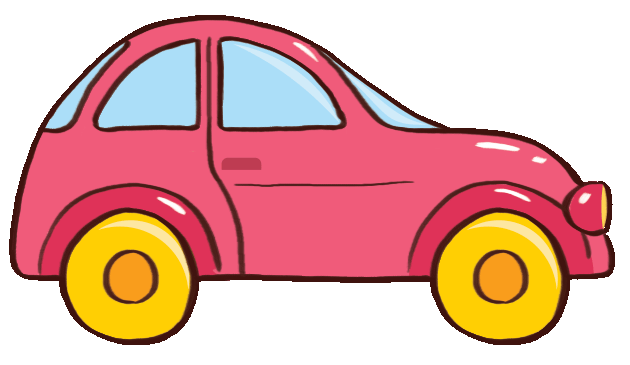 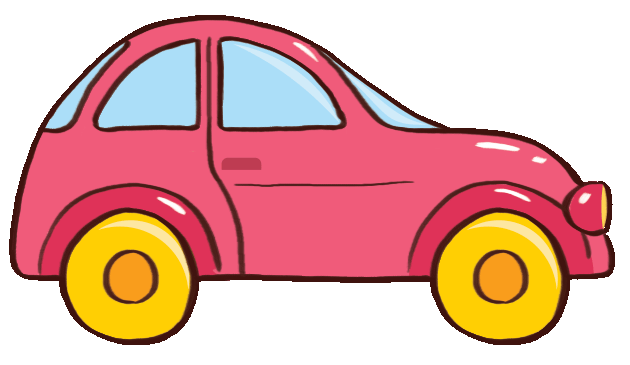 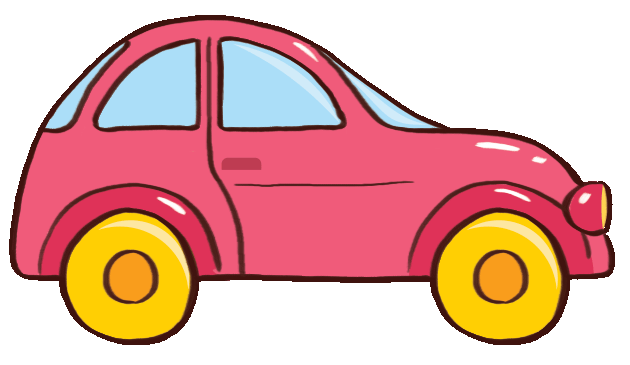 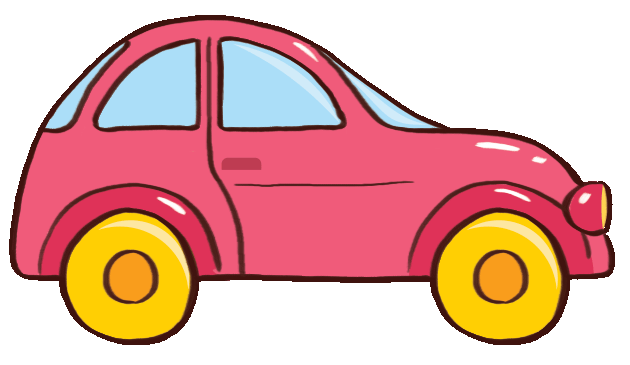 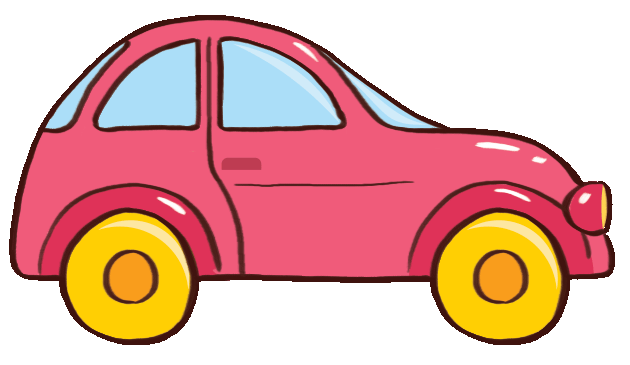 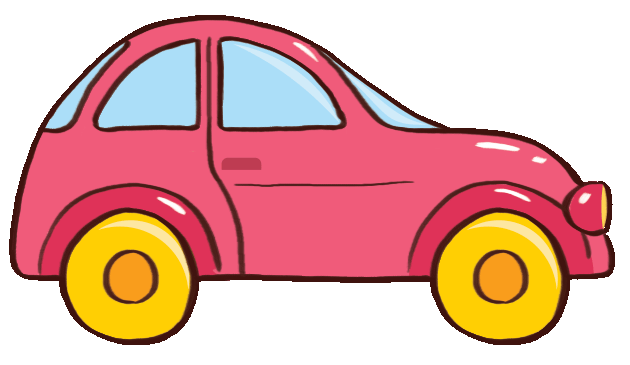 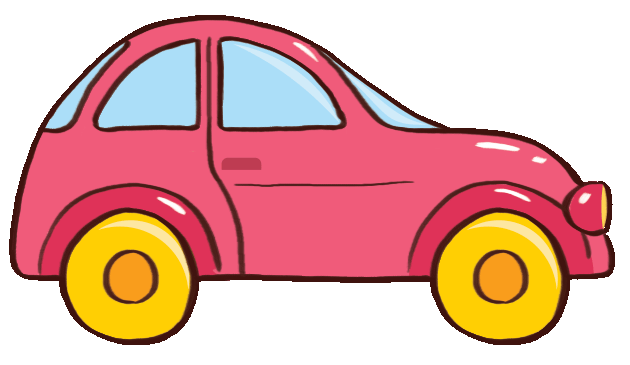 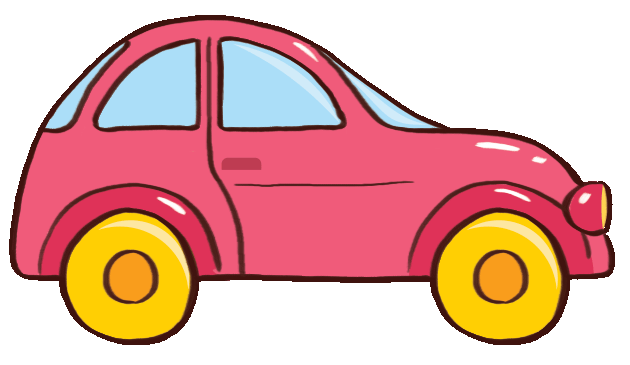 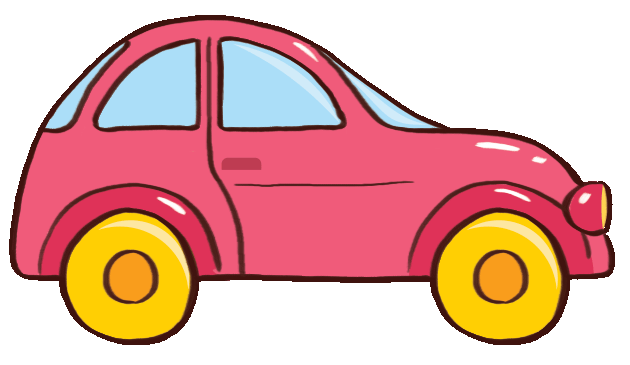 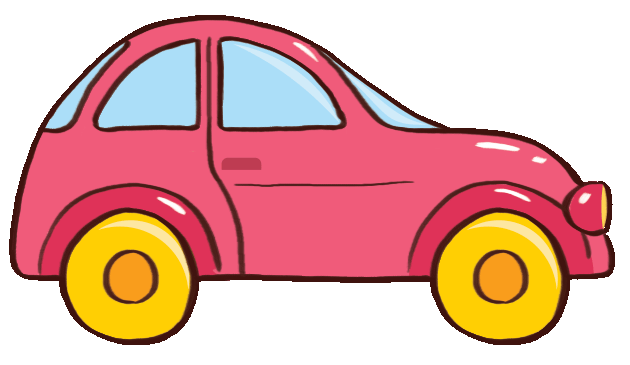 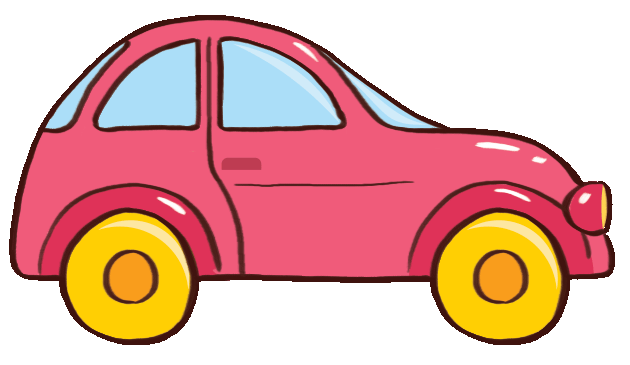 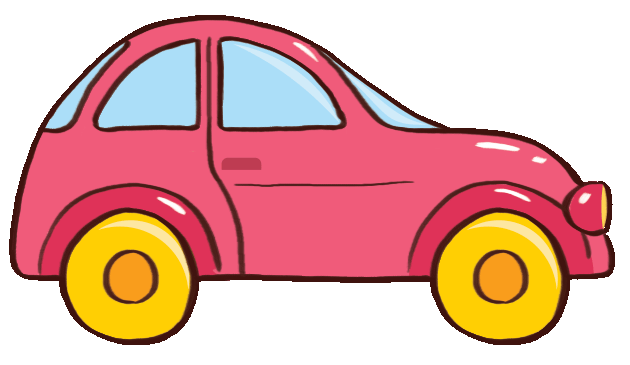 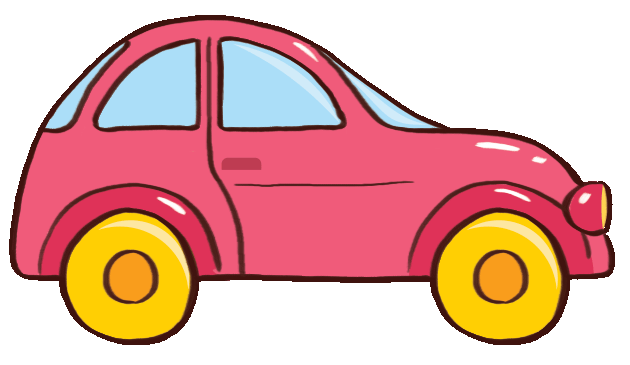 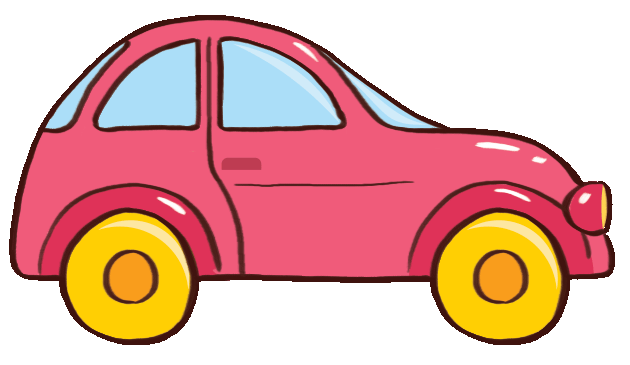 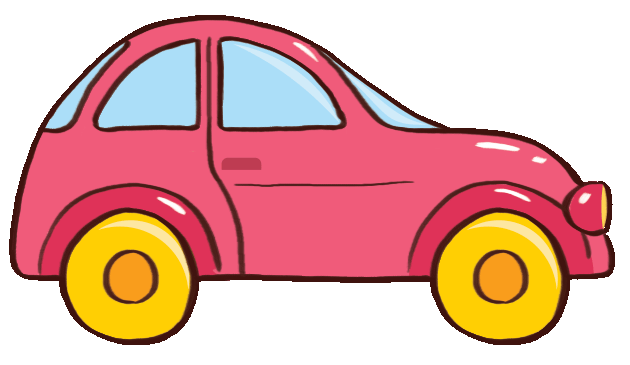 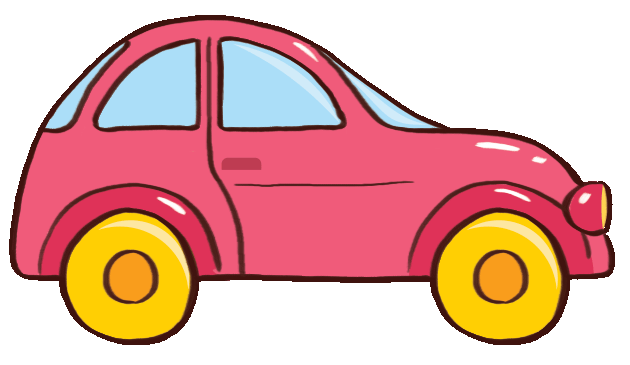 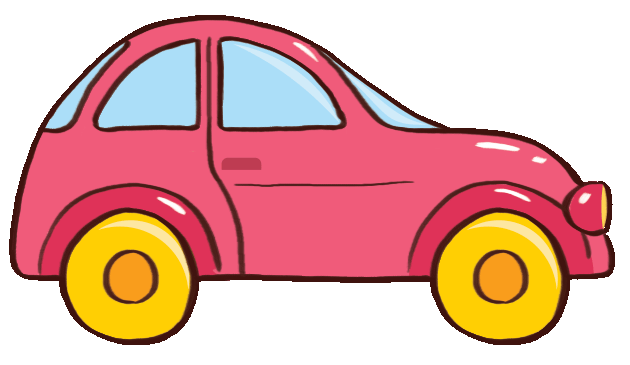 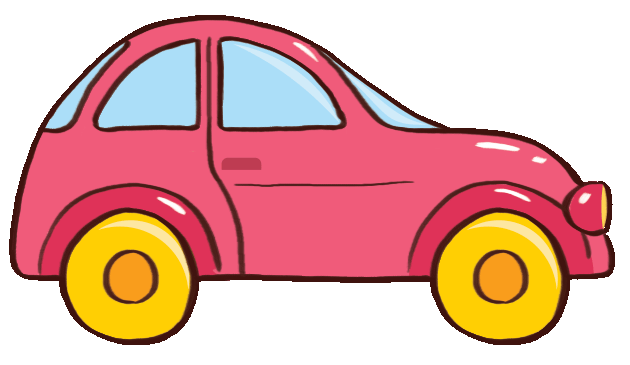 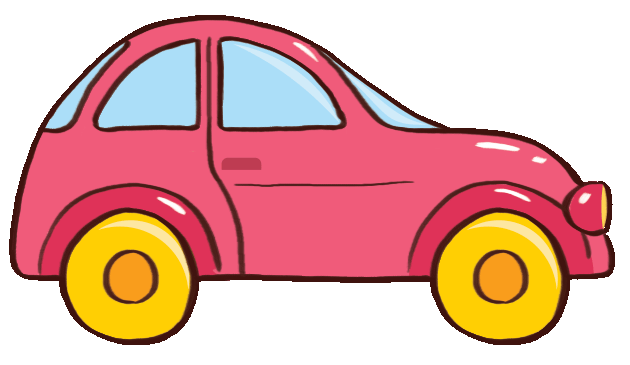 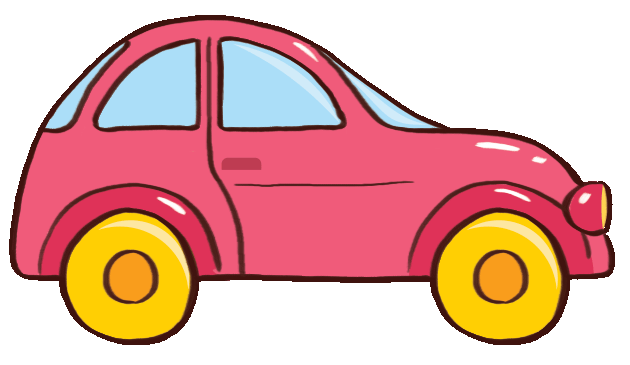 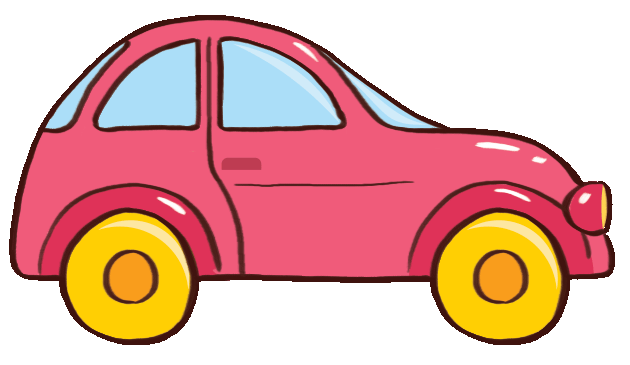 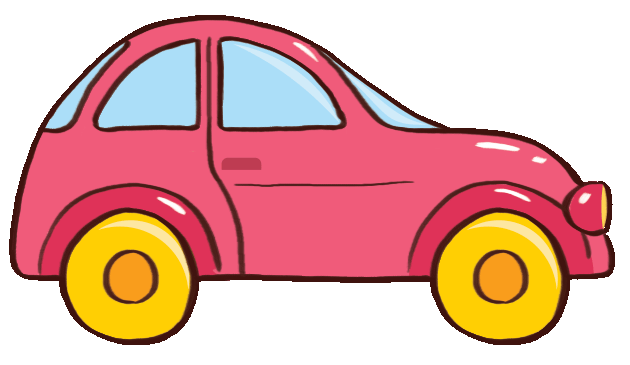 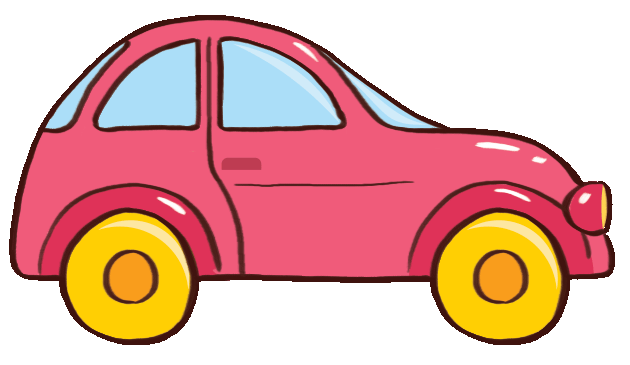 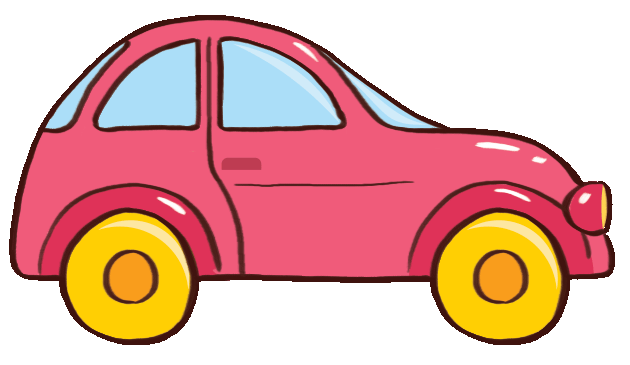 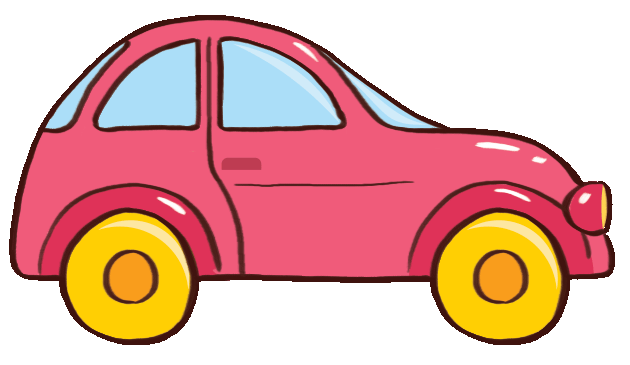 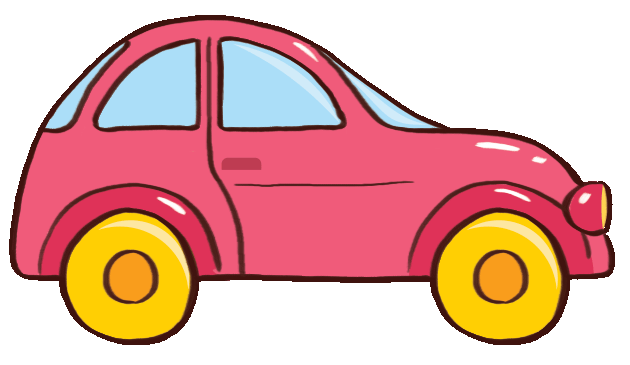 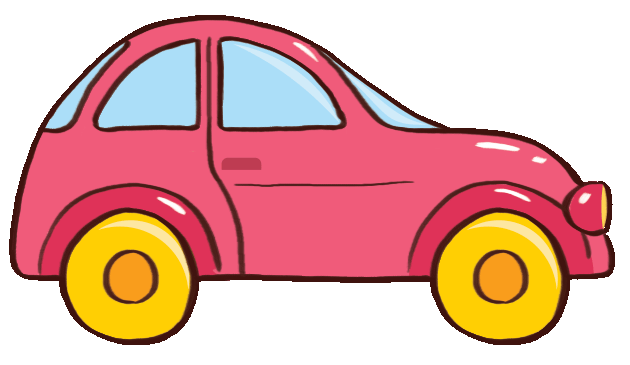 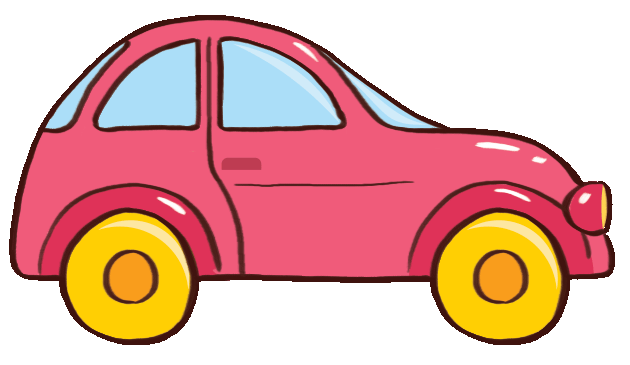 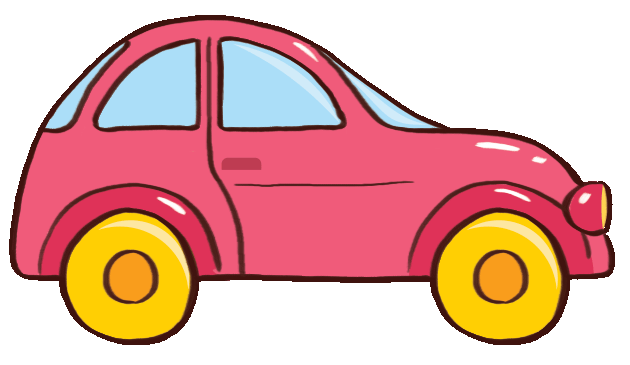 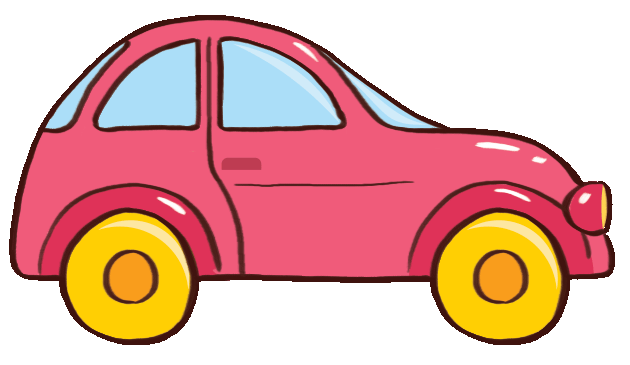 mười chín
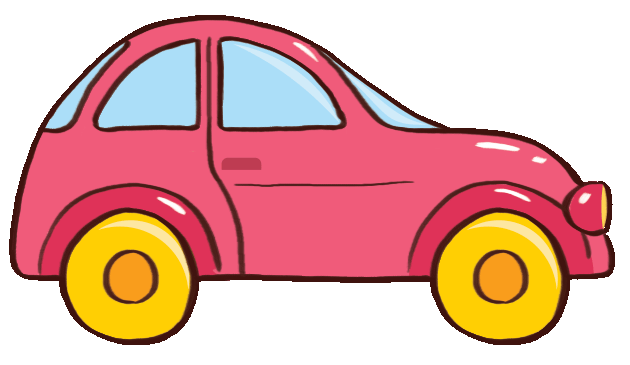 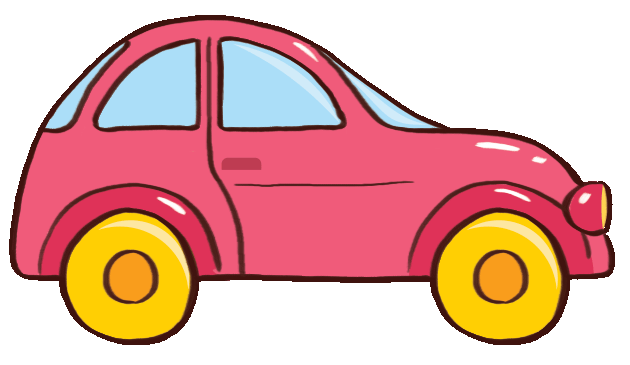 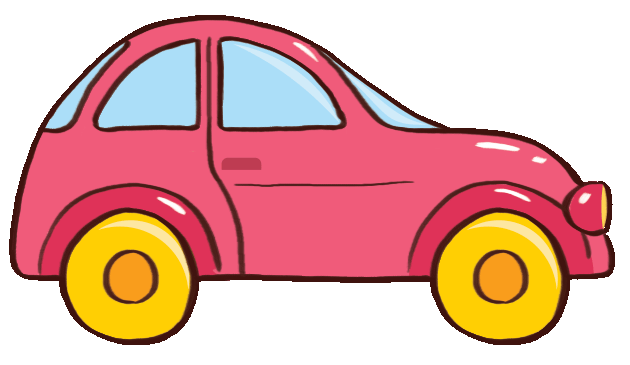 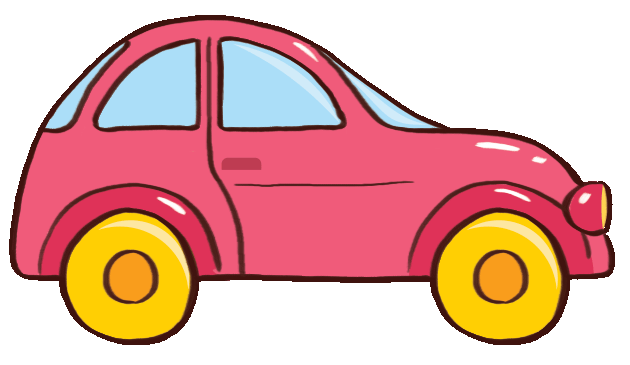 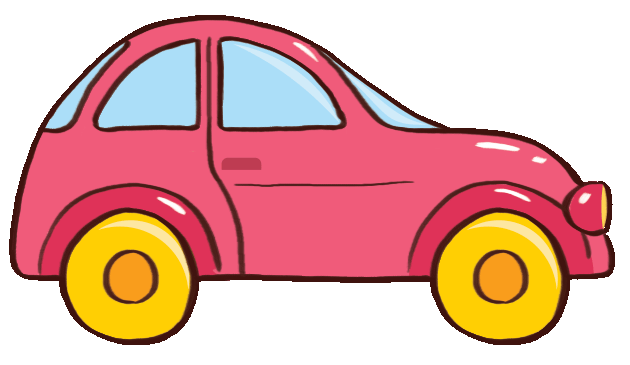 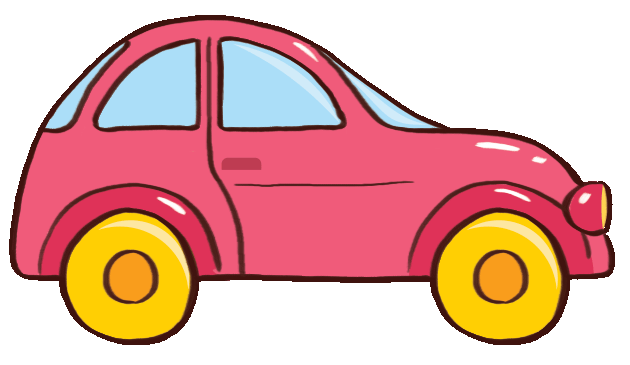 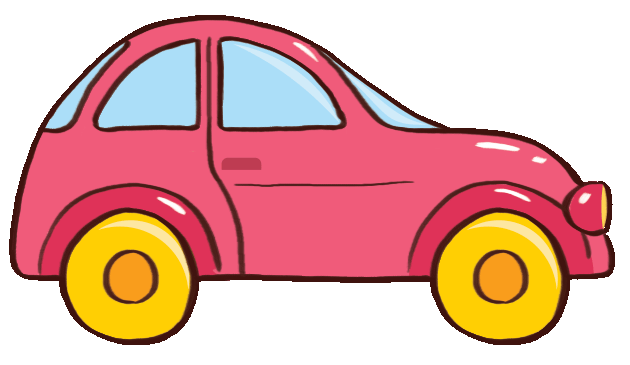 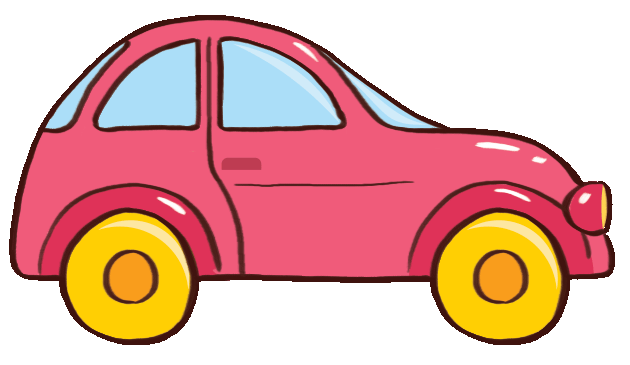 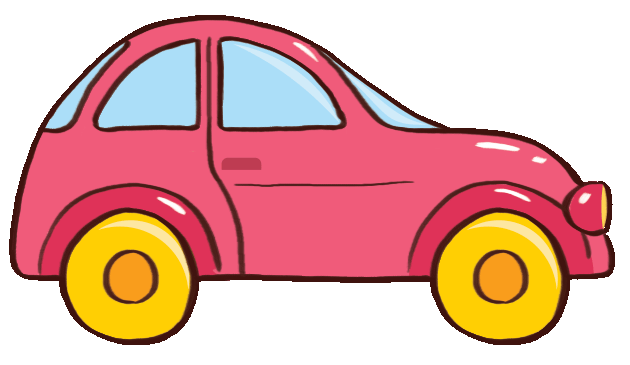 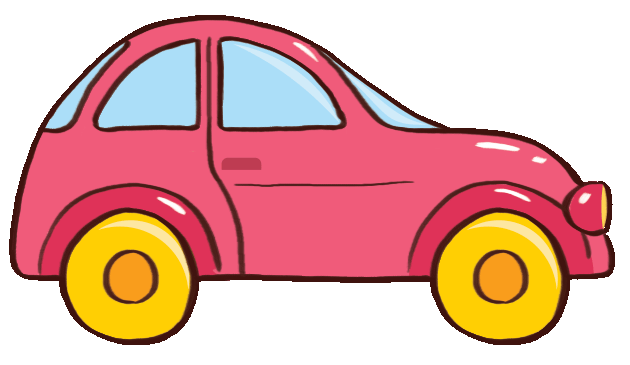 19
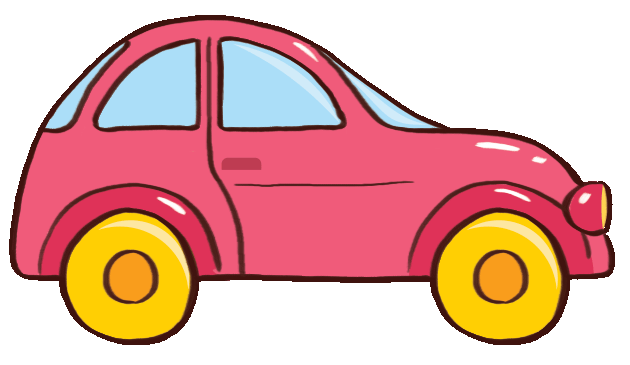 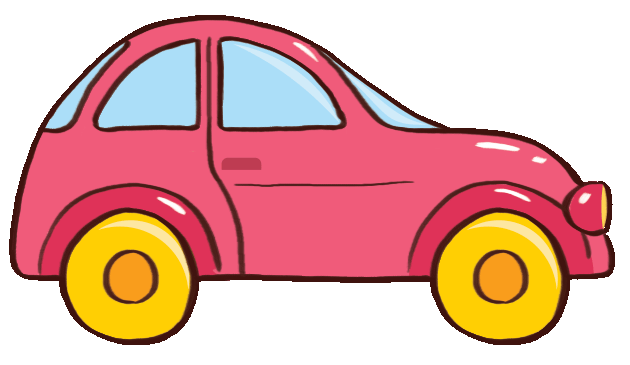 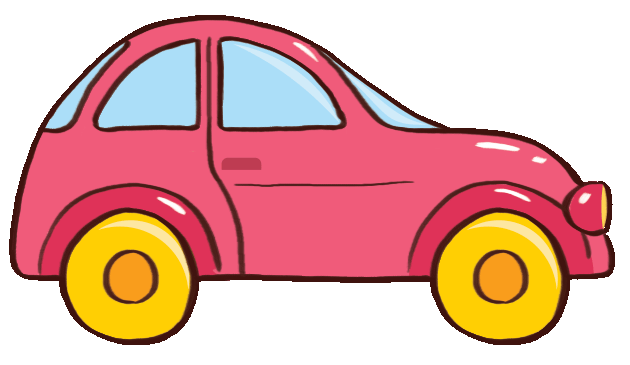 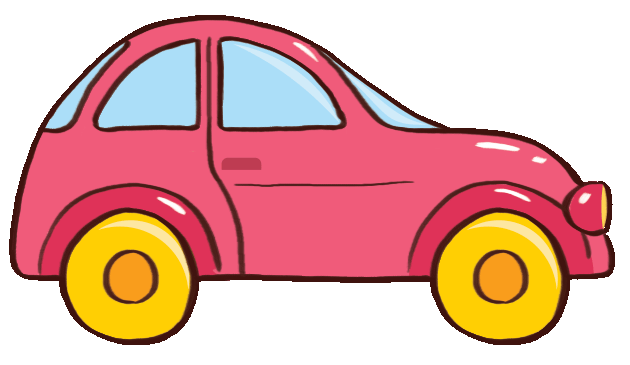 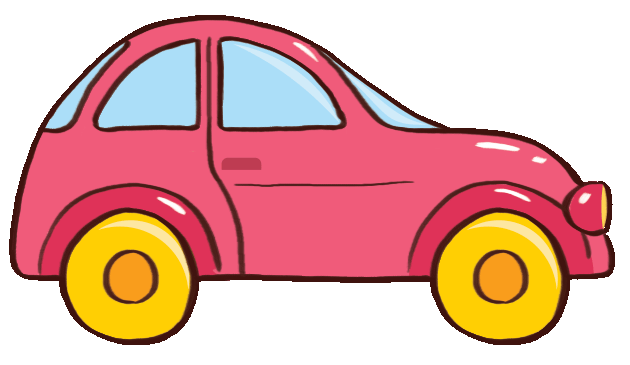 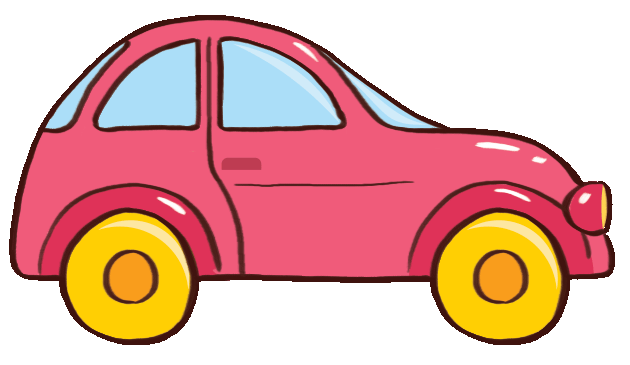 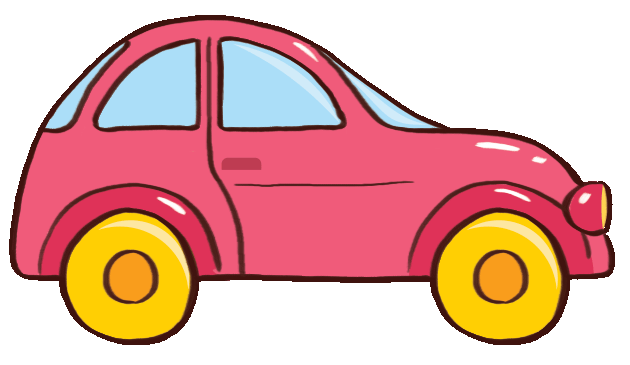 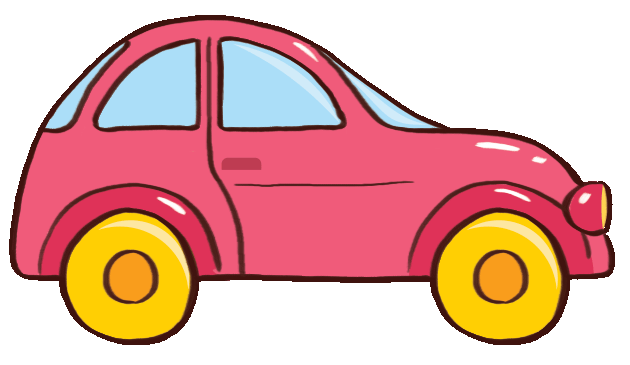 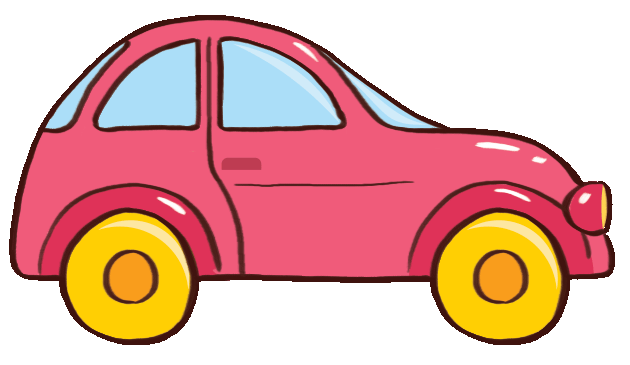 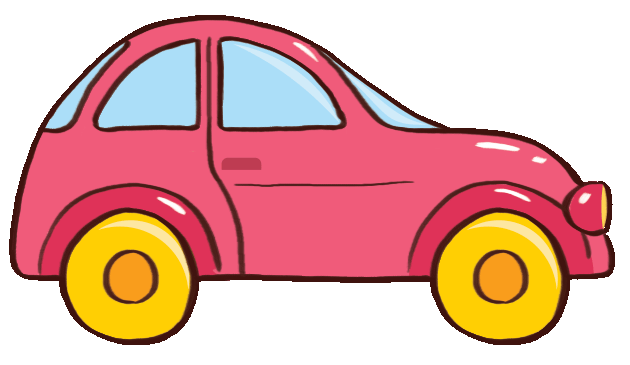 hai mươi
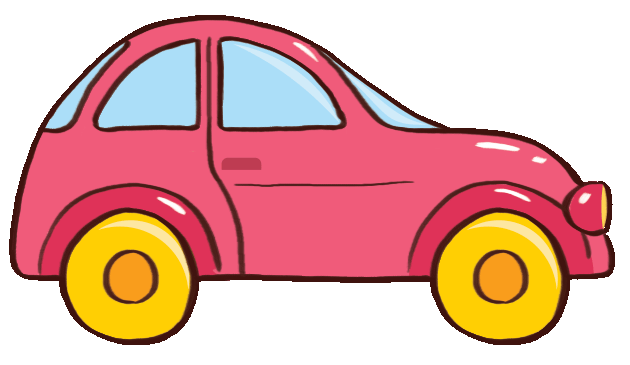 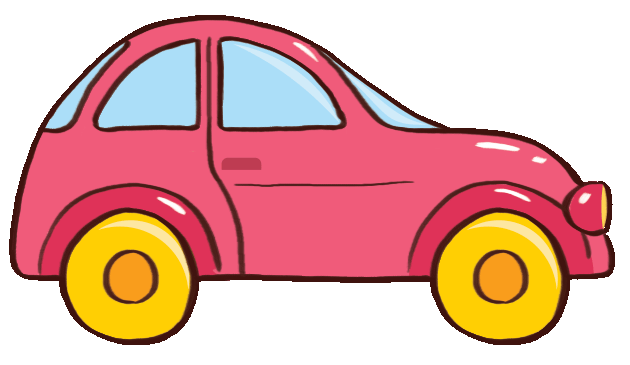 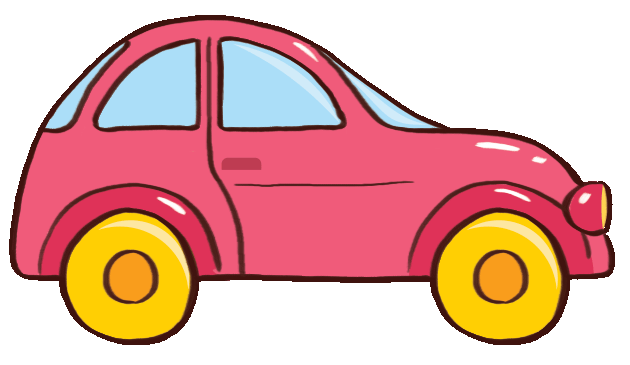 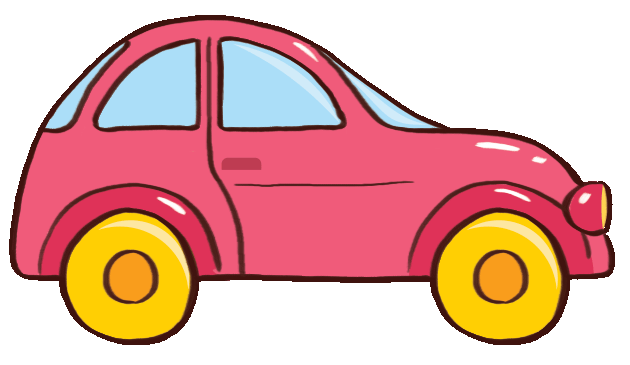 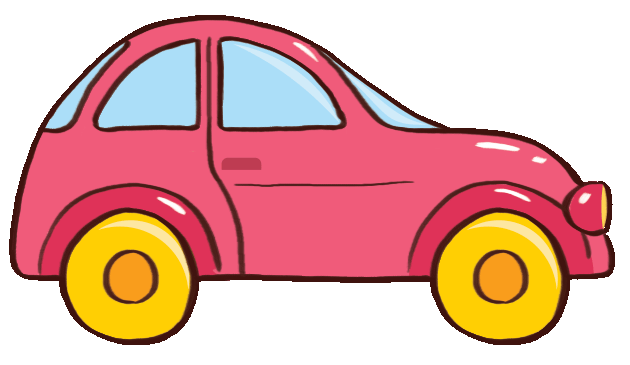 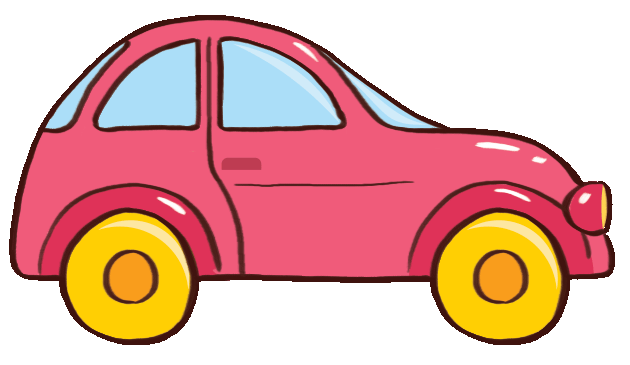 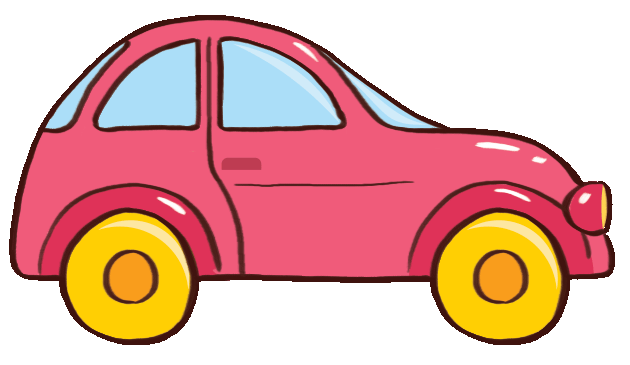 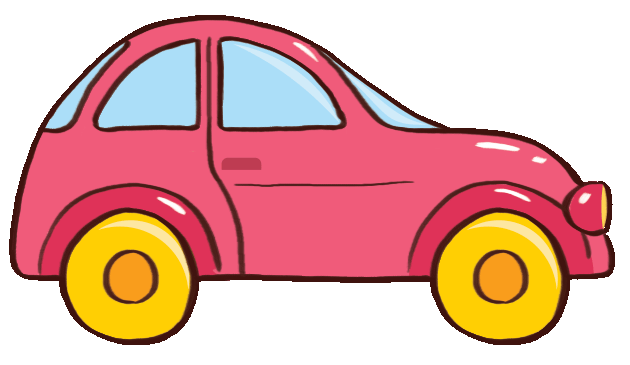 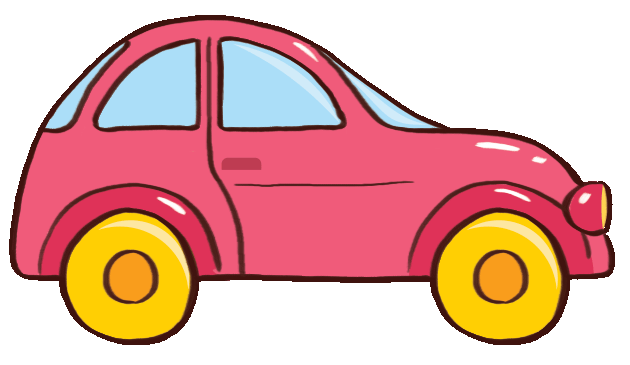 20
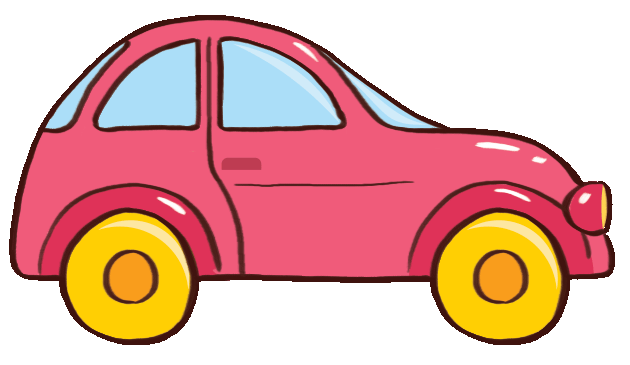 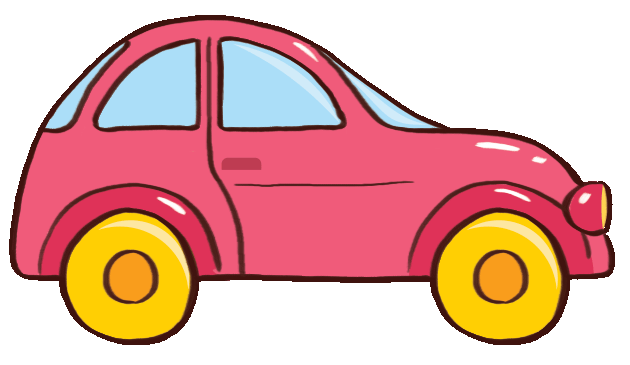 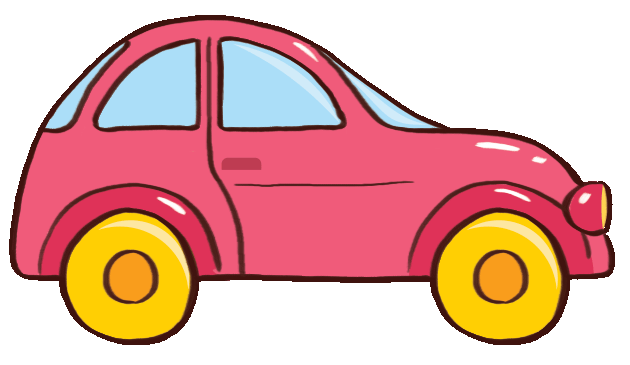 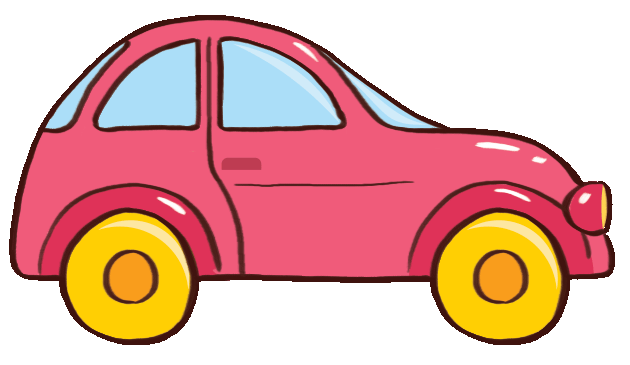 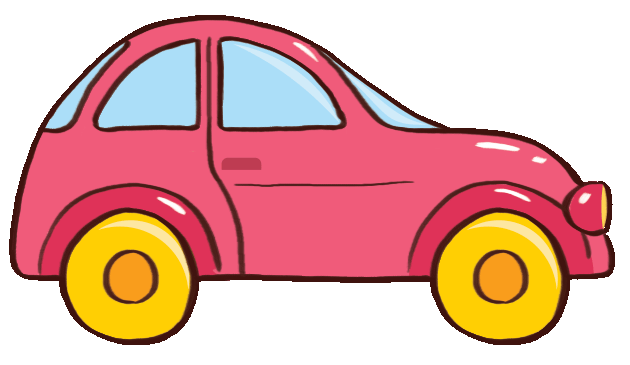 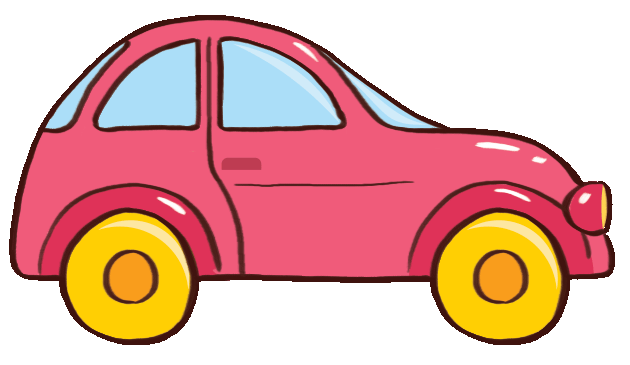 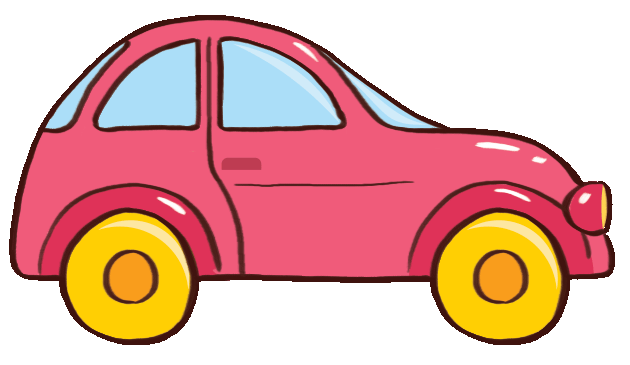 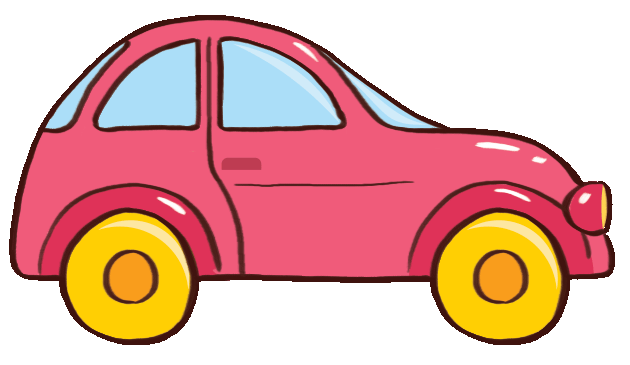 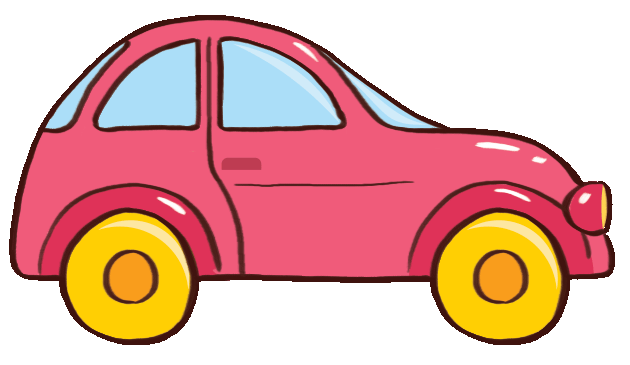 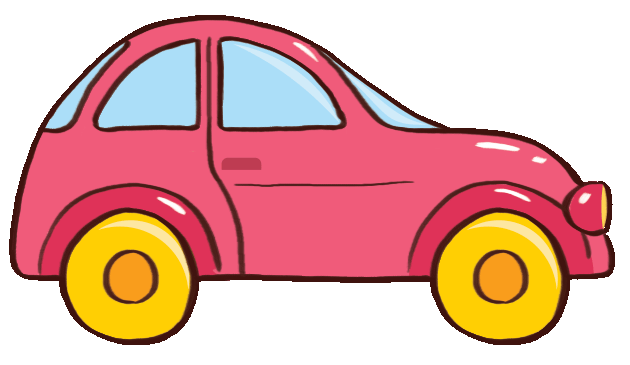 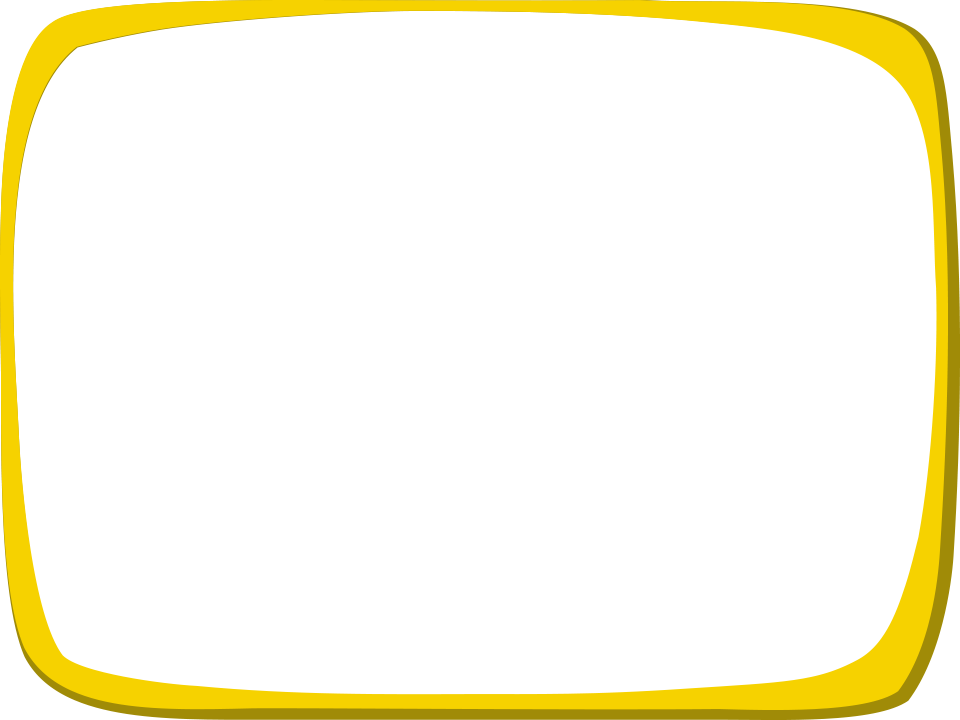 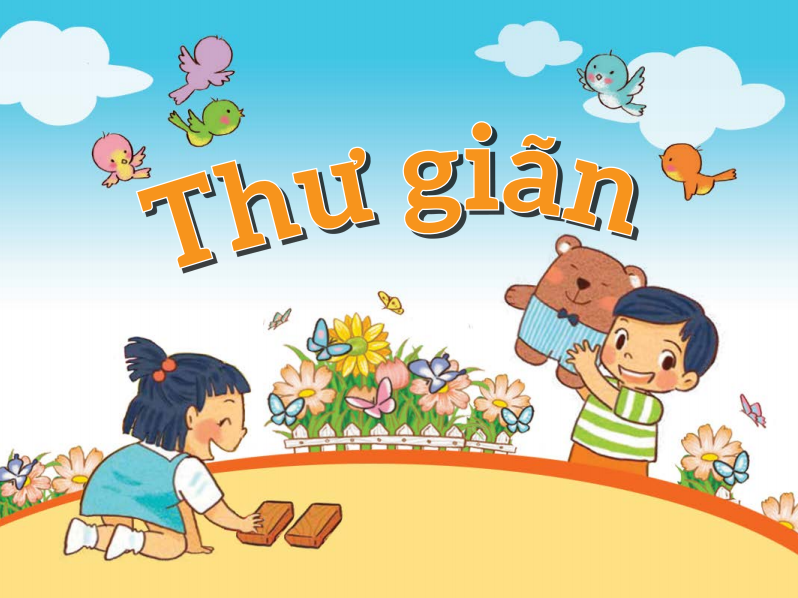 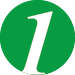 Số thuyền mỗi đội là số nào? Đọc số đó
19
20
13
A
B
C
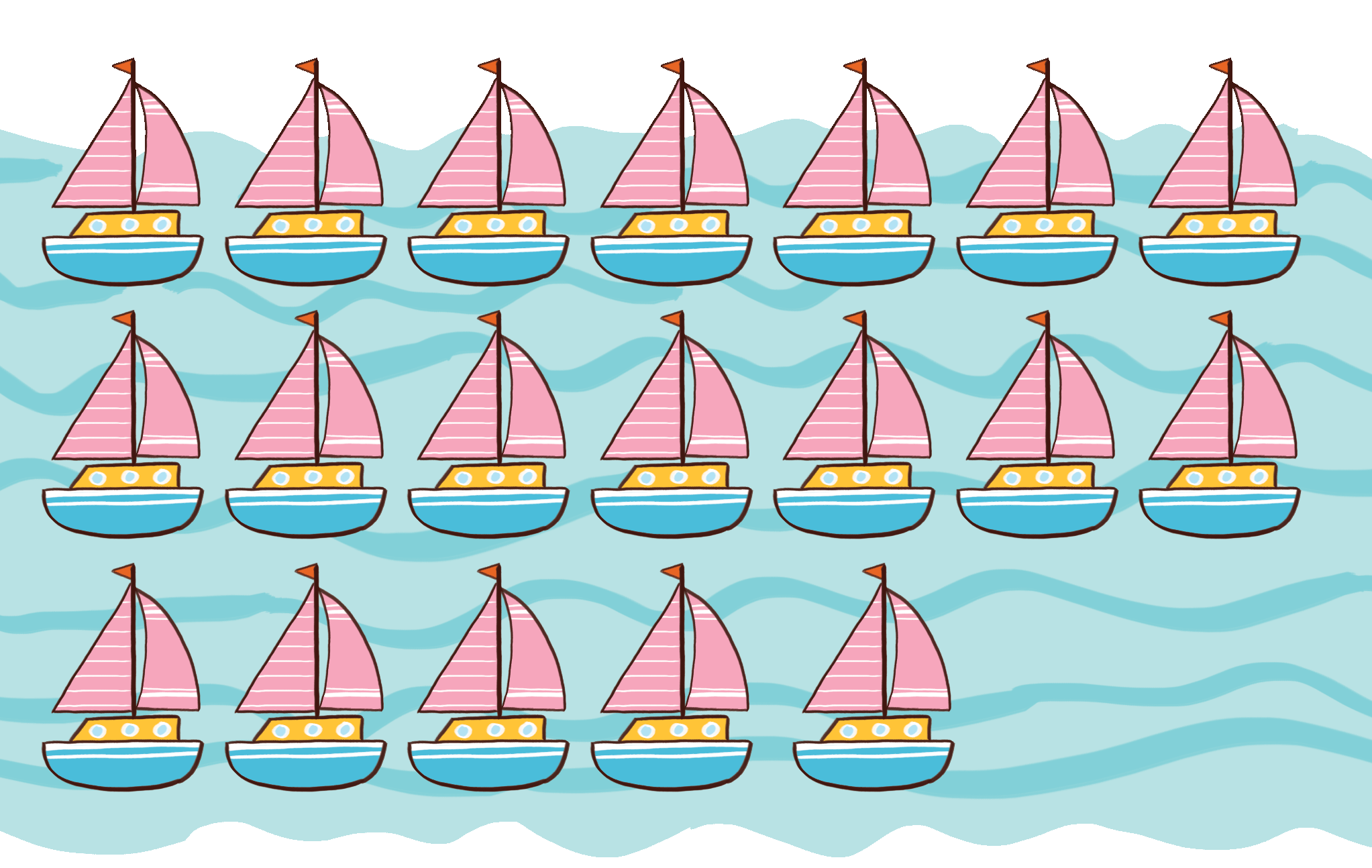 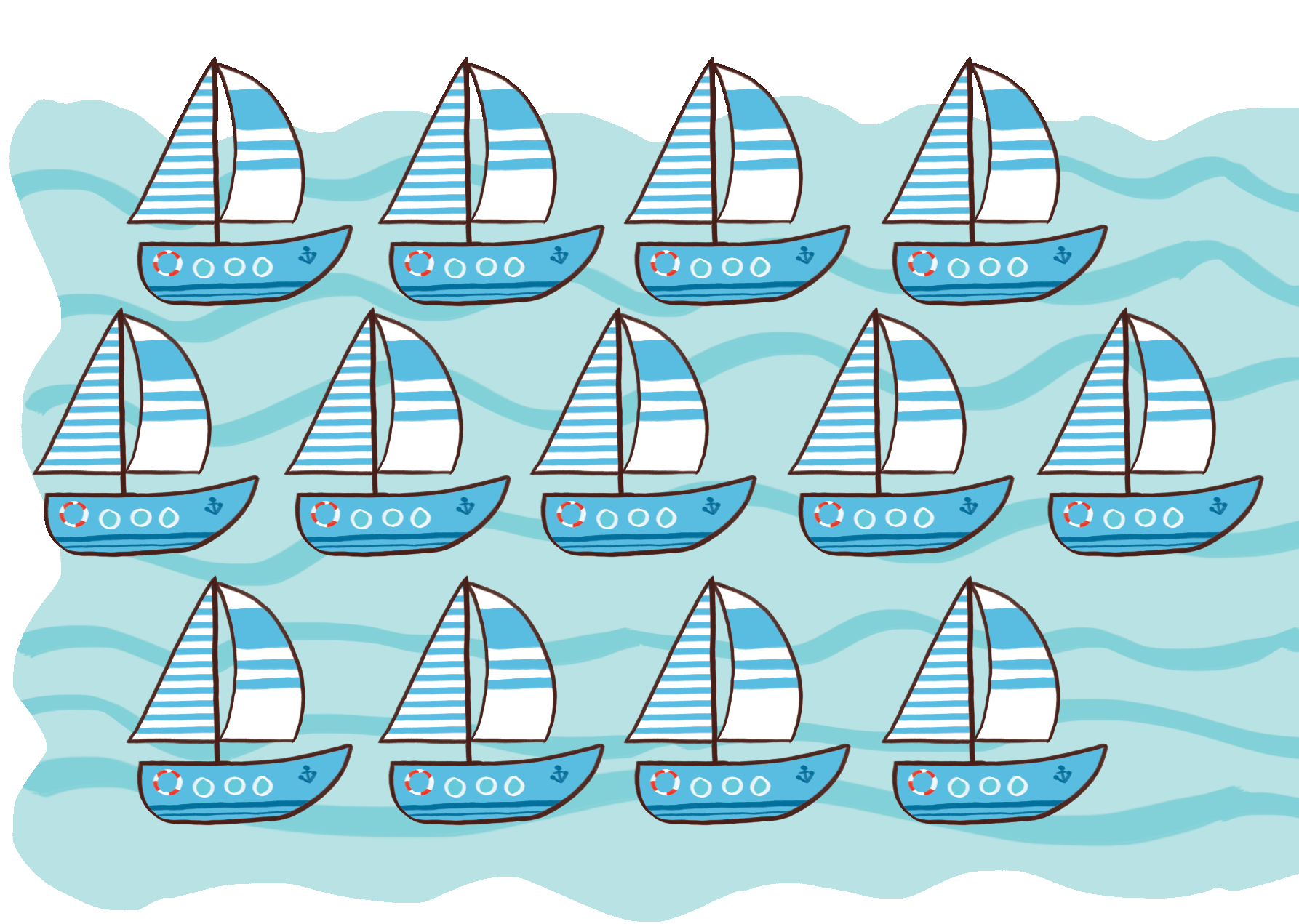 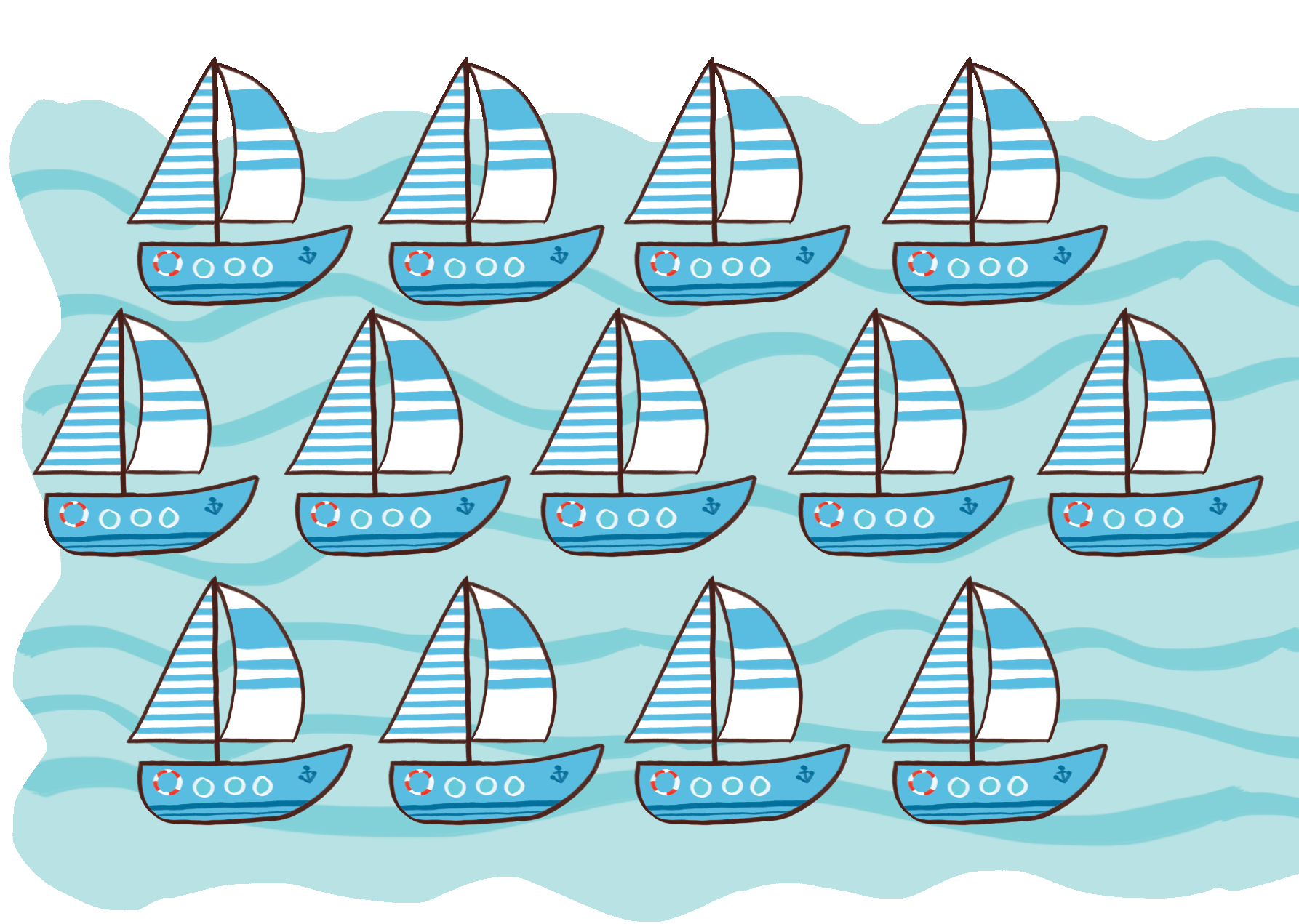 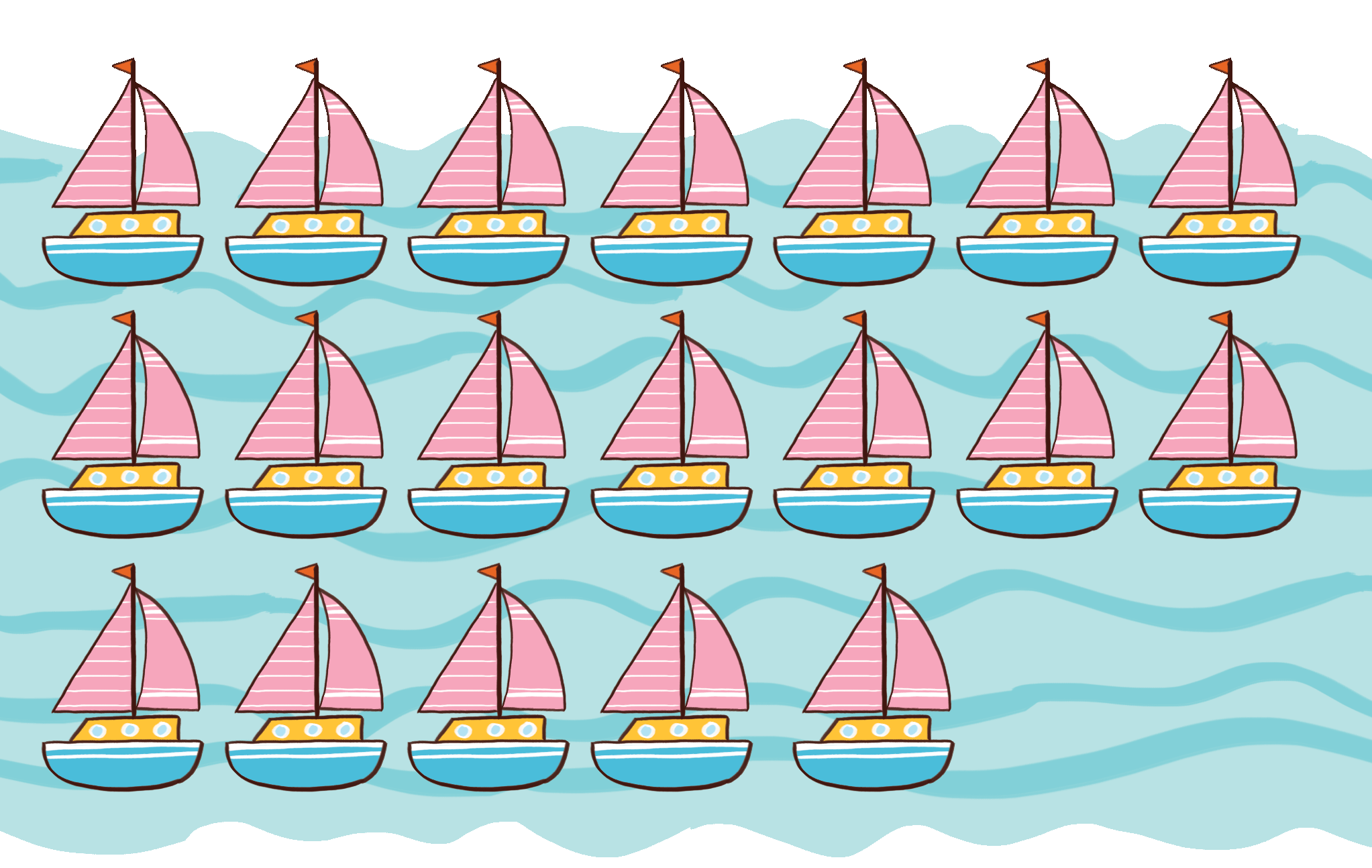 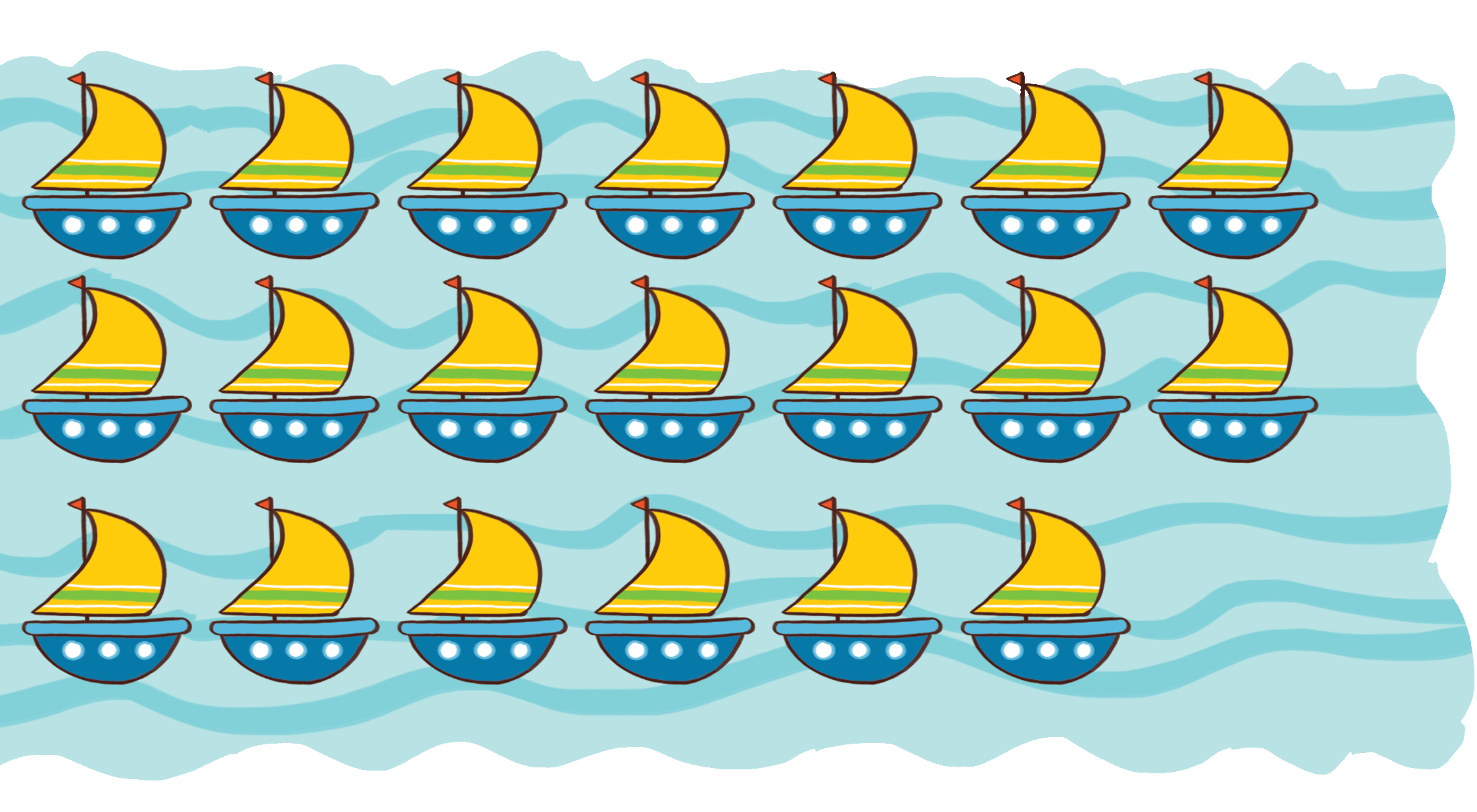 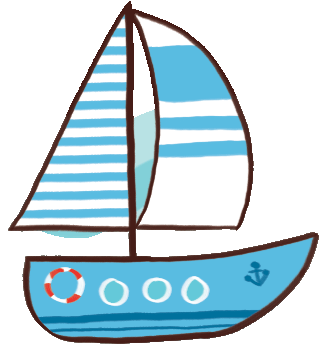 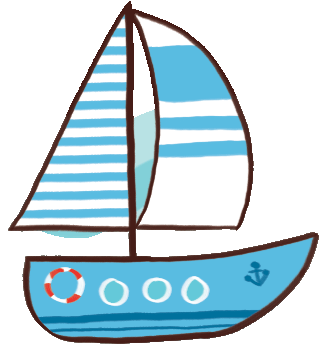 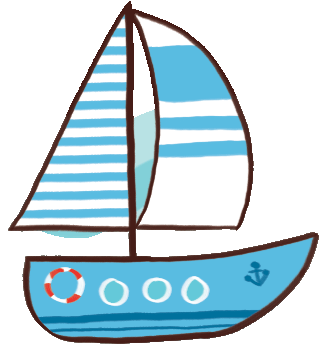 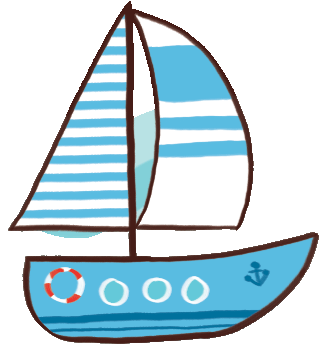 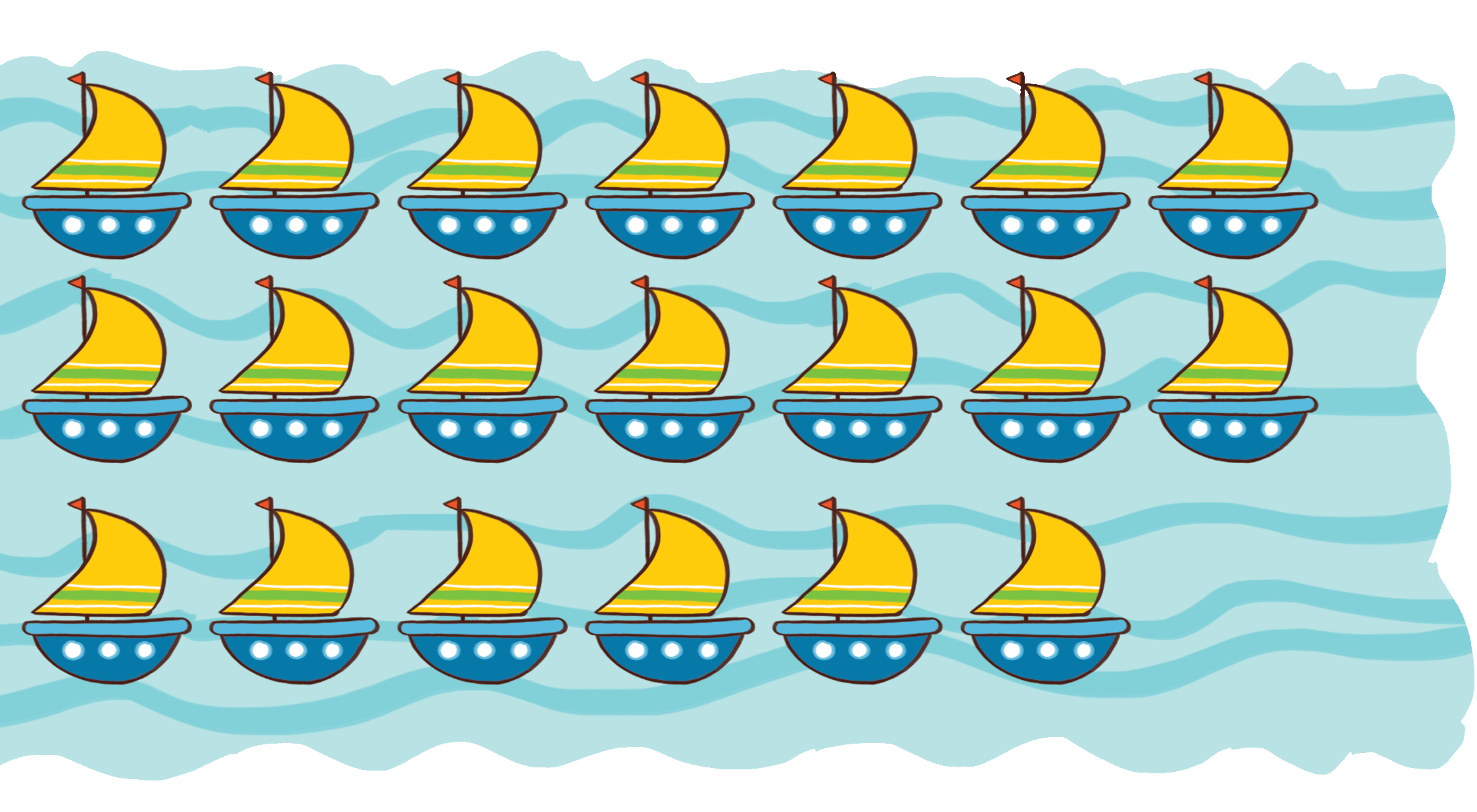 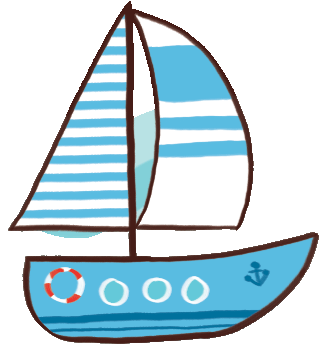 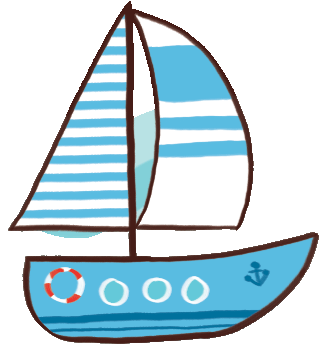 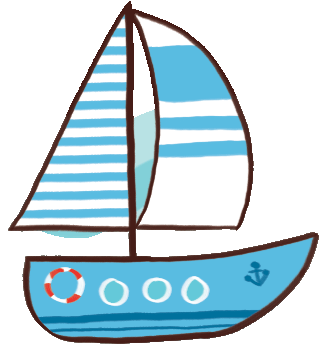 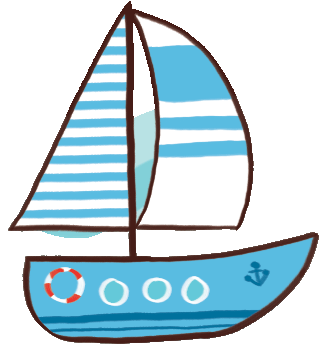 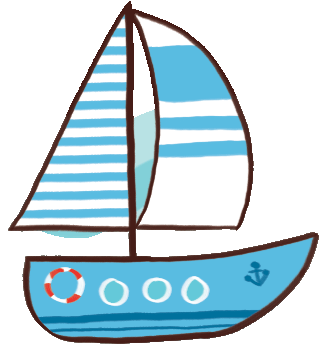 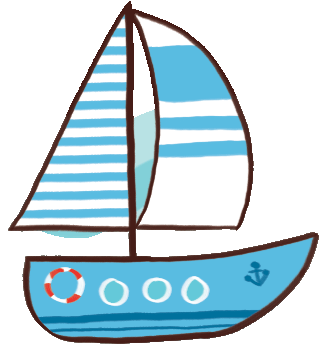 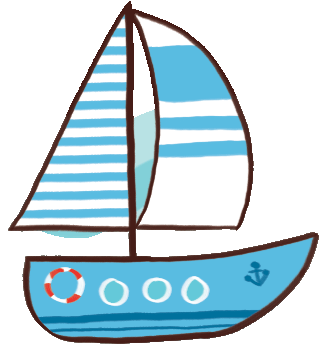 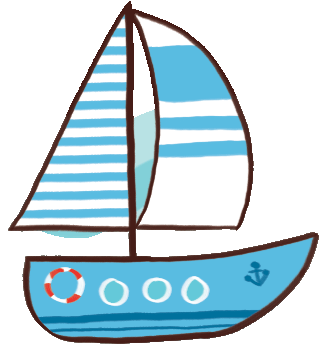 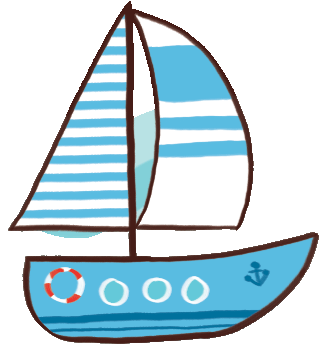 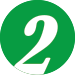 Mỗi loại có bao nhiêu?
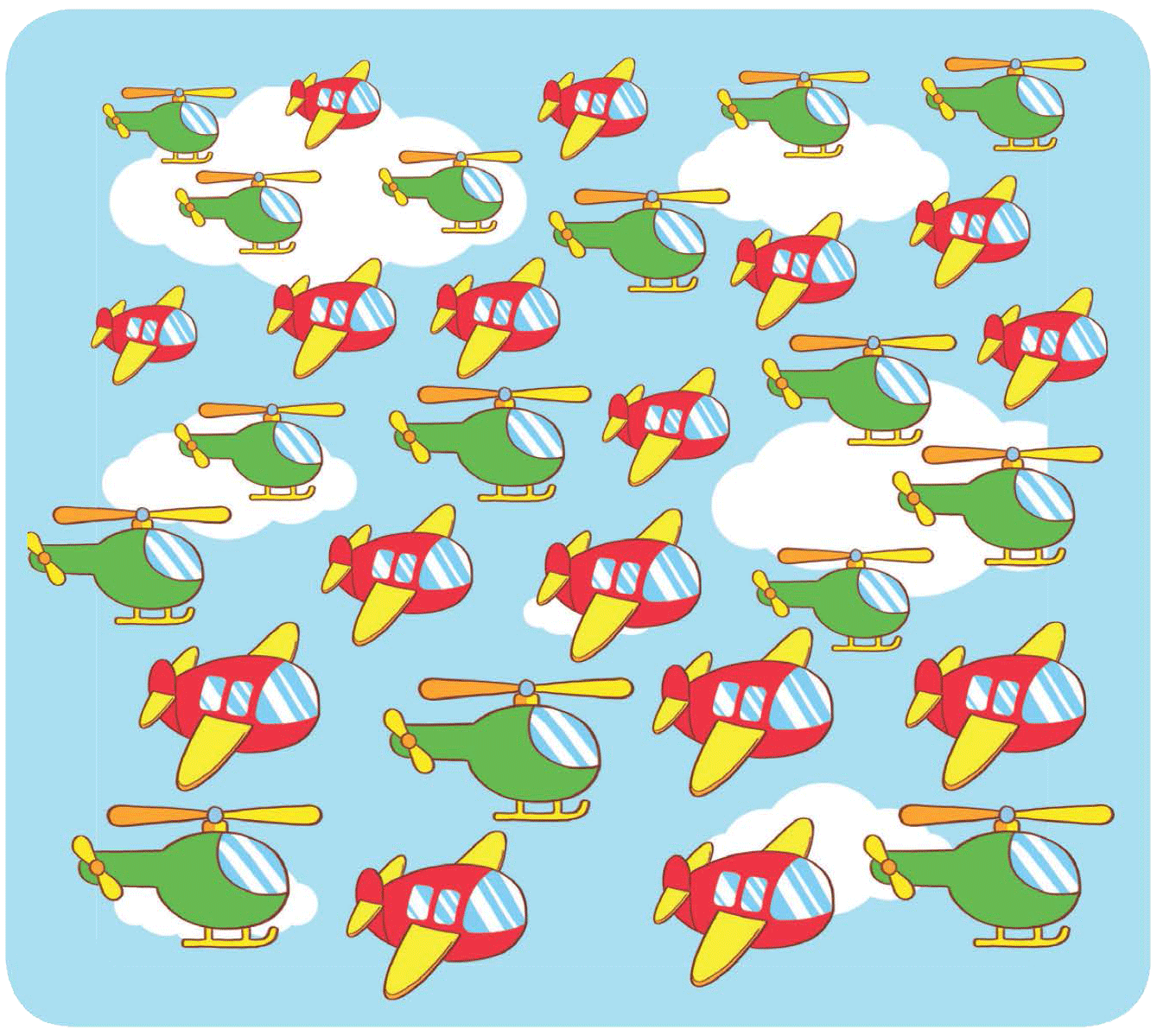 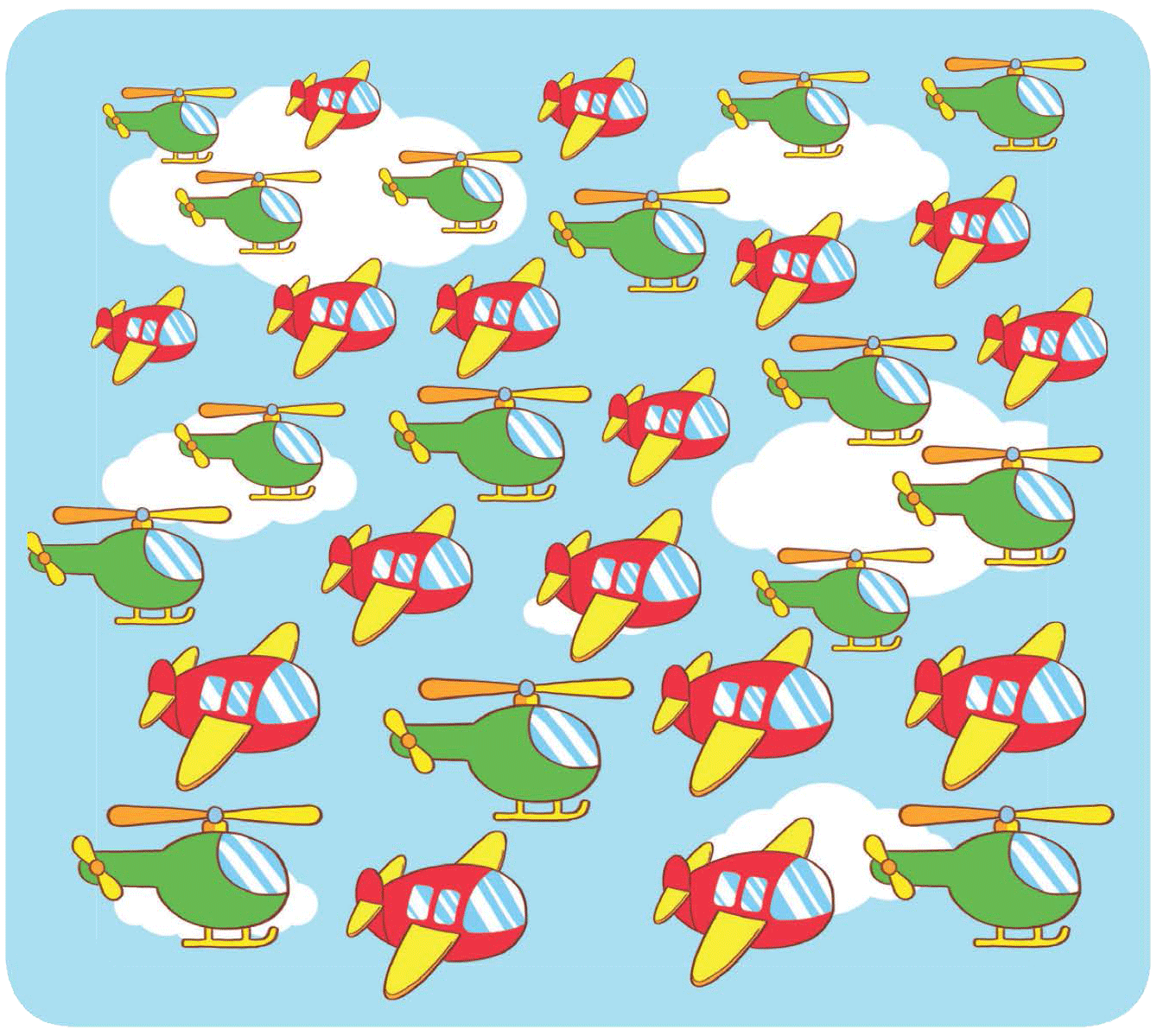 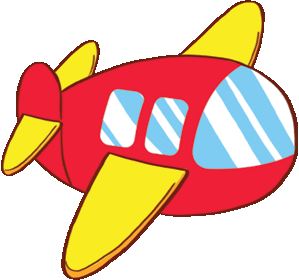 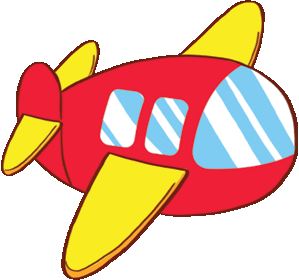 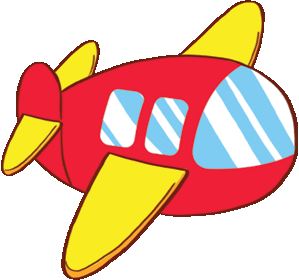 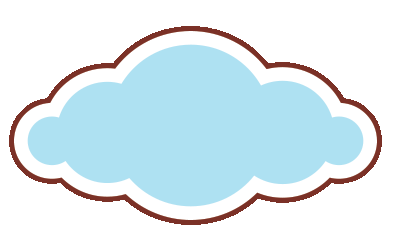 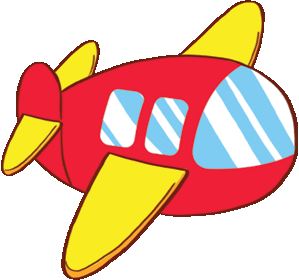 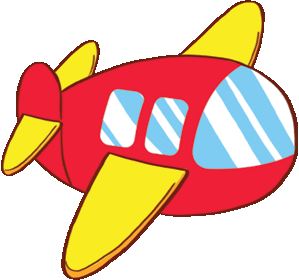 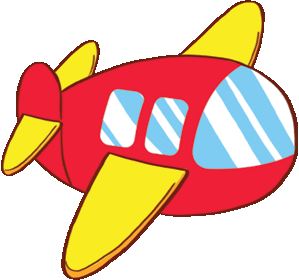 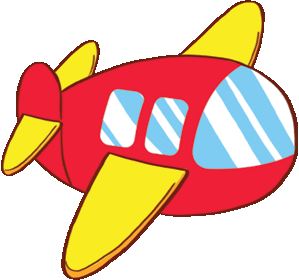 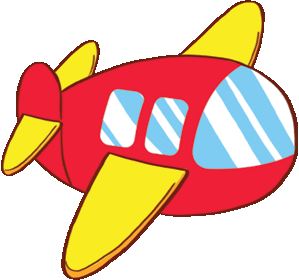 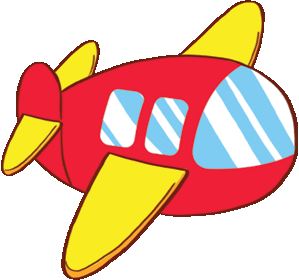 ?
16
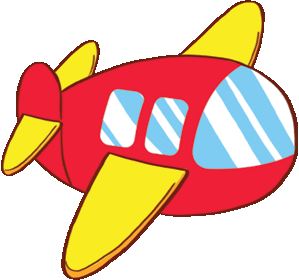 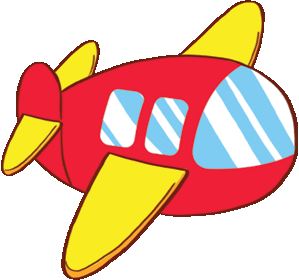 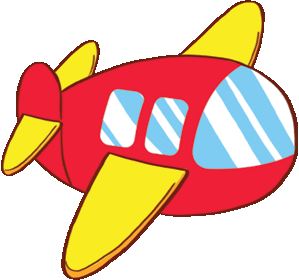 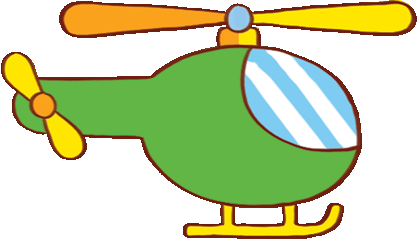 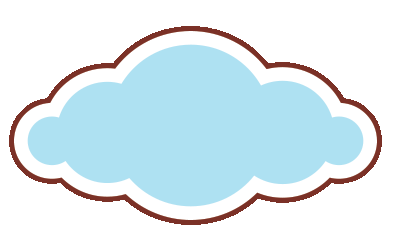 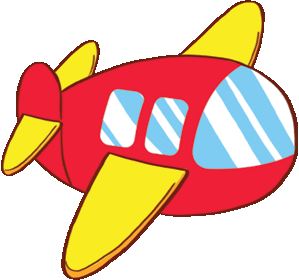 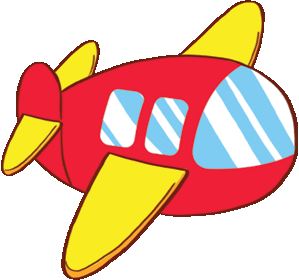 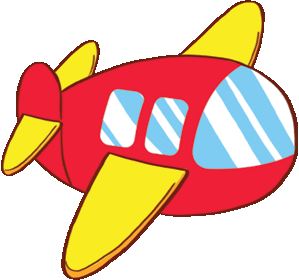 ?
15
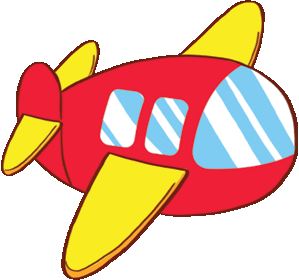 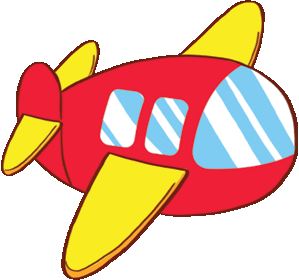 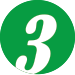 Nói lần lượt các số còn thiếu. Đọc tất cả các số trên đoàn tàu.
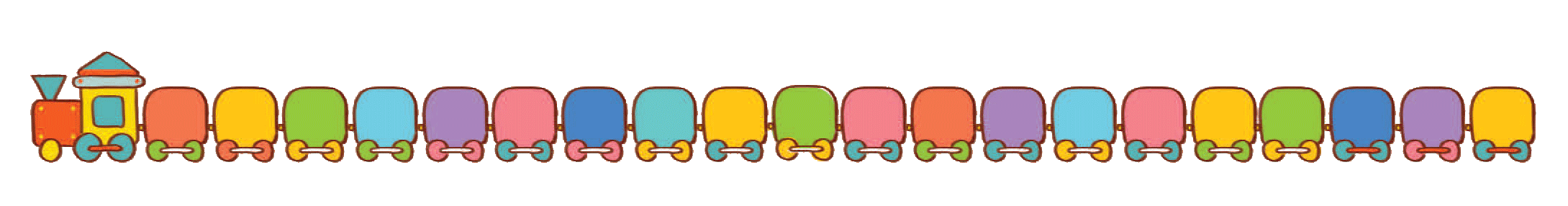 20
2
8
9
19
10
3
4
1
17
16
11
7
12
14
18
5
6
13
15
?
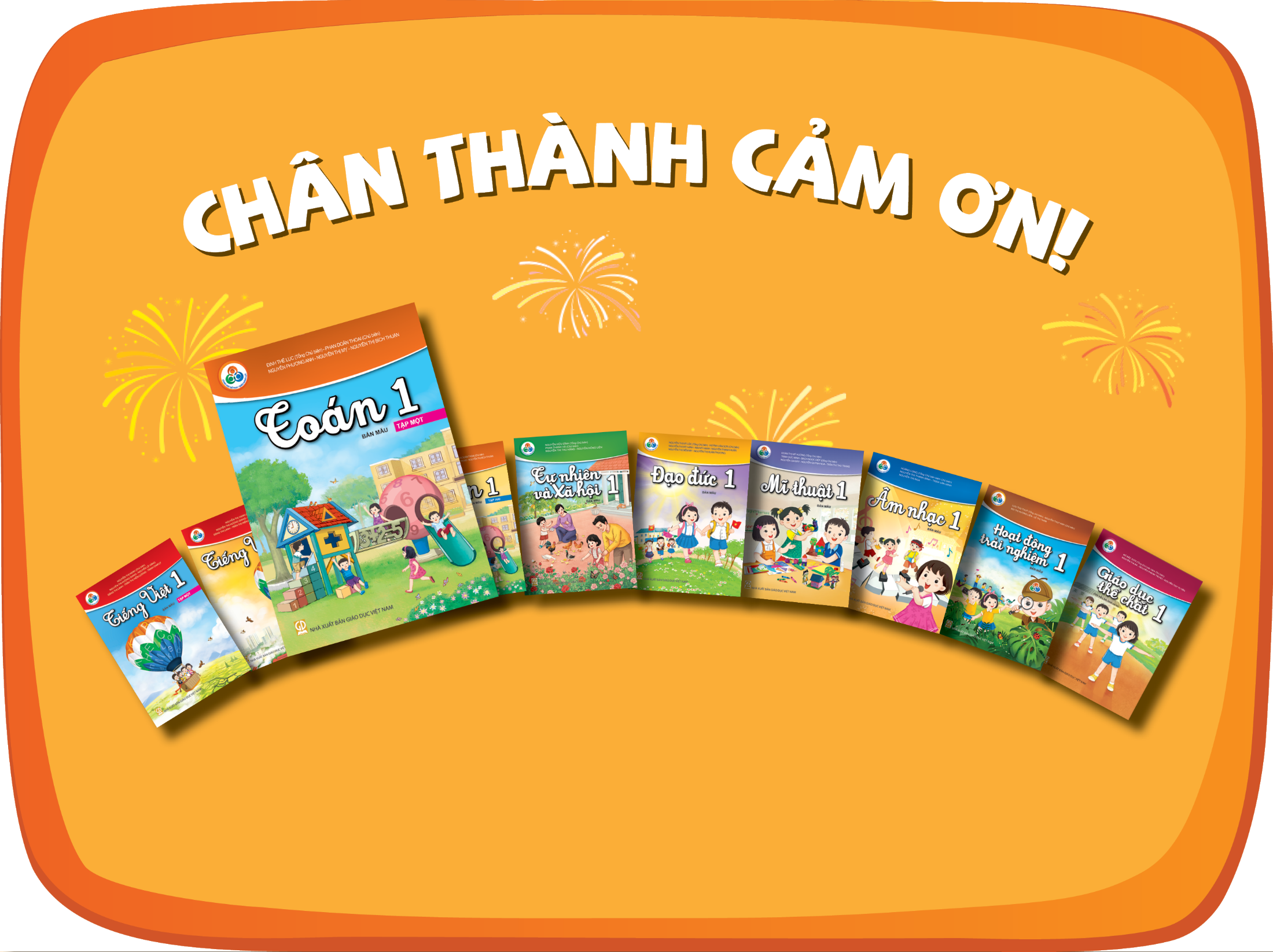